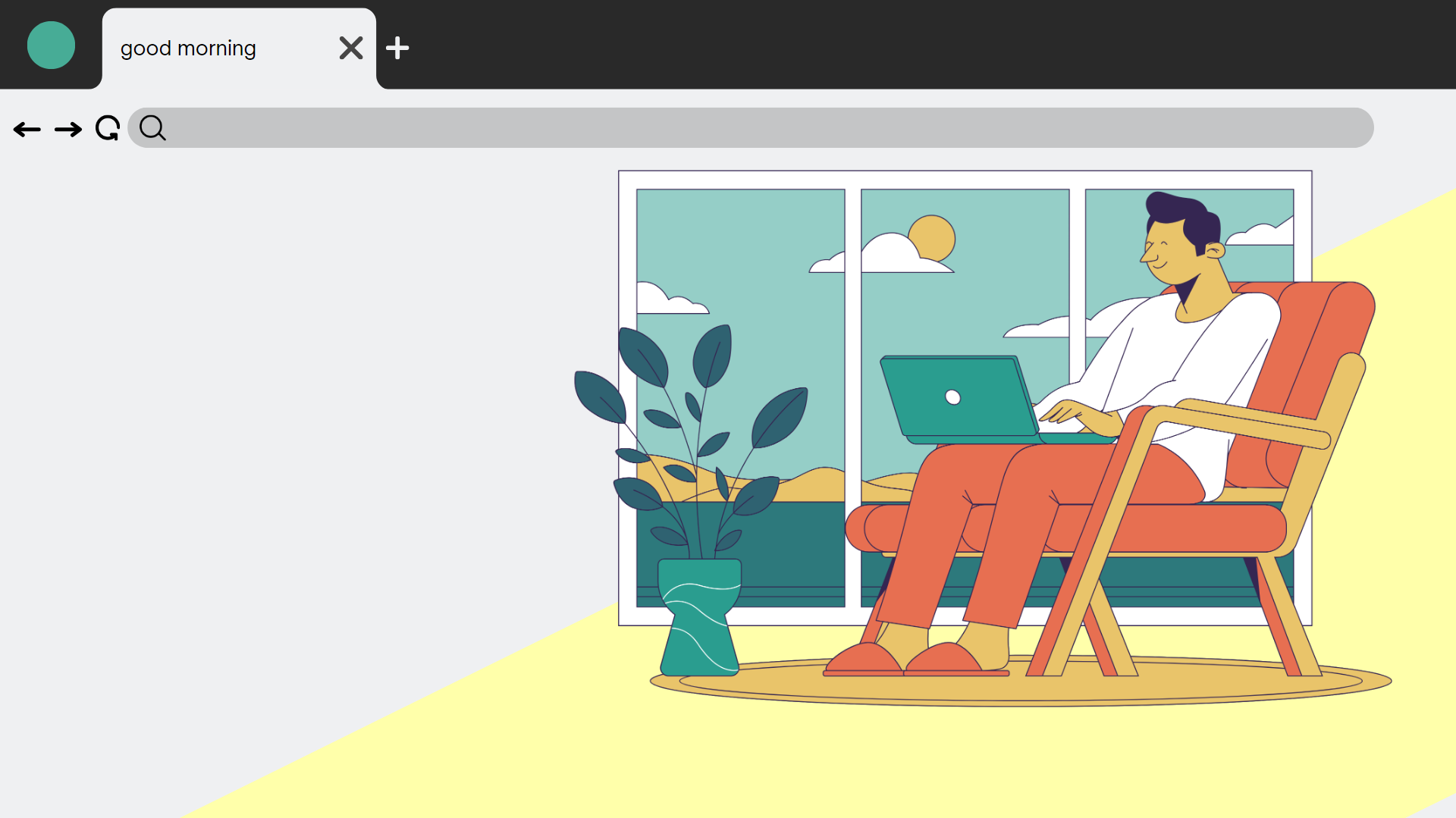 Good morning!
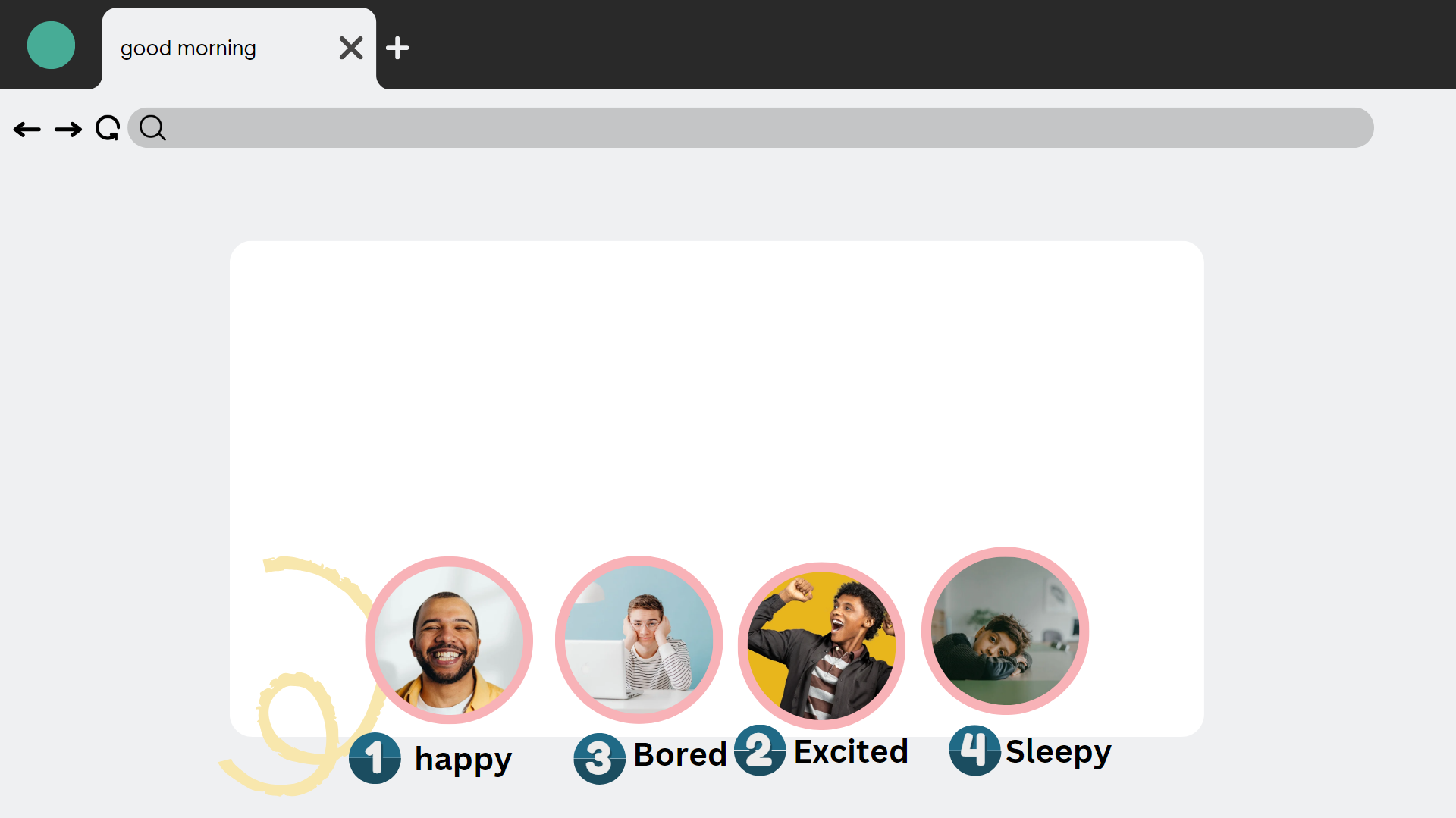 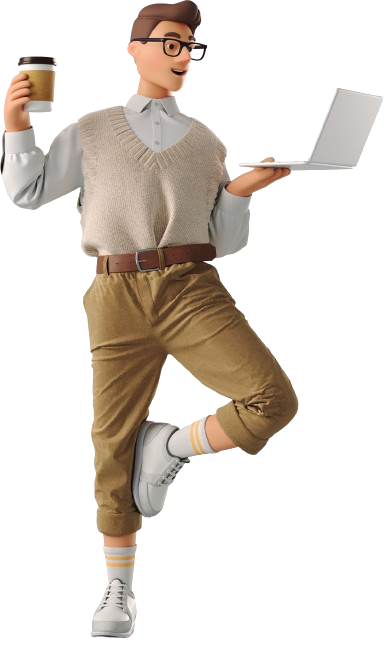 Hi students

How are you feeling today?
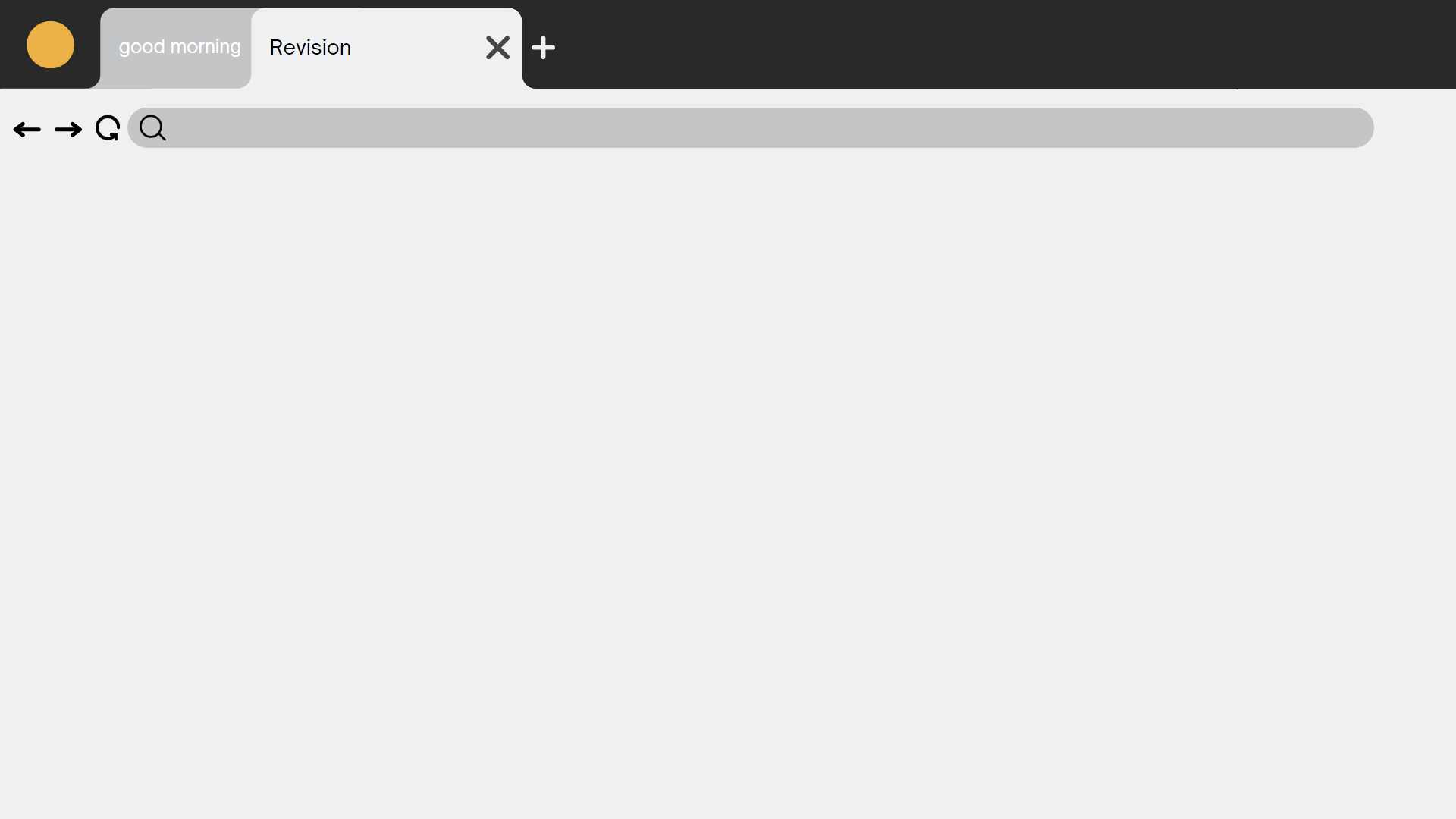 Revision:
In our last lesson, we studied comparative and superlative adjectives, so let's review together and take a quick quiz:
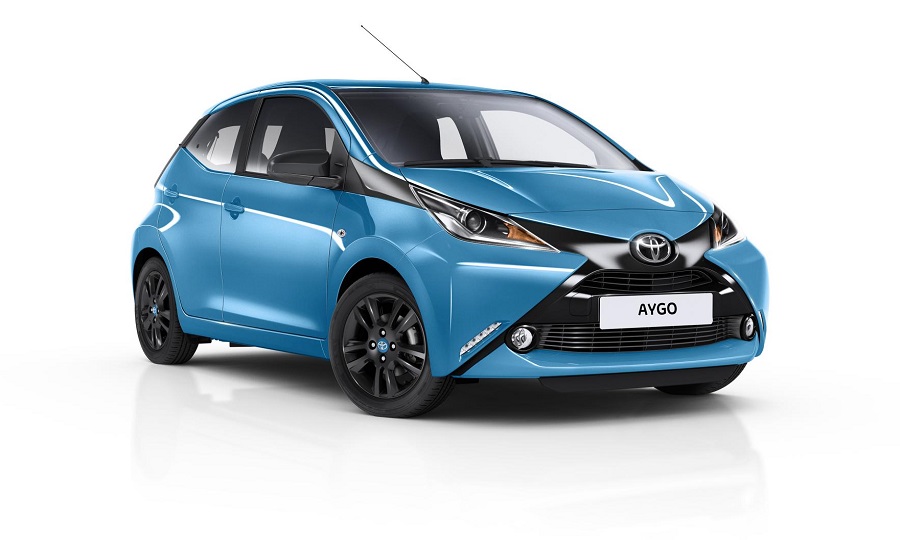 Q1\ The black car is ……………........ than the blue car
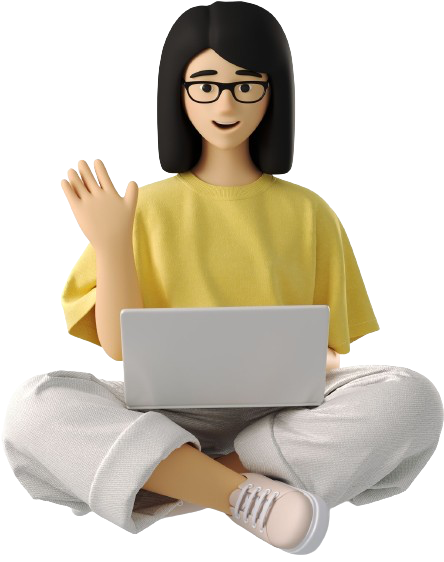 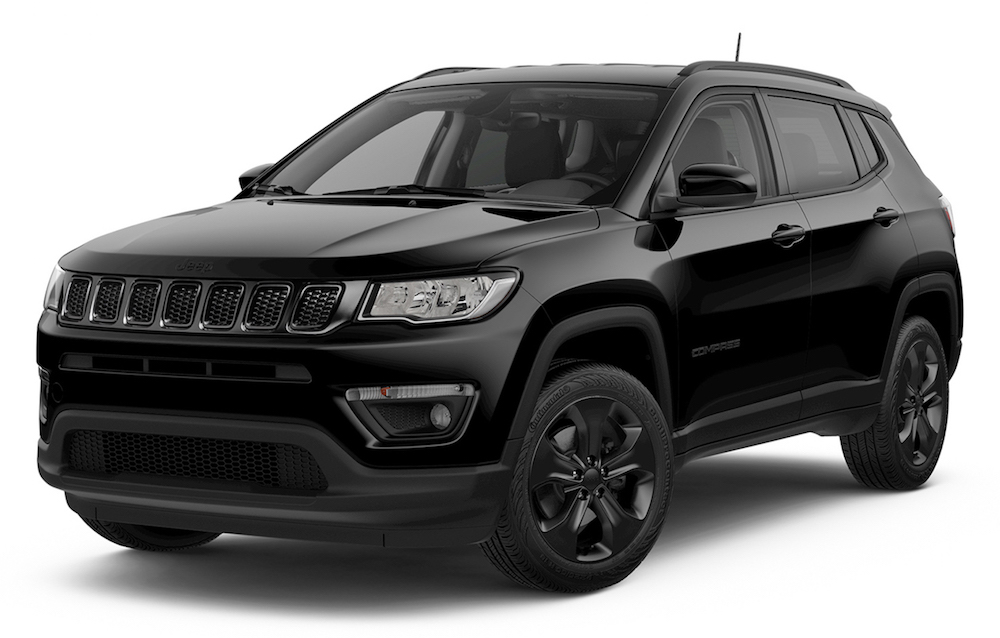 (expensiver  –  more expensive  –  expensive )
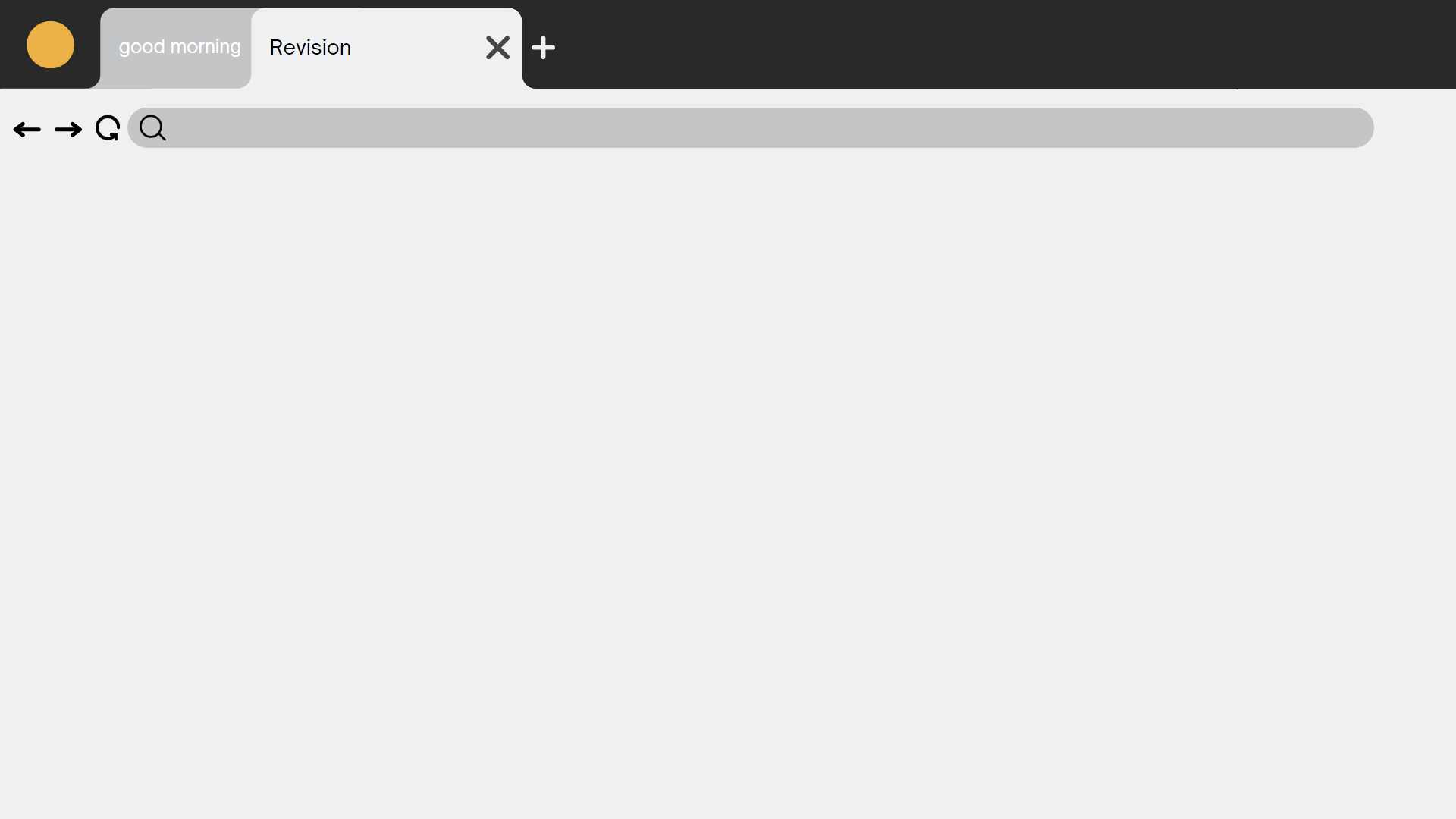 Revision:
Q\ Correct:
Elephants are (big ) than bears
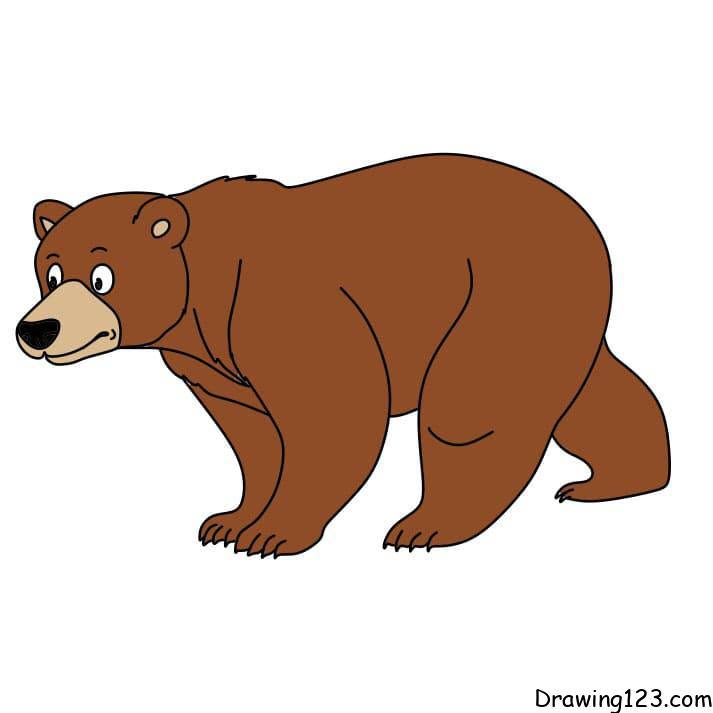 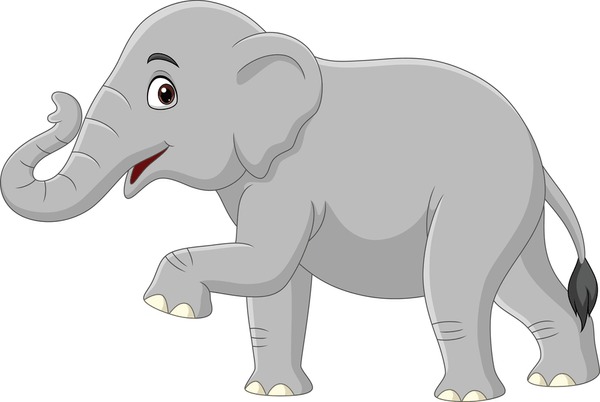 ( biger – more big – bigger )
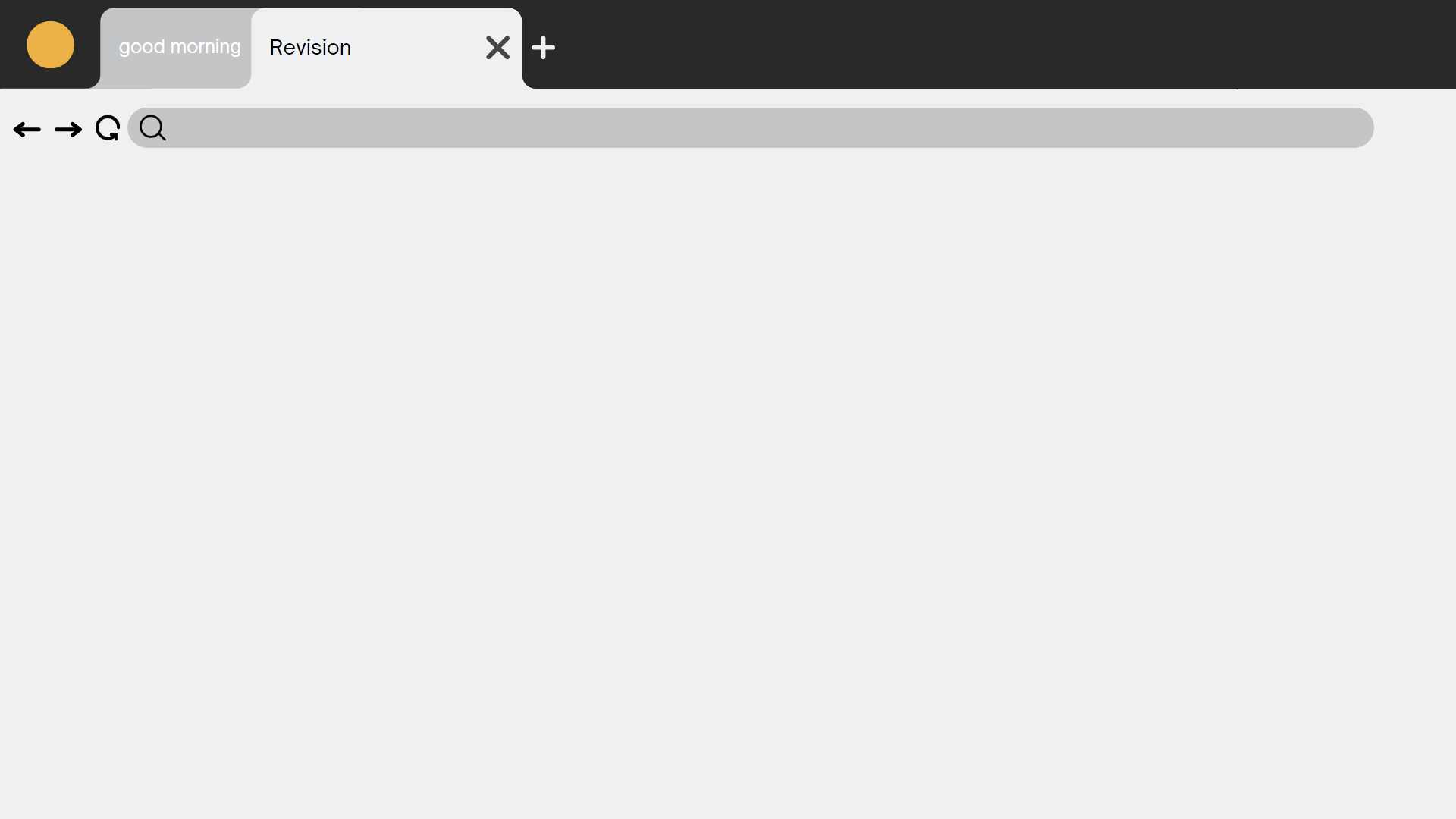 Revision:
Amal gets the …………………mark in the class
( good – better - best )
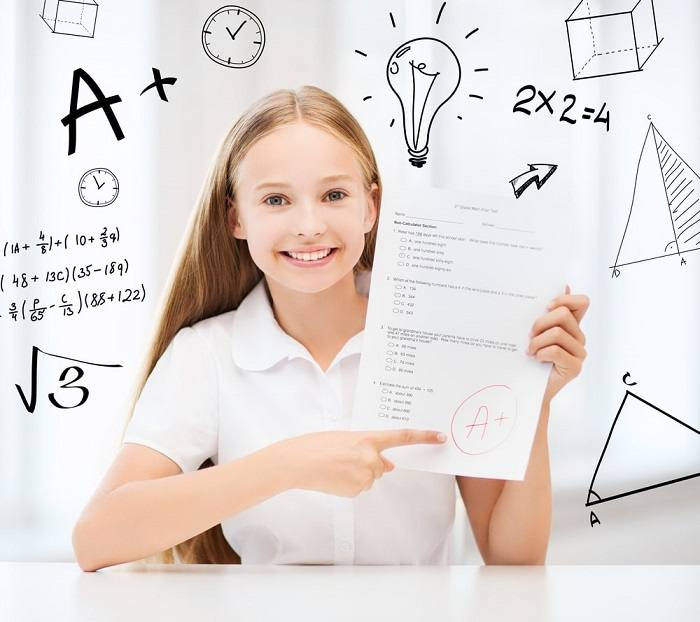 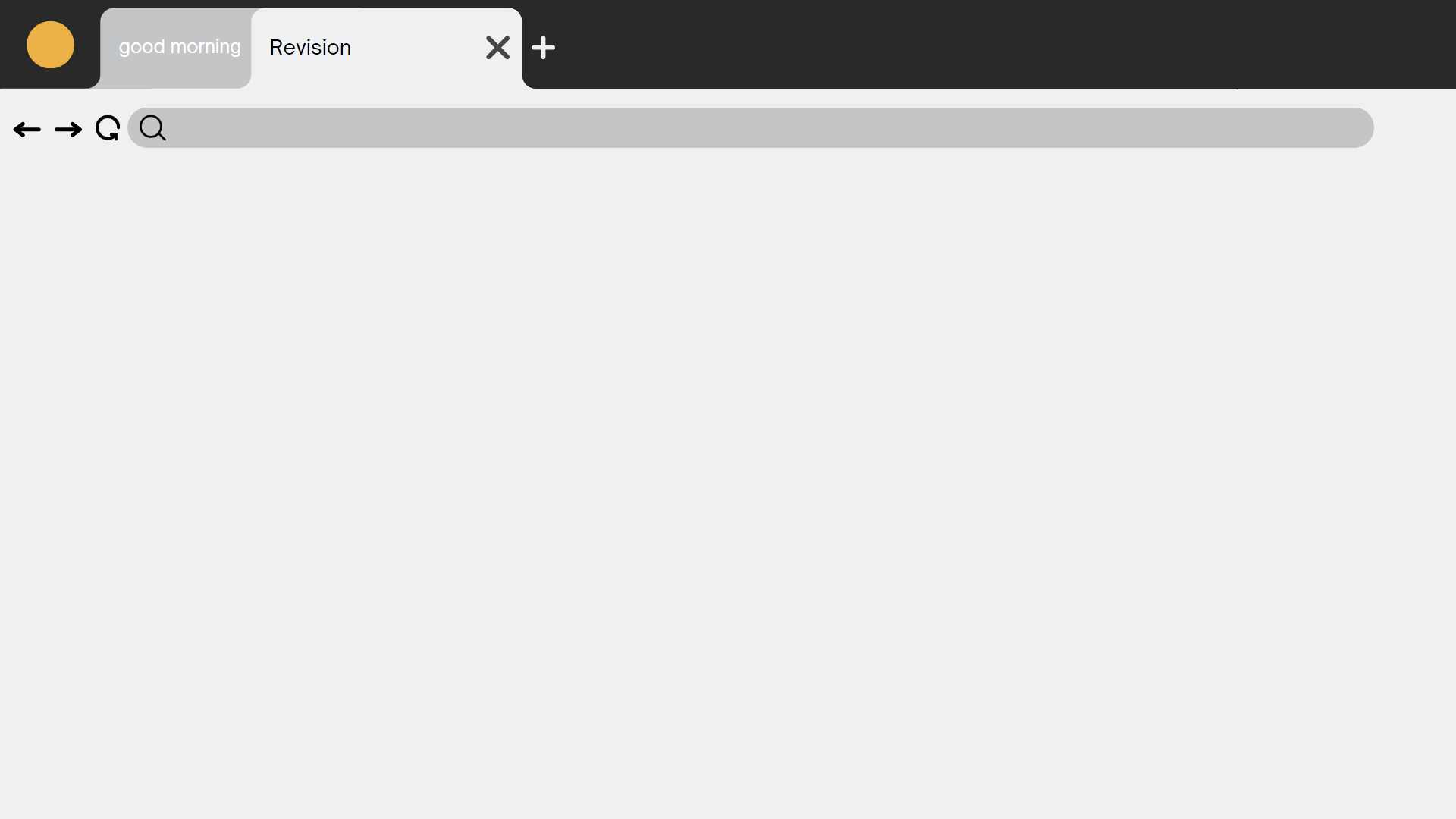 Revision:
Ahmad
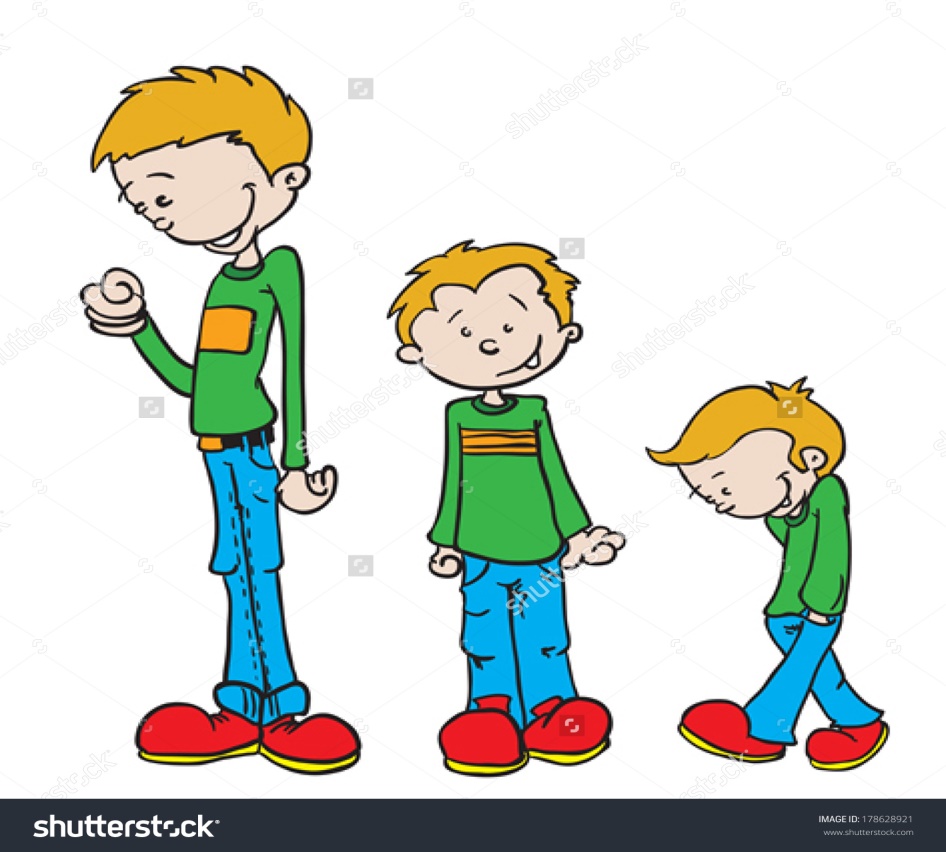 Ali
Sami is the …………boy
Sami
( Short – most short – shortest )
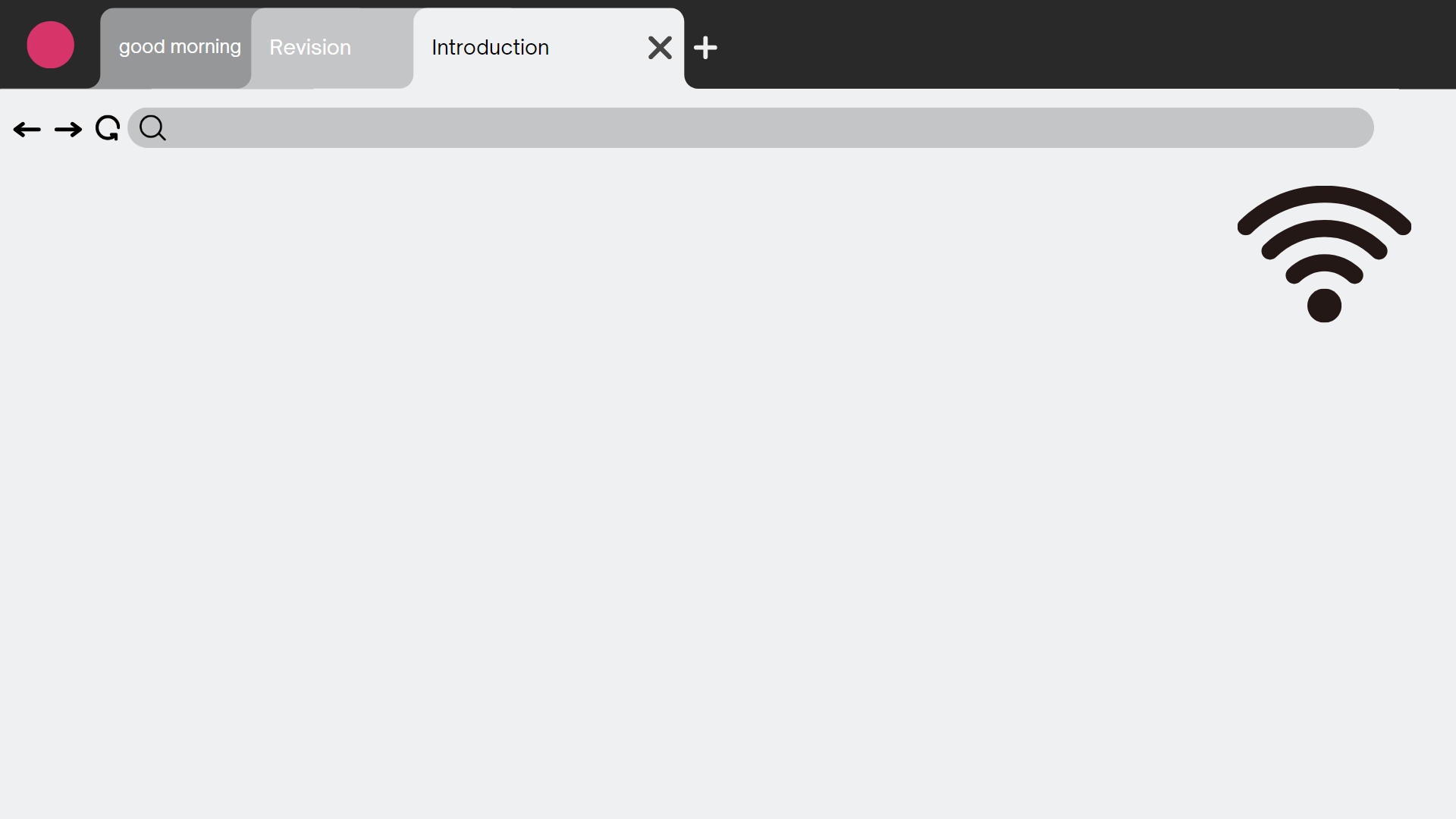 Unit 11
There’s No Comparison
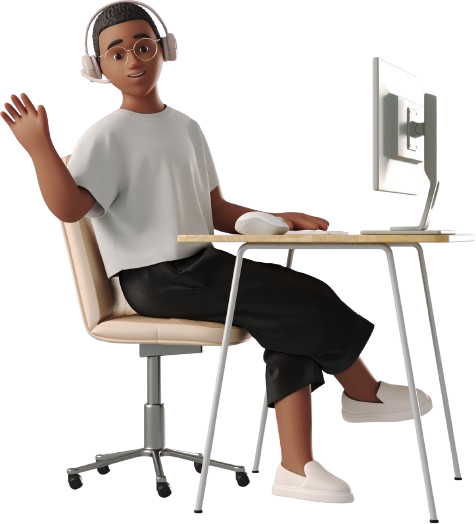 Listening + pronunciation + conversation
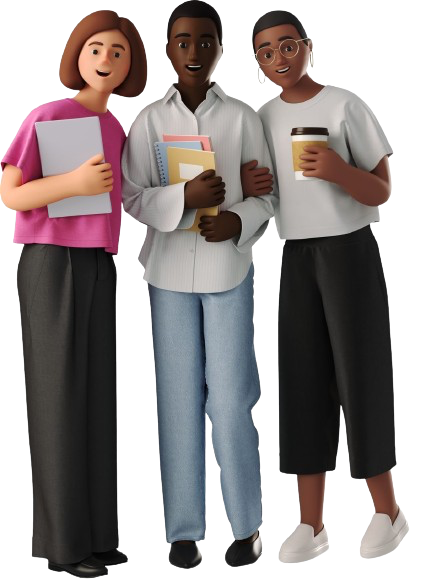 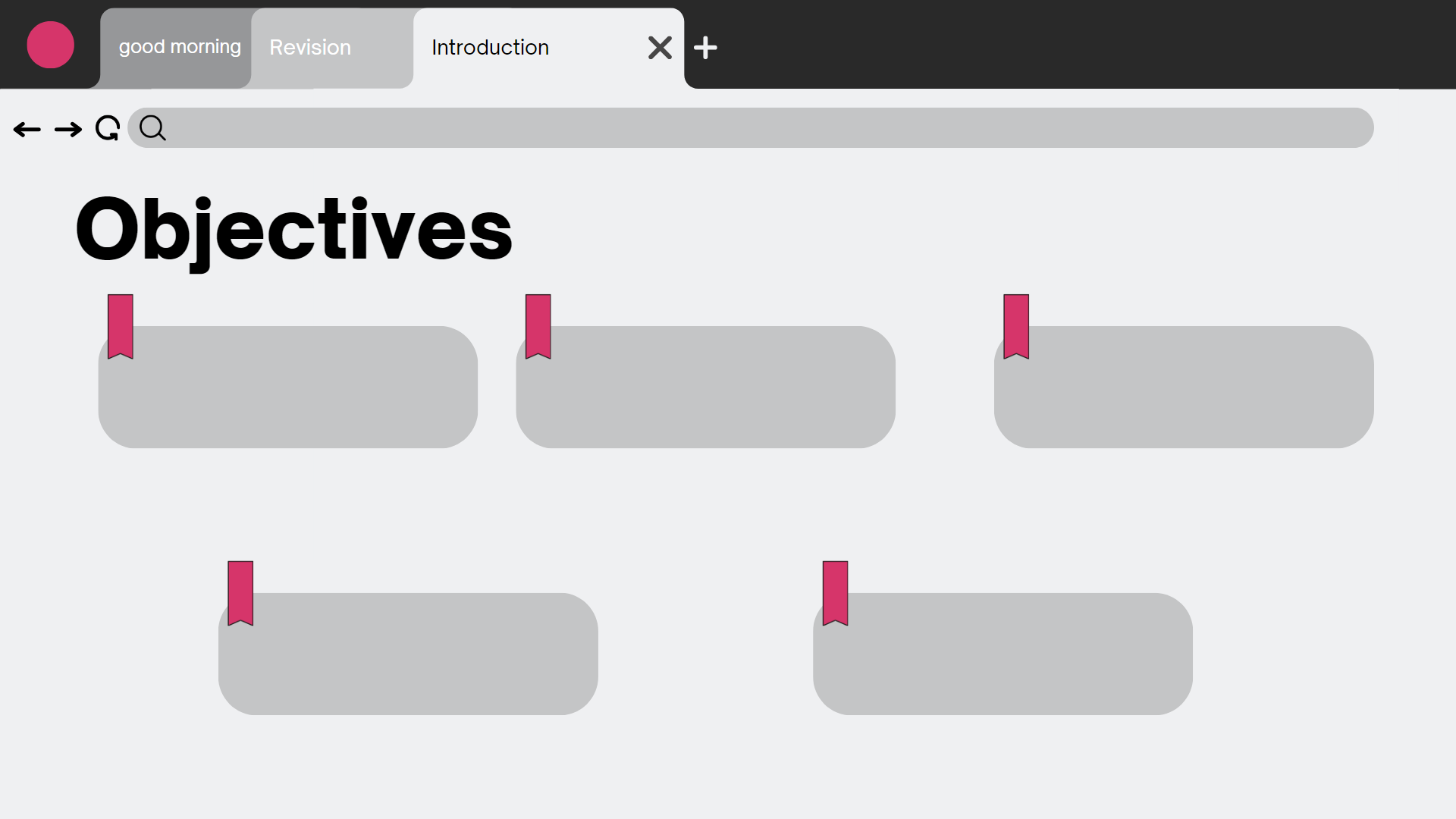 At the end of this session, the students will be able to :
Fill in the missing information from an audio material
Practice the –er sound at the end of the words
Practice a conversation
Answer questions about a conversation
practice stating one's opinion
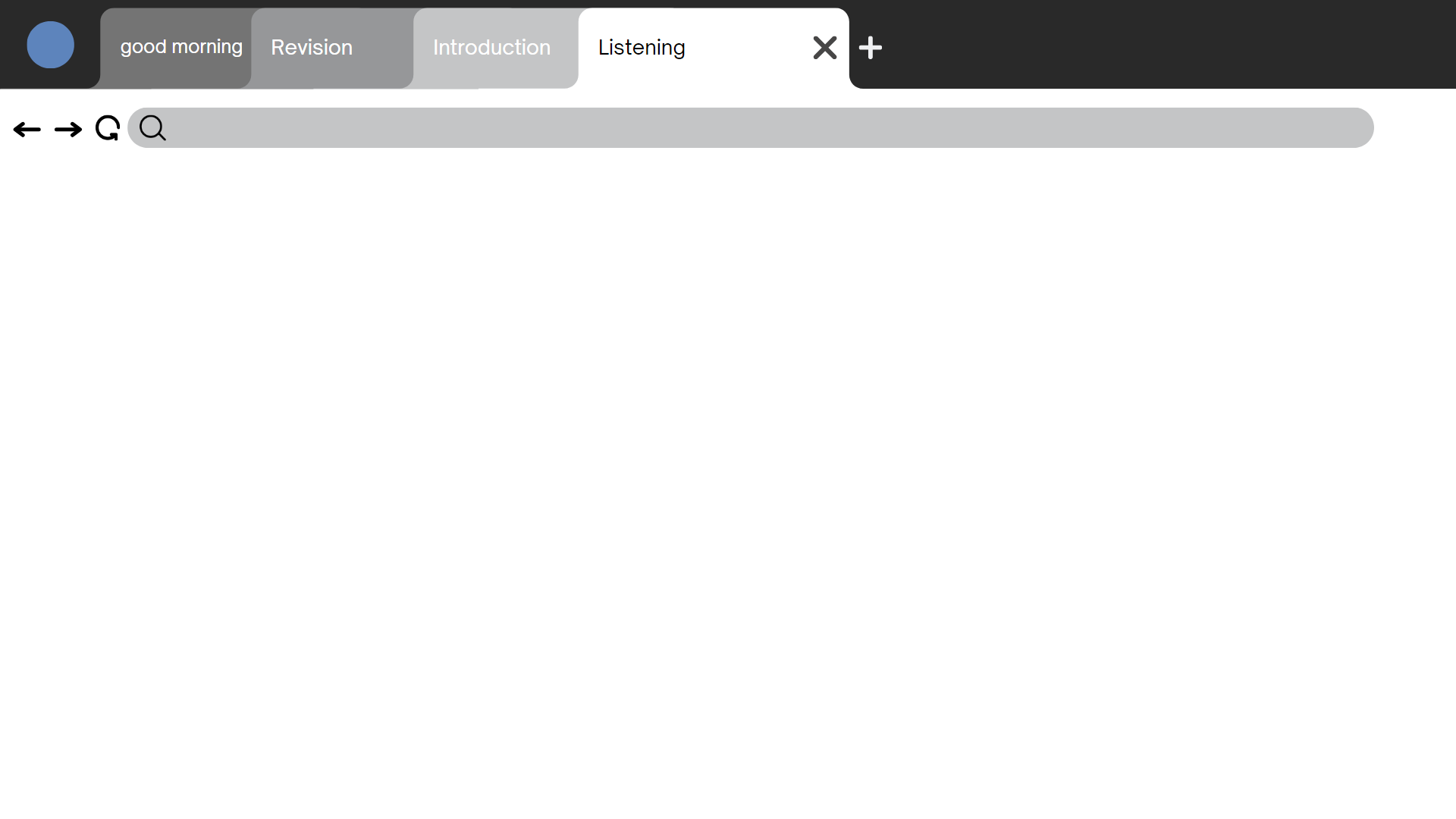 Listening
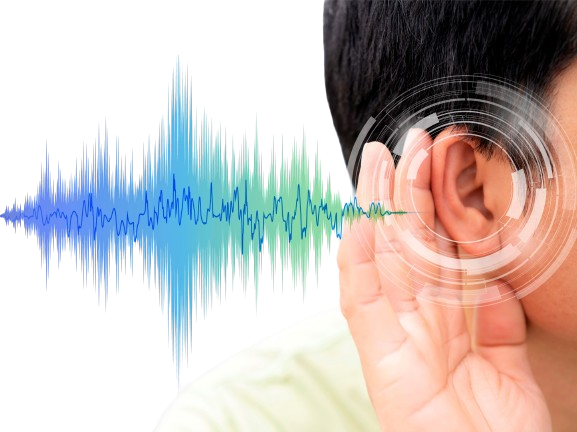 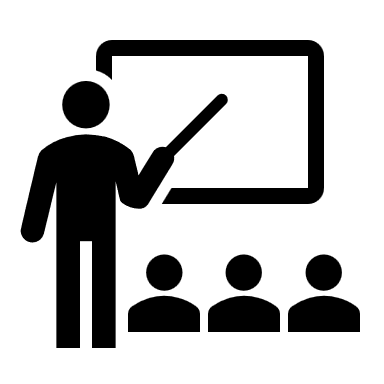 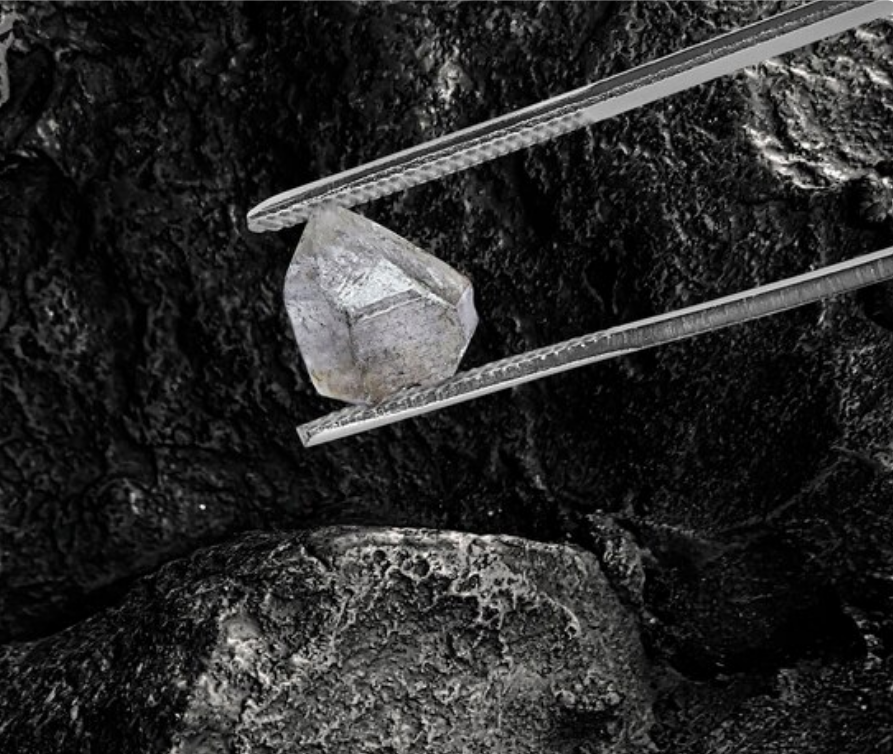 Open your book page 93
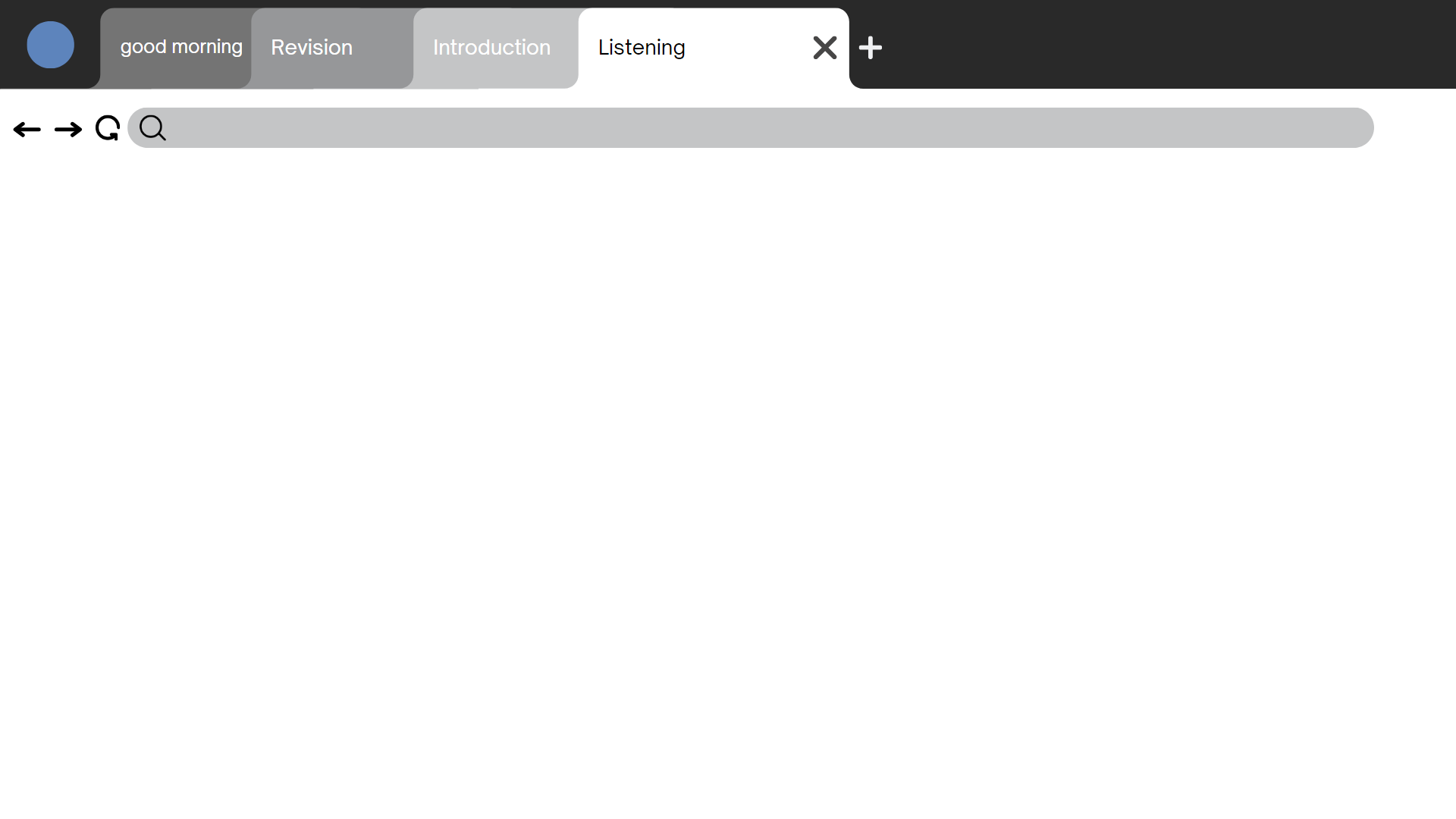 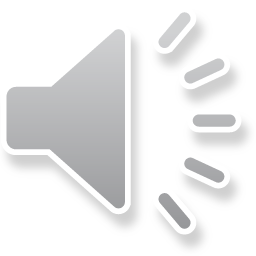 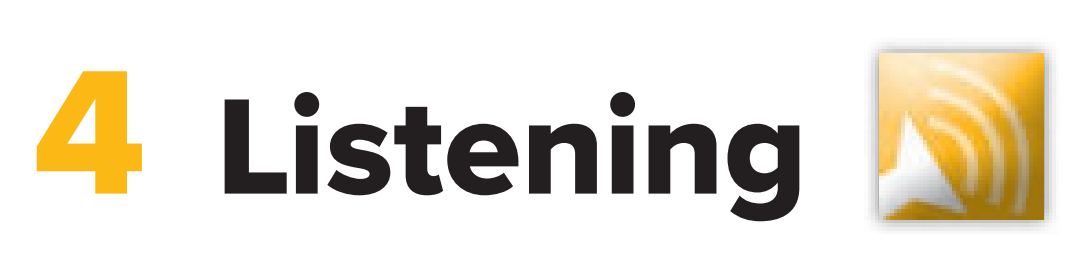 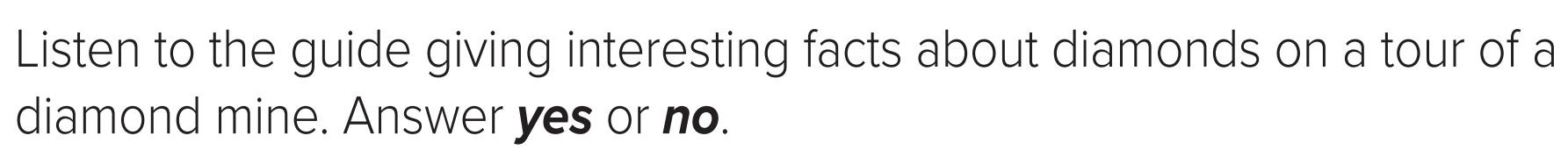 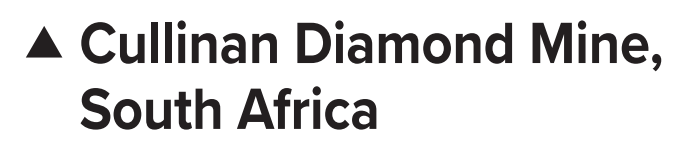 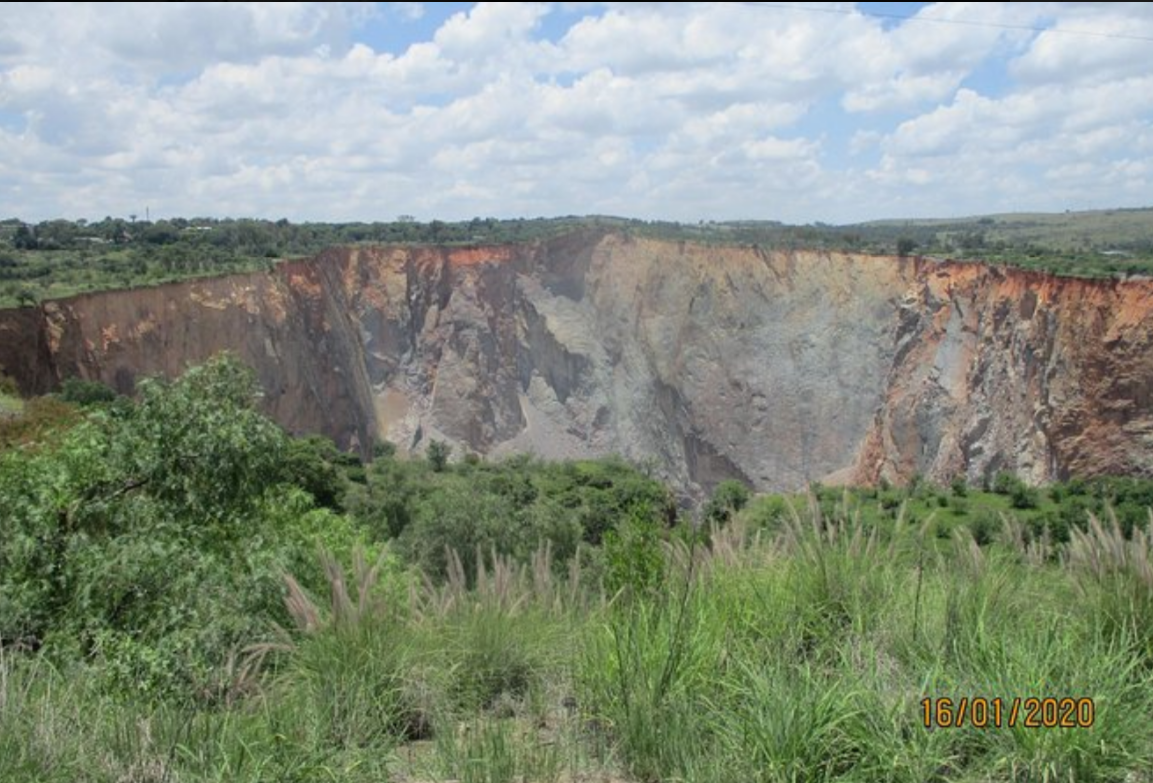 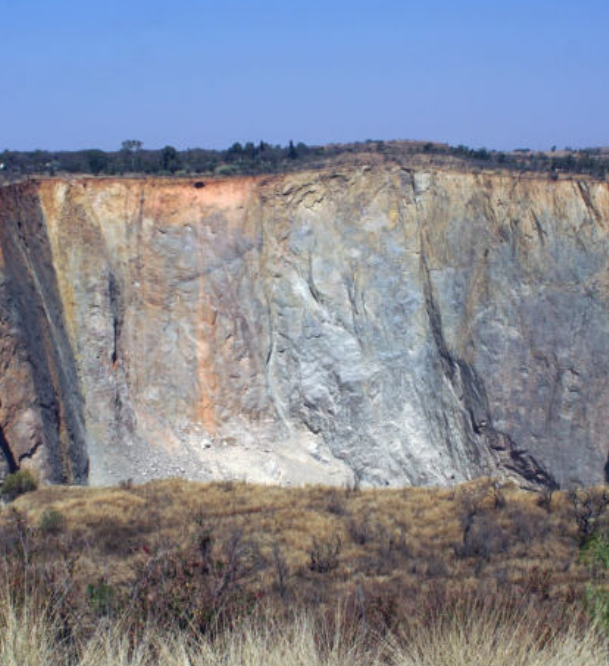 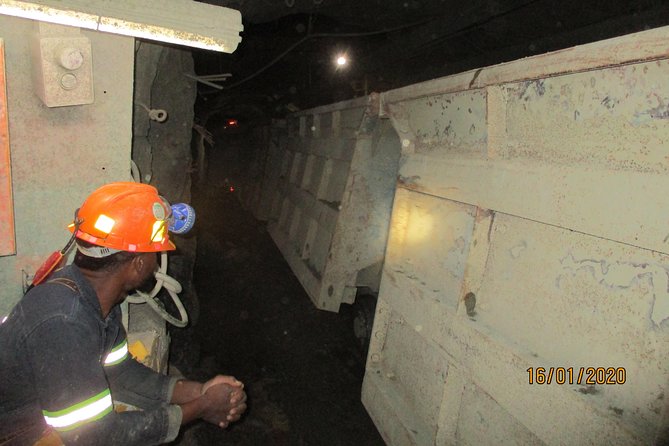 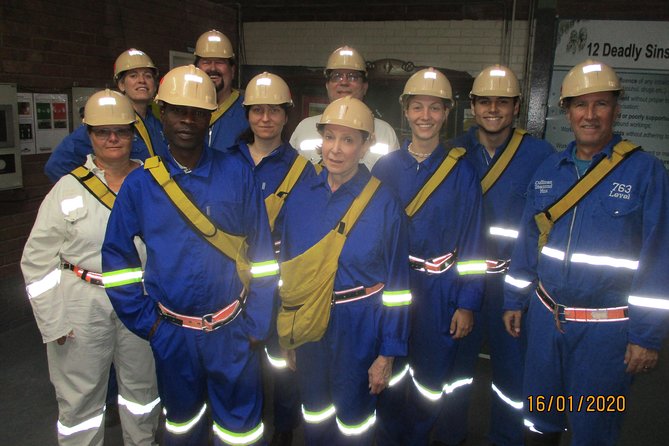 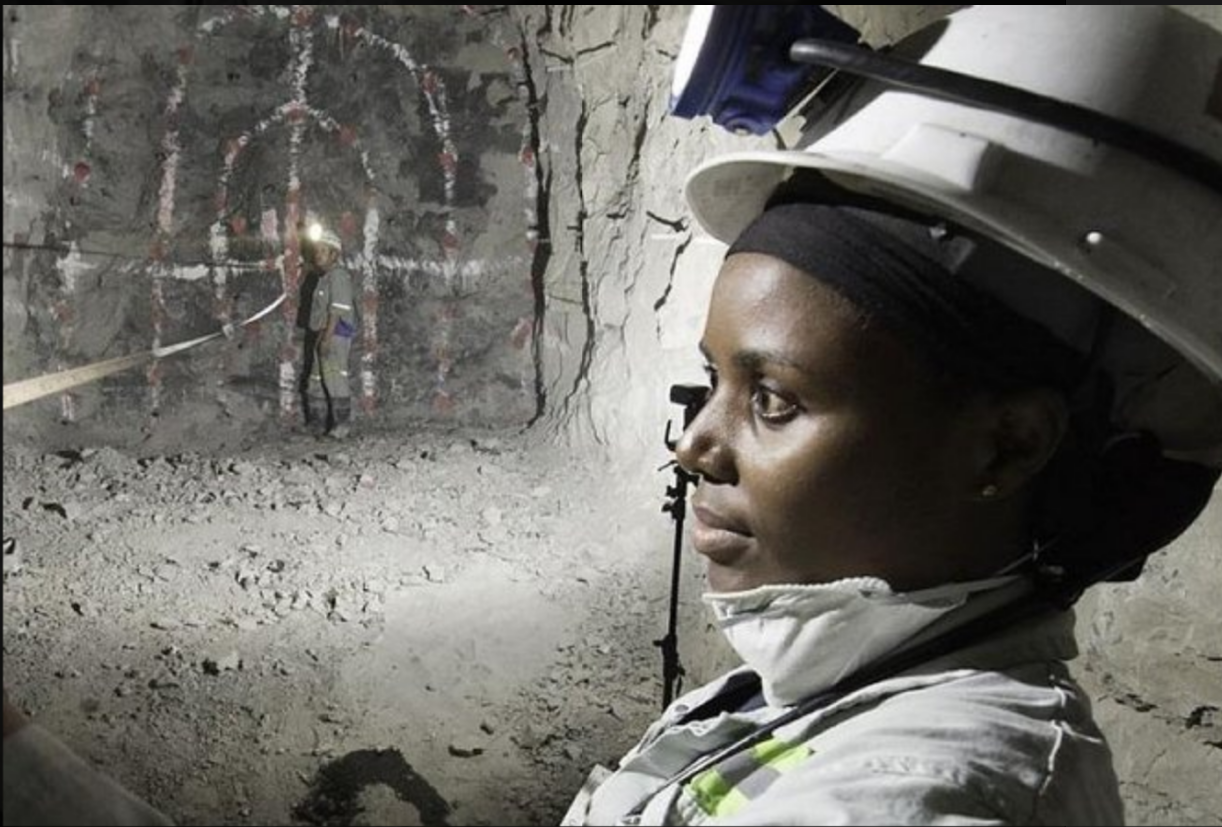 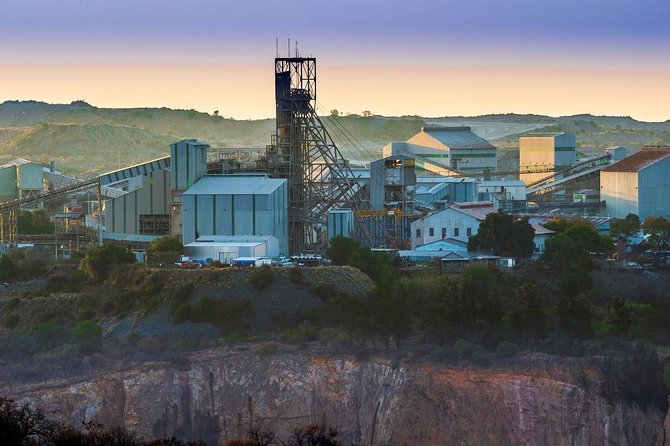 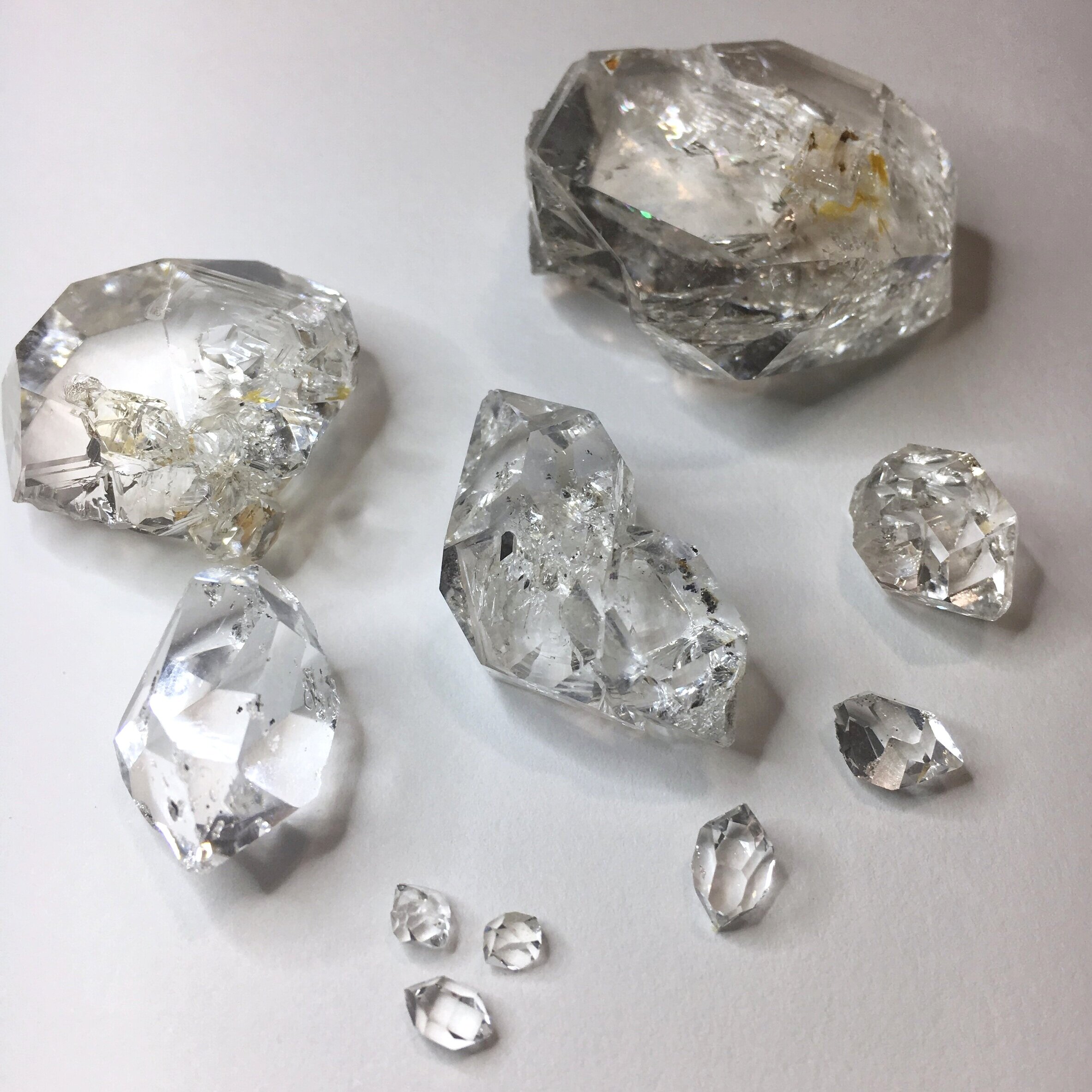 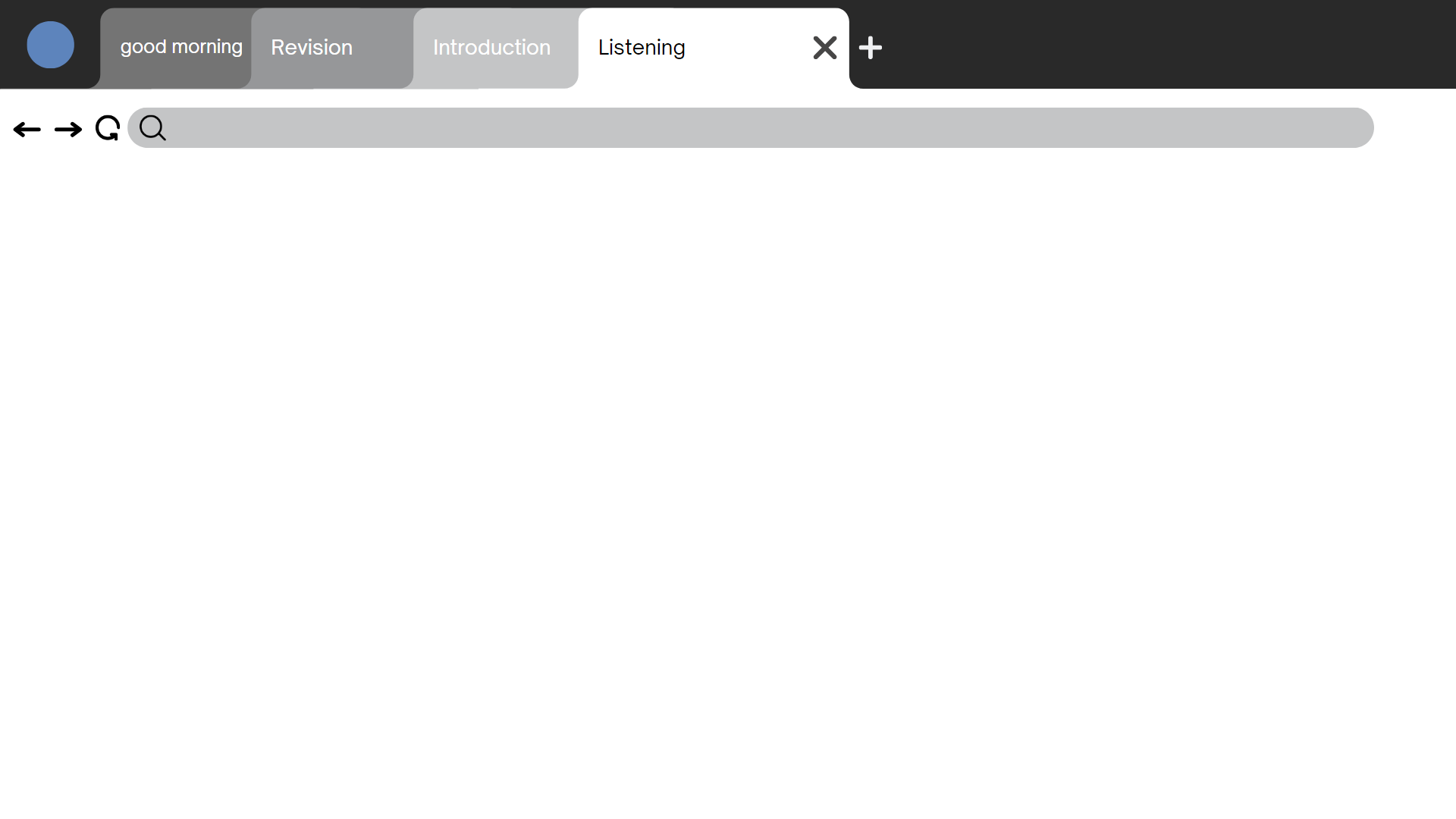 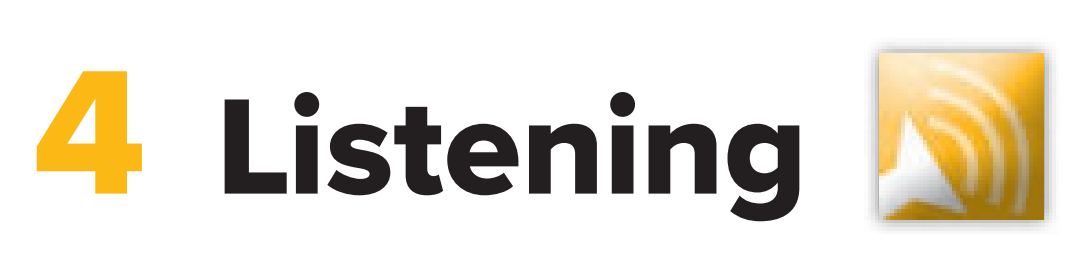 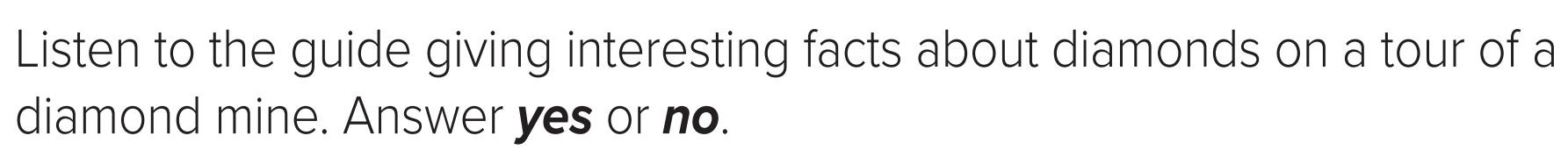 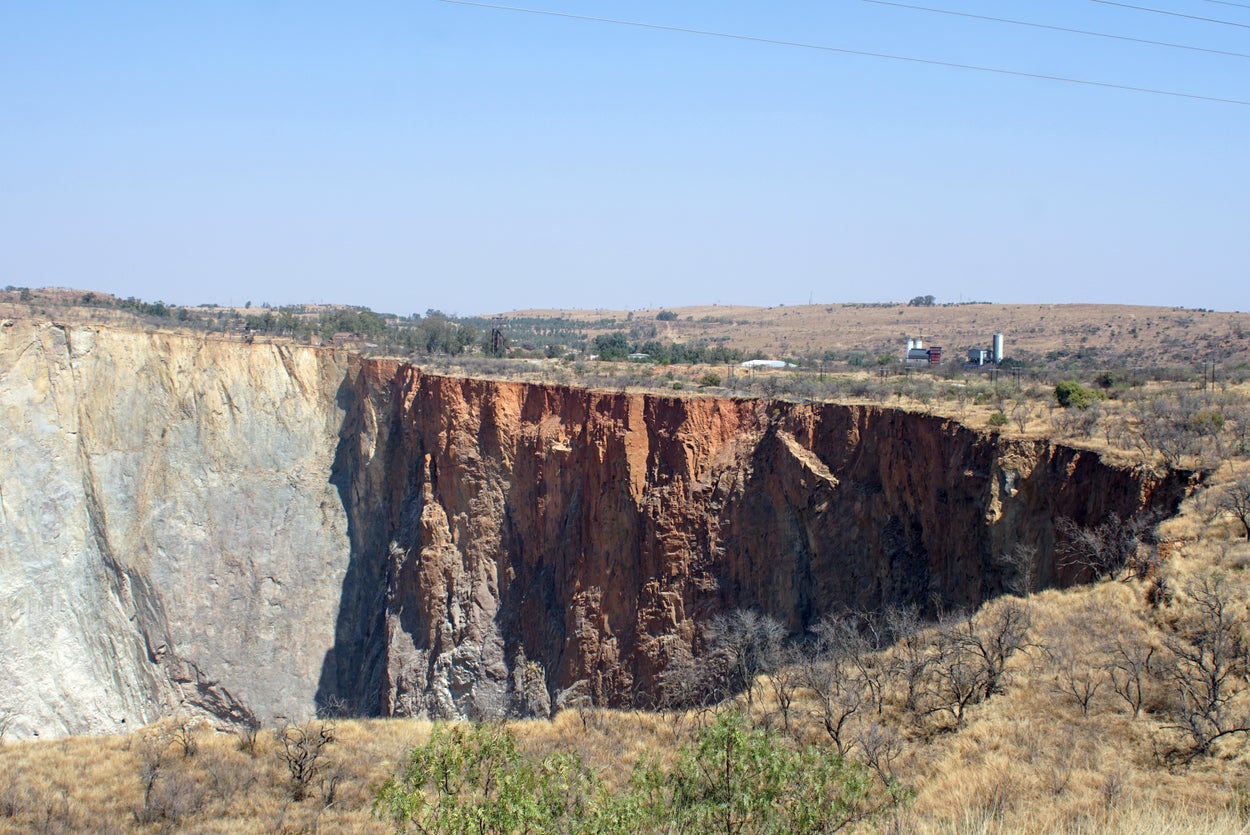 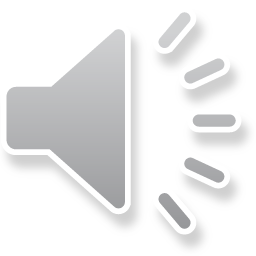 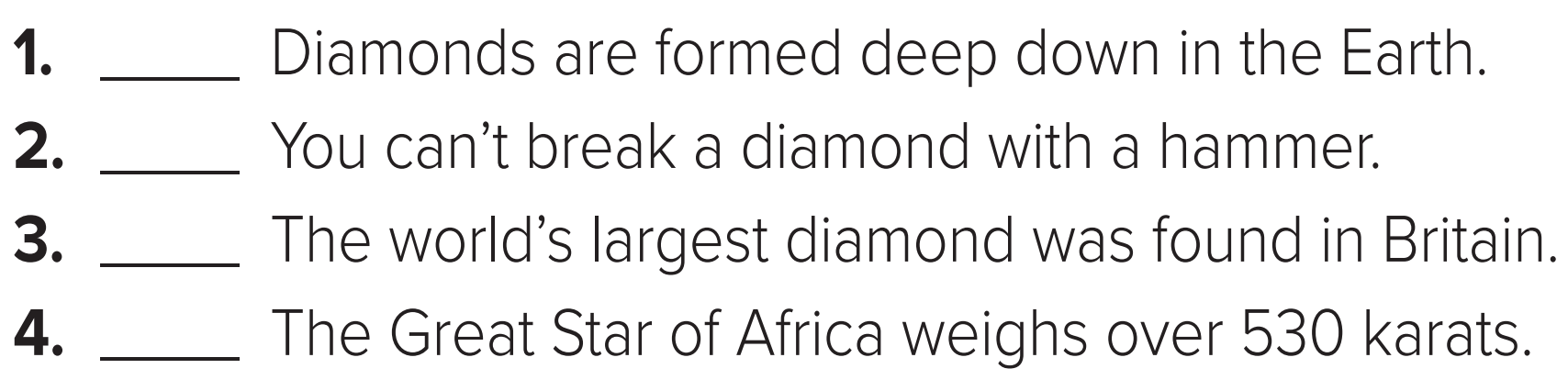 Yes
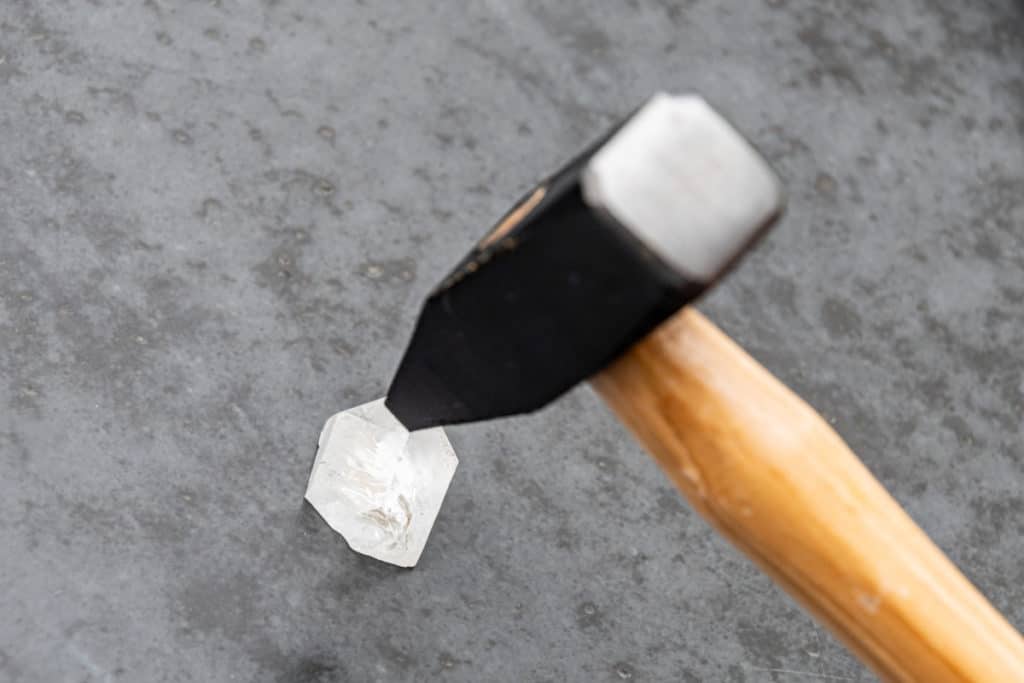 No
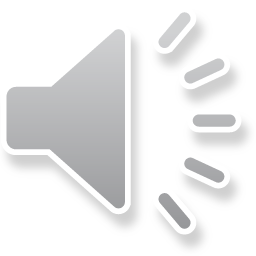 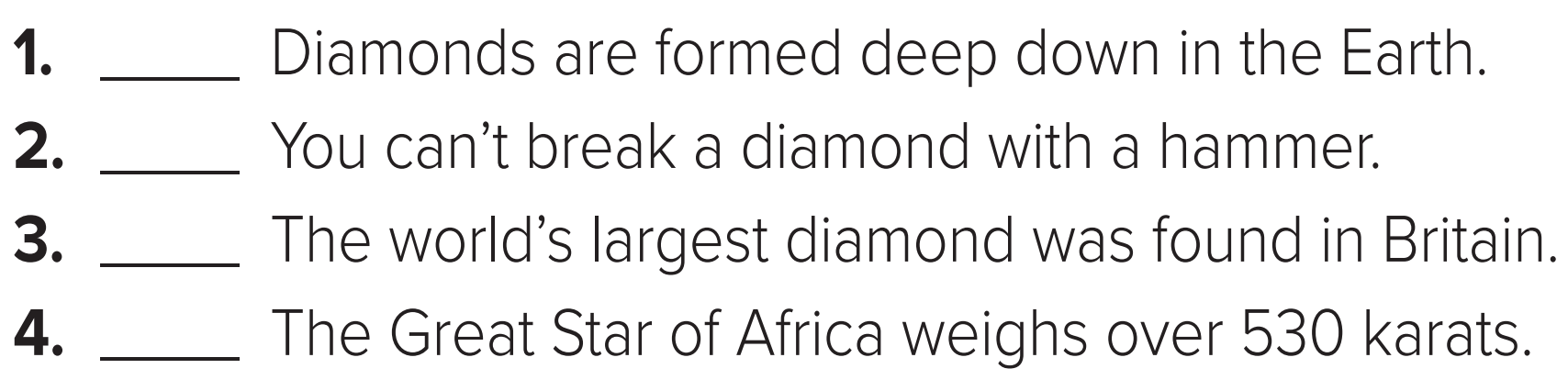 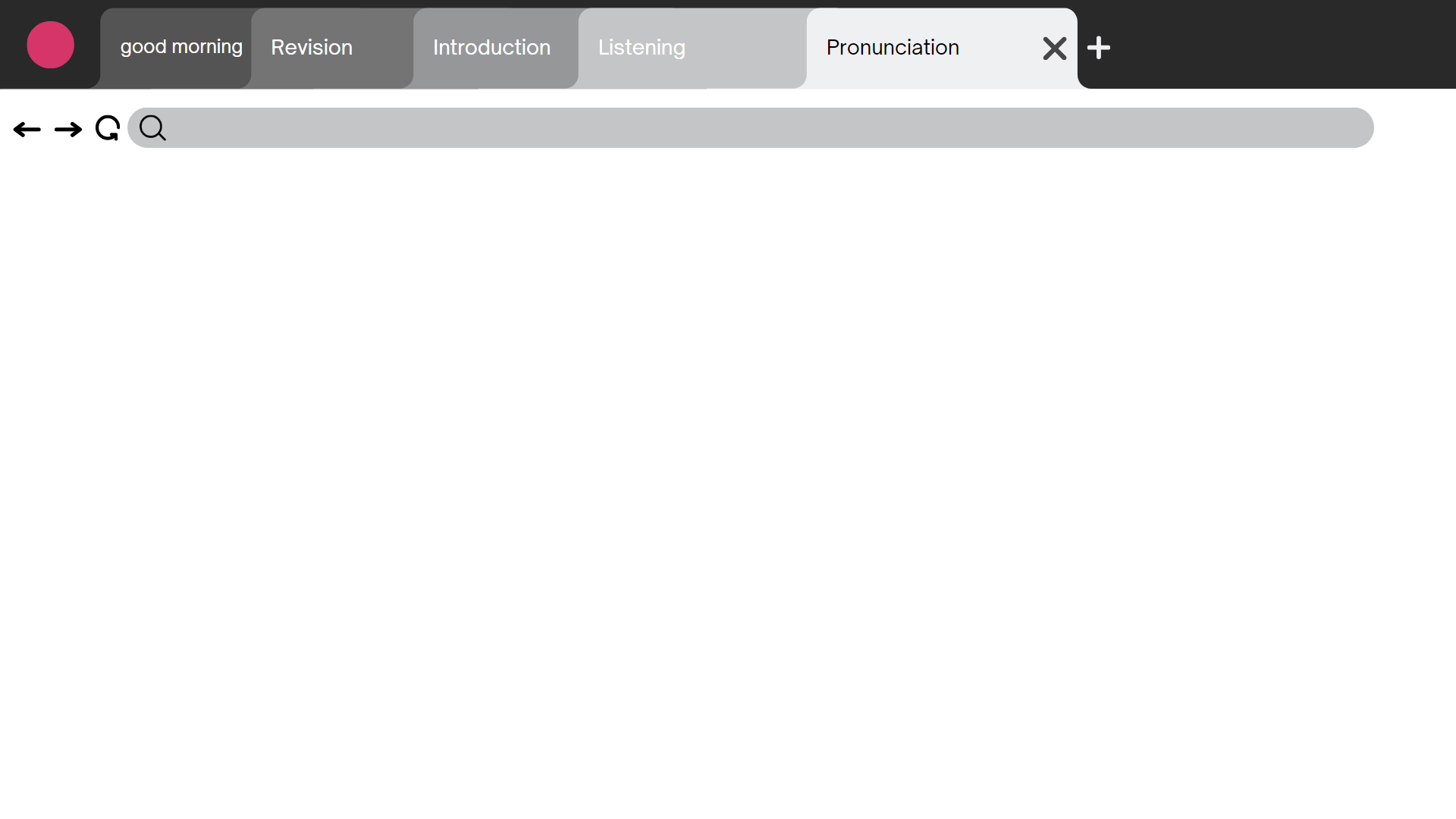 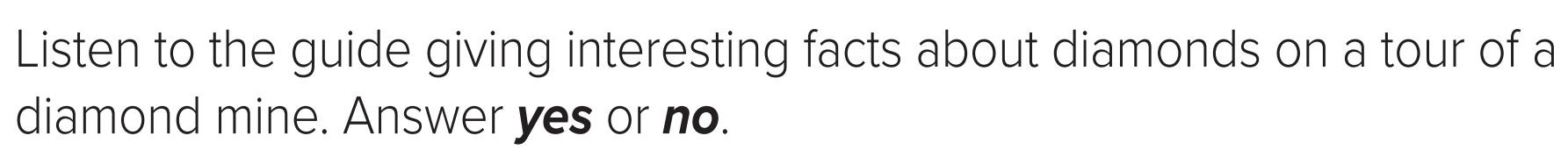 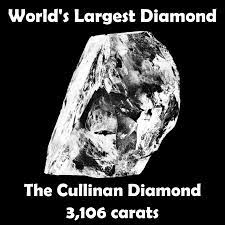 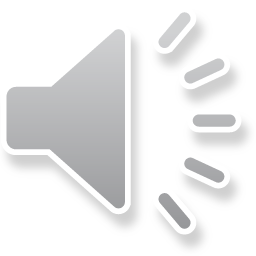 No
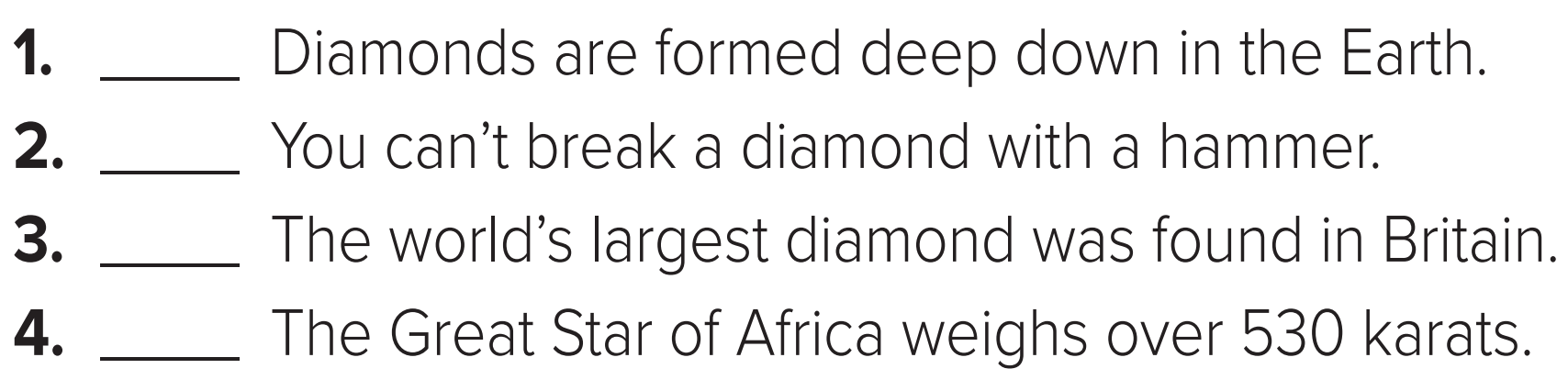 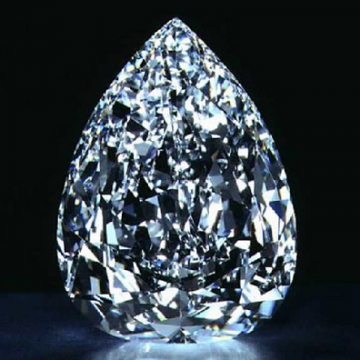 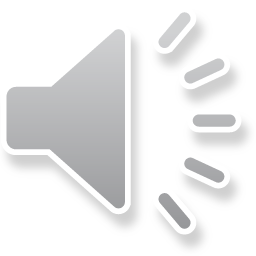 Yes
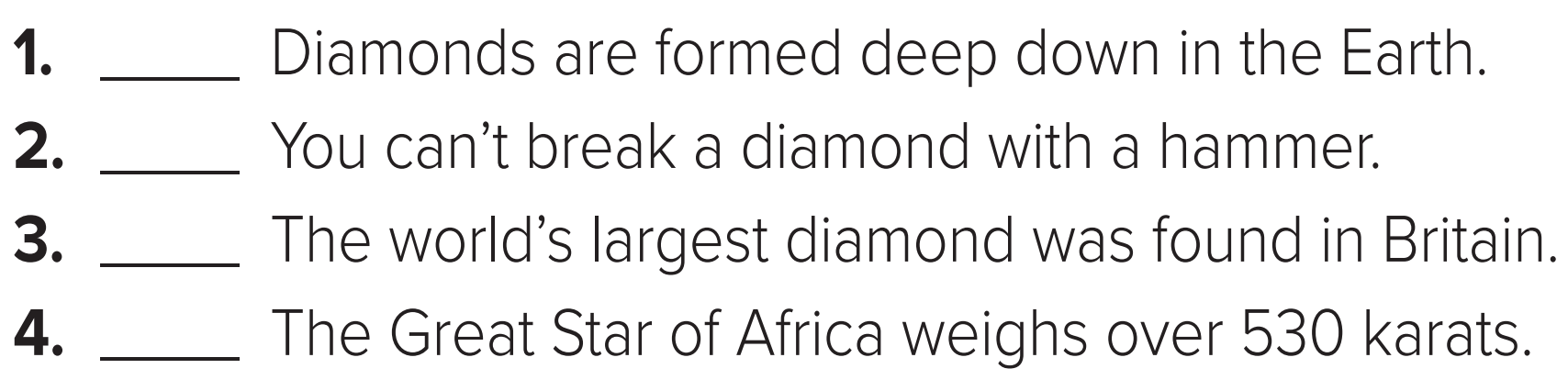 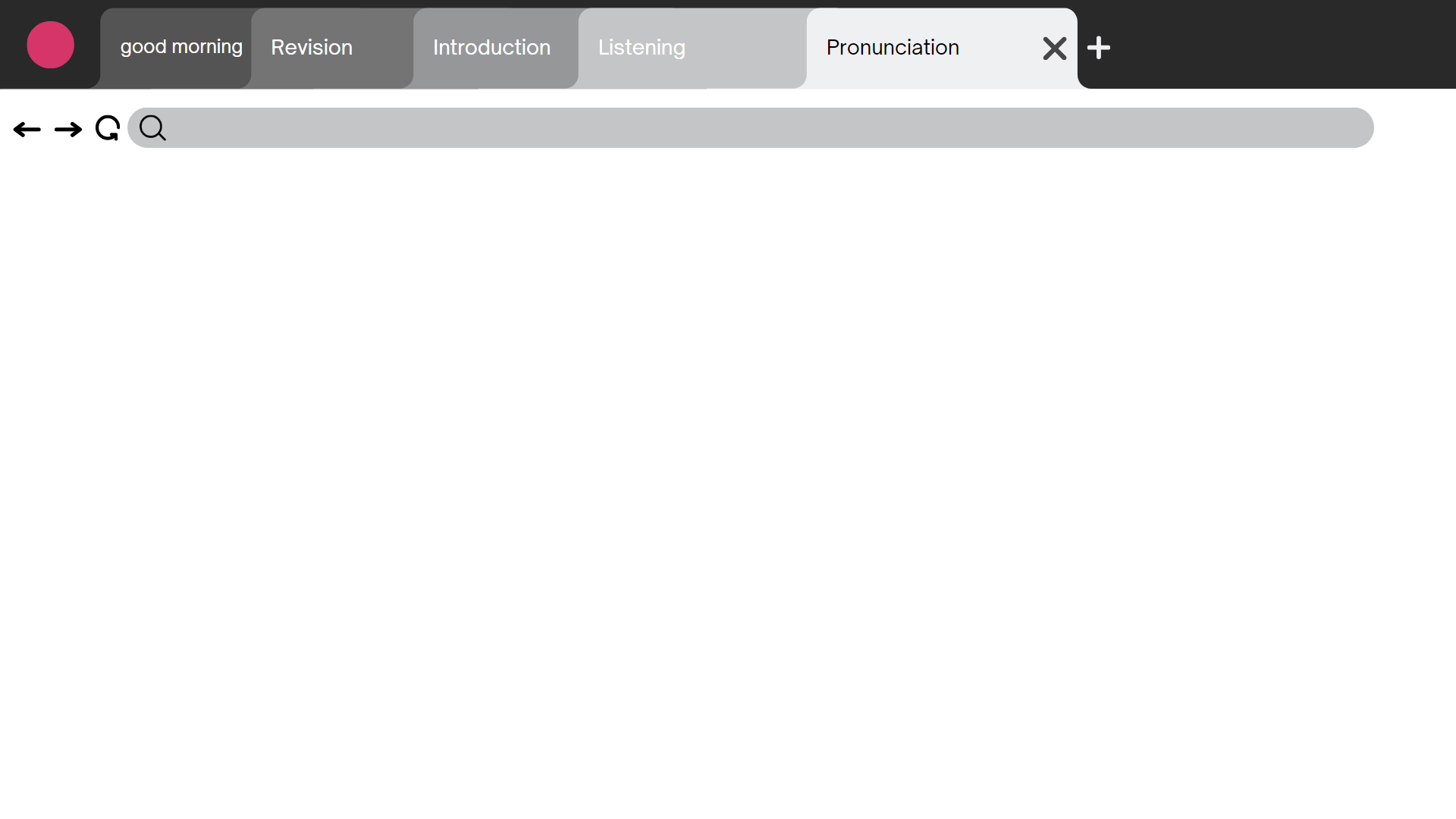 Let’s watch the vide to know how do they mine diamonds?
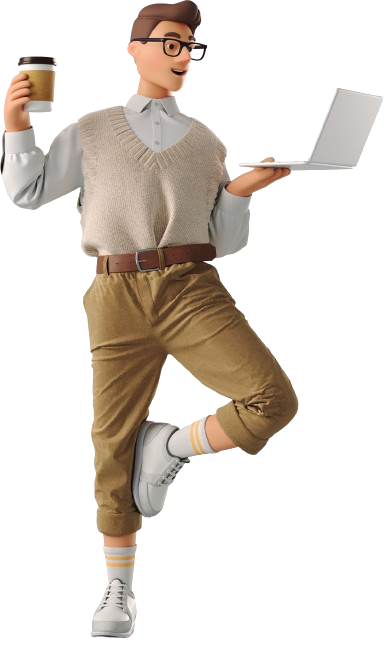 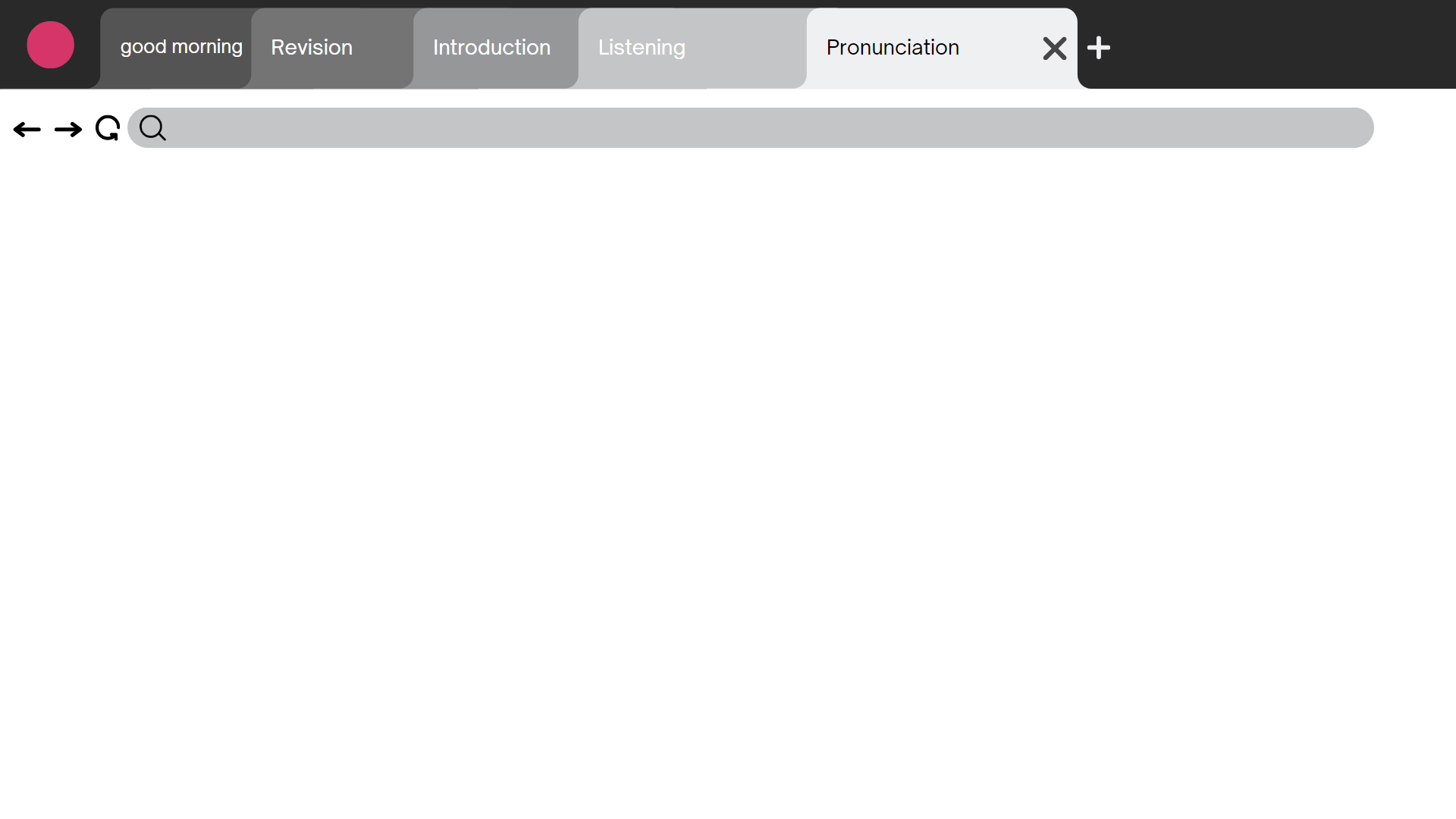 Pronunciation
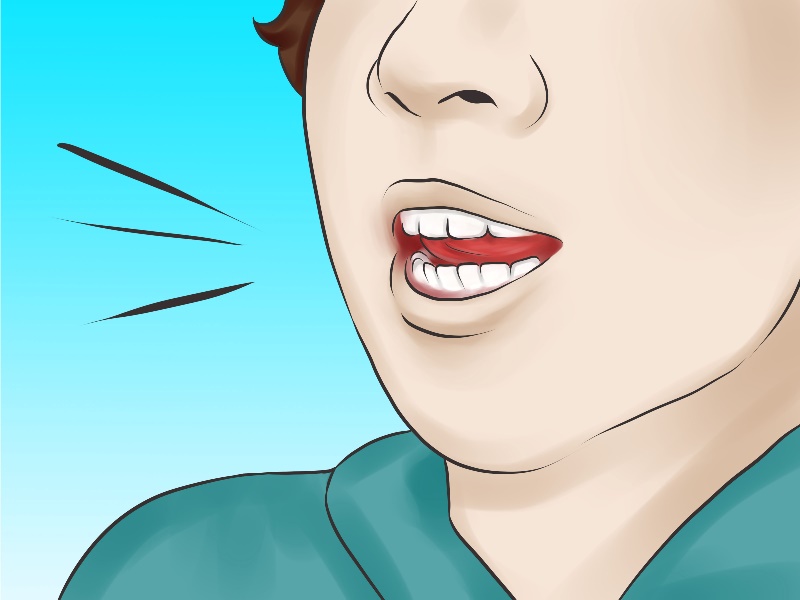 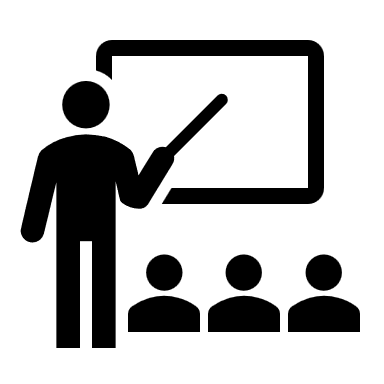 Look at page 93
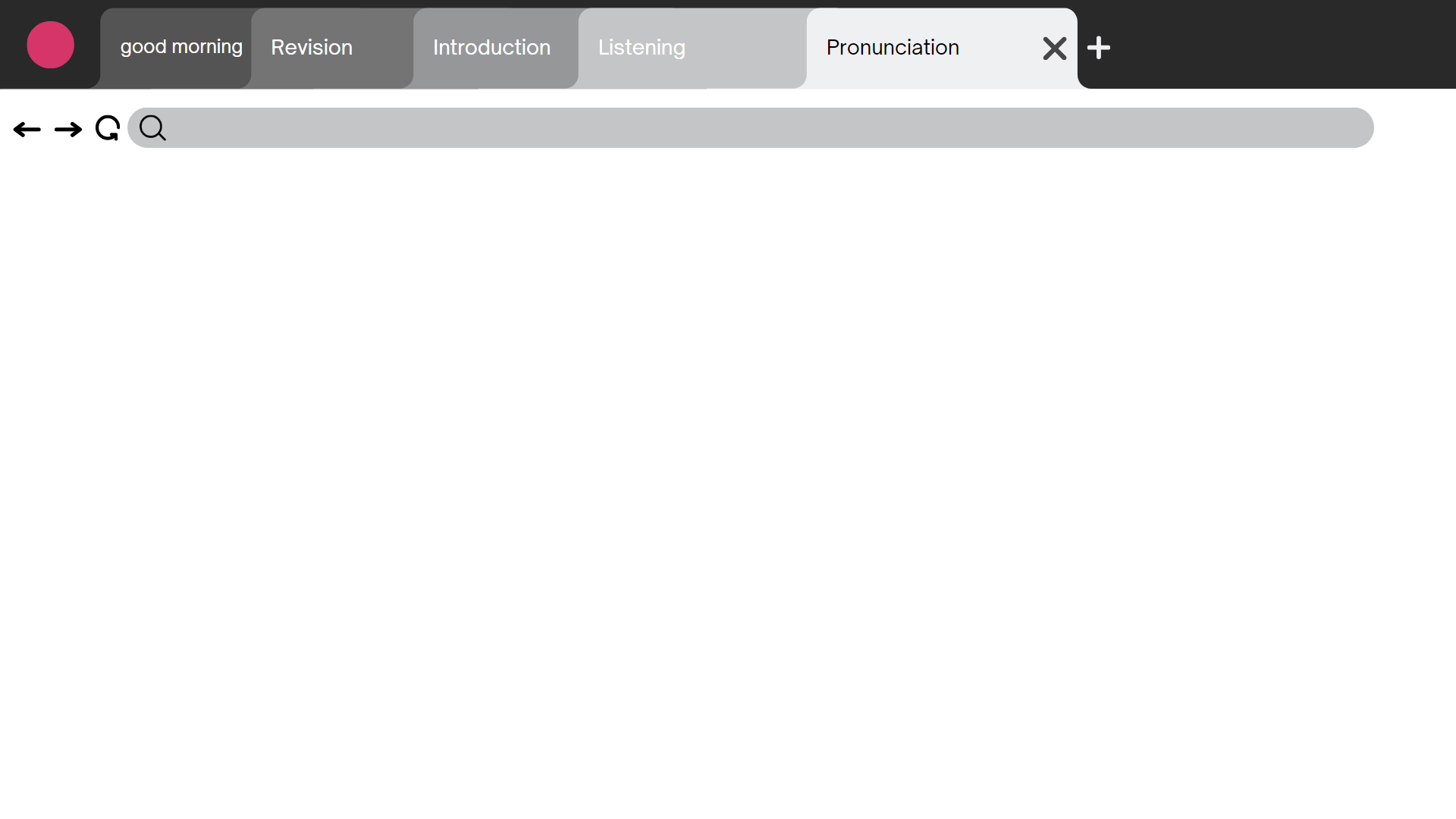 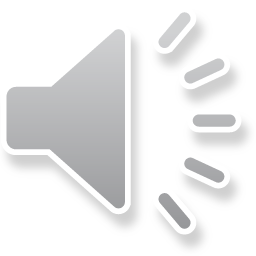 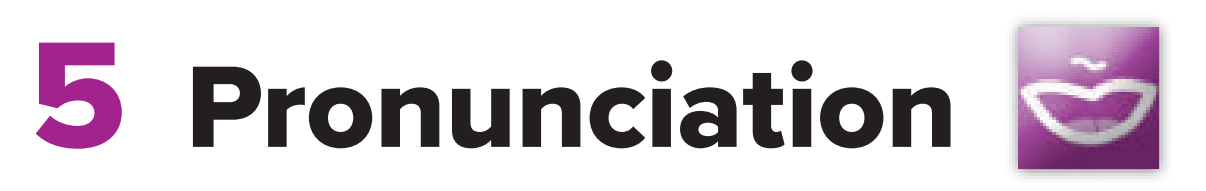 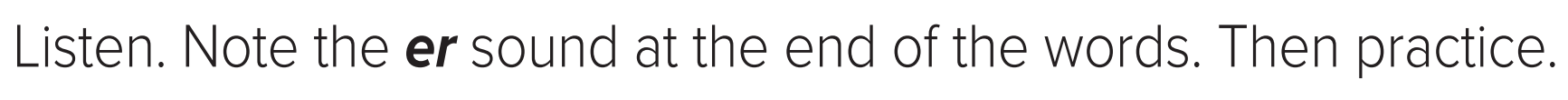 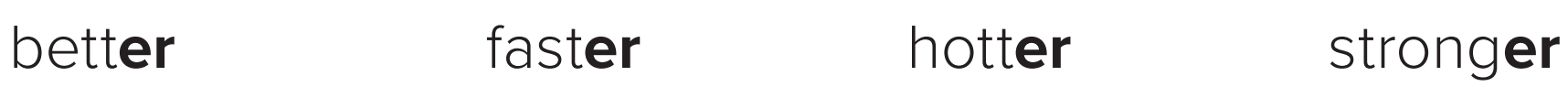 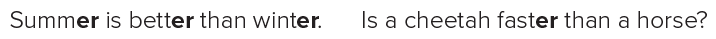 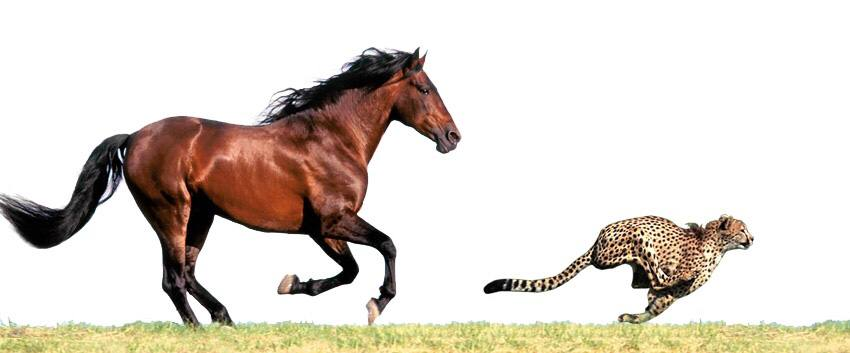 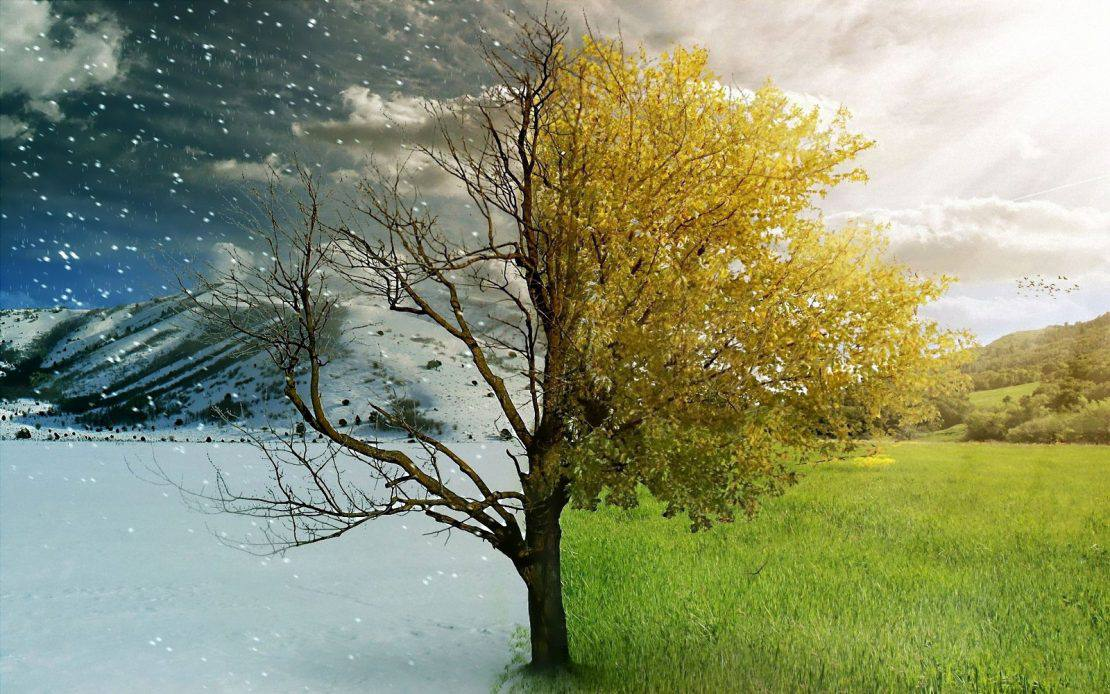 Conversation
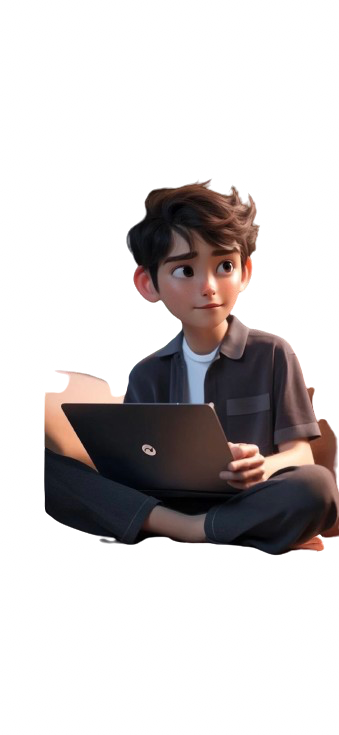 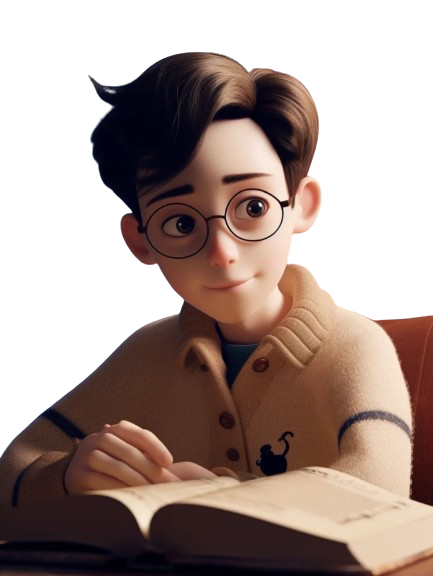 ………….
………..
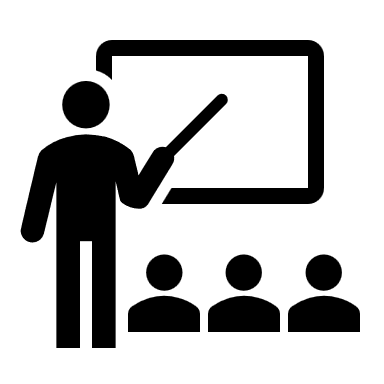 Look at page 94
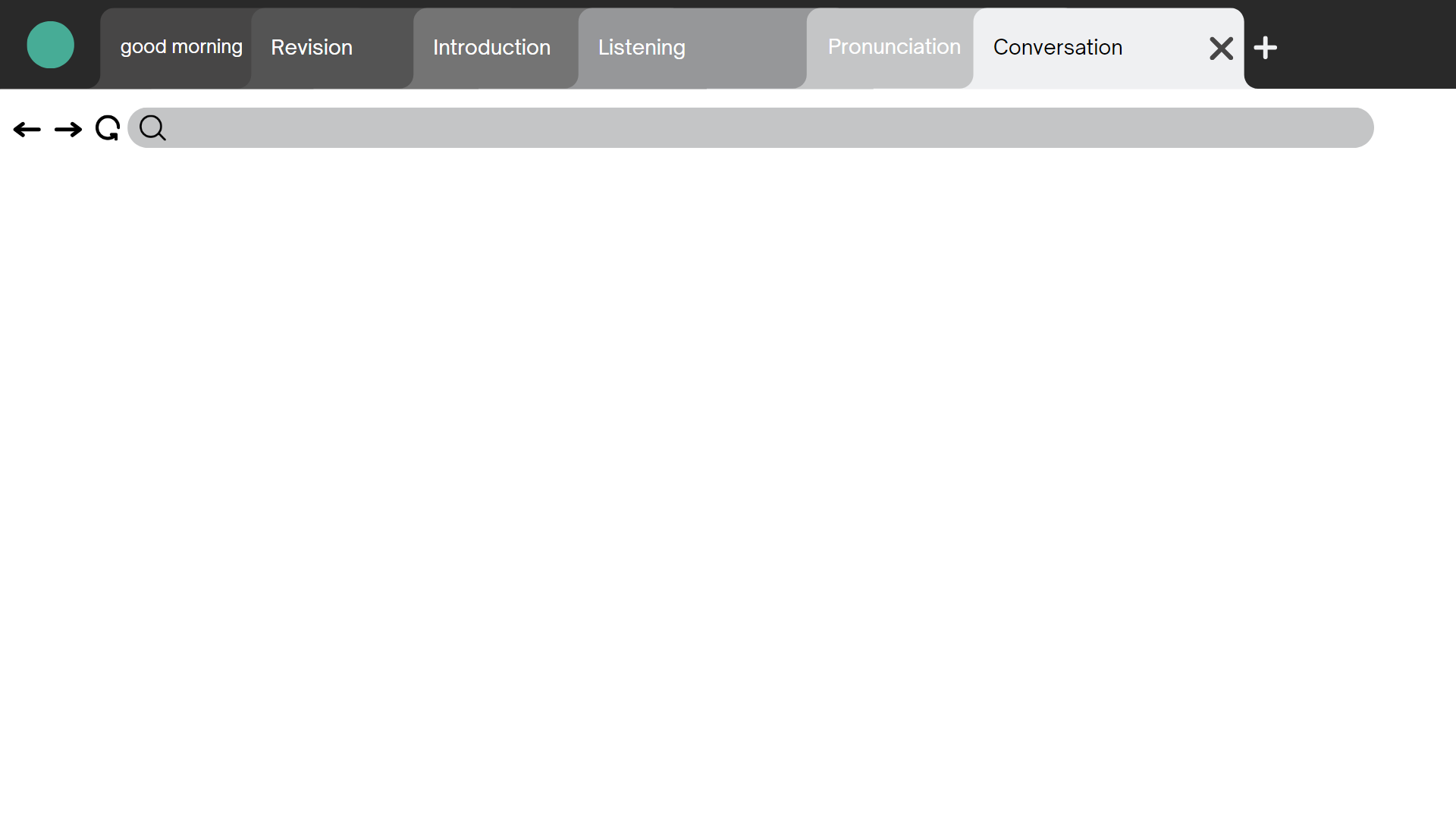 Guess .. What is he drawing ?
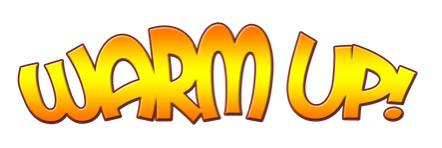 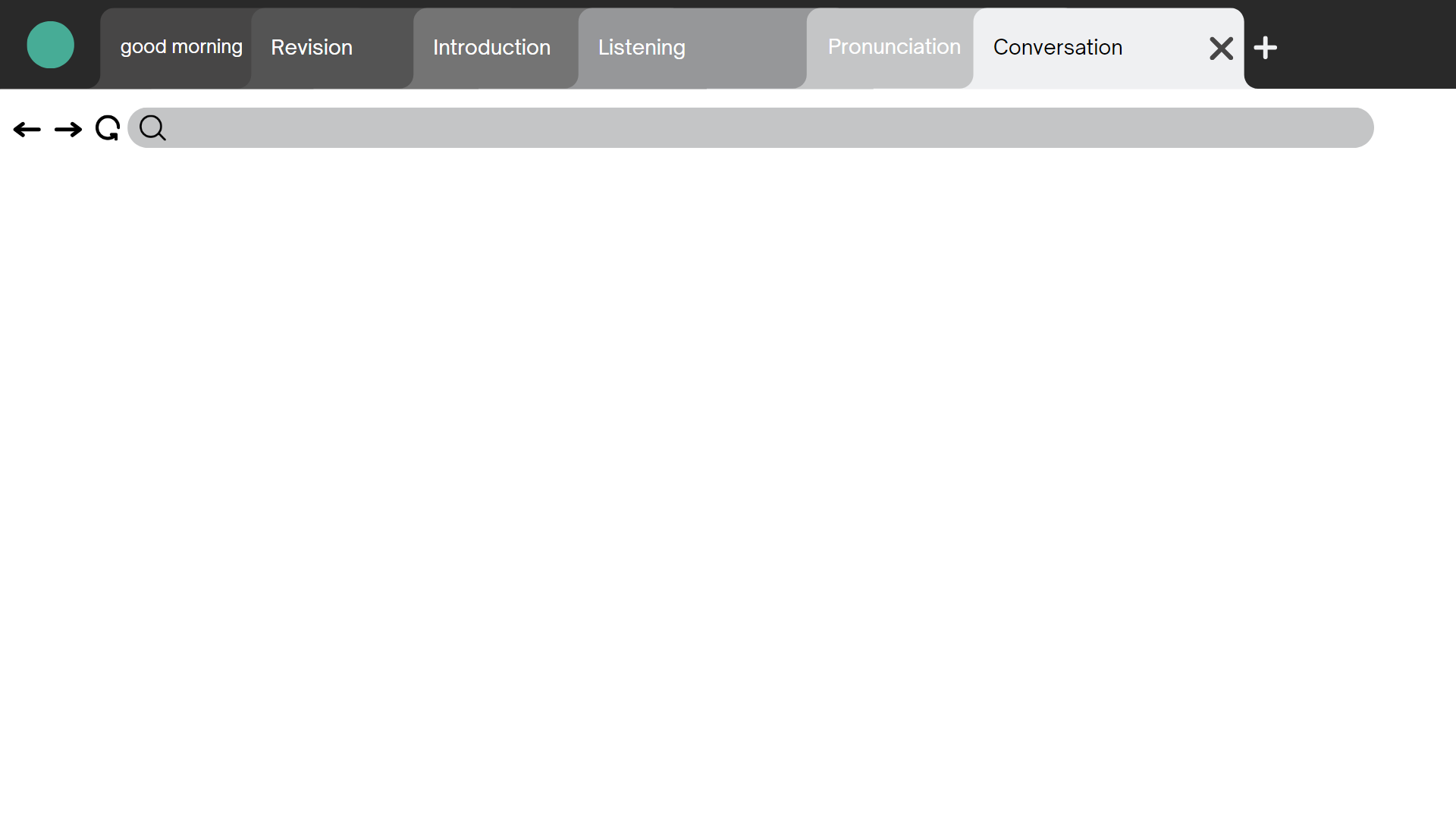 Warm up
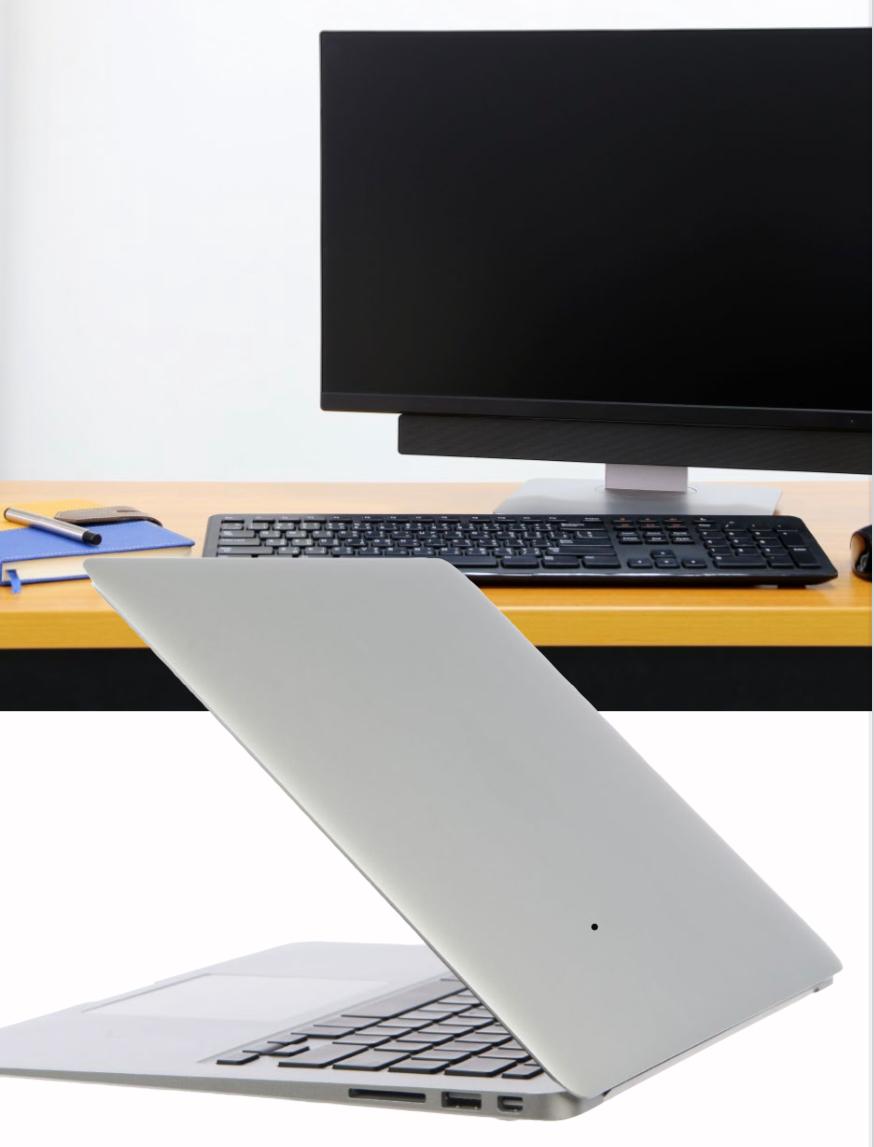 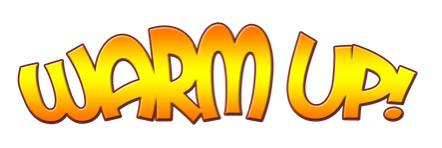 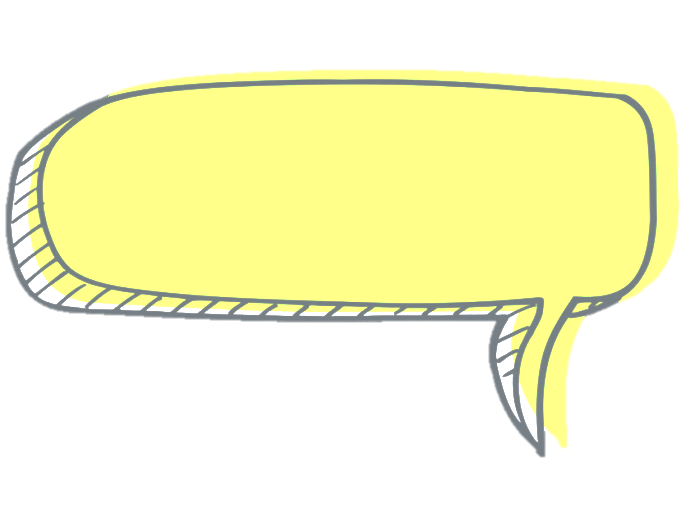 What are these?
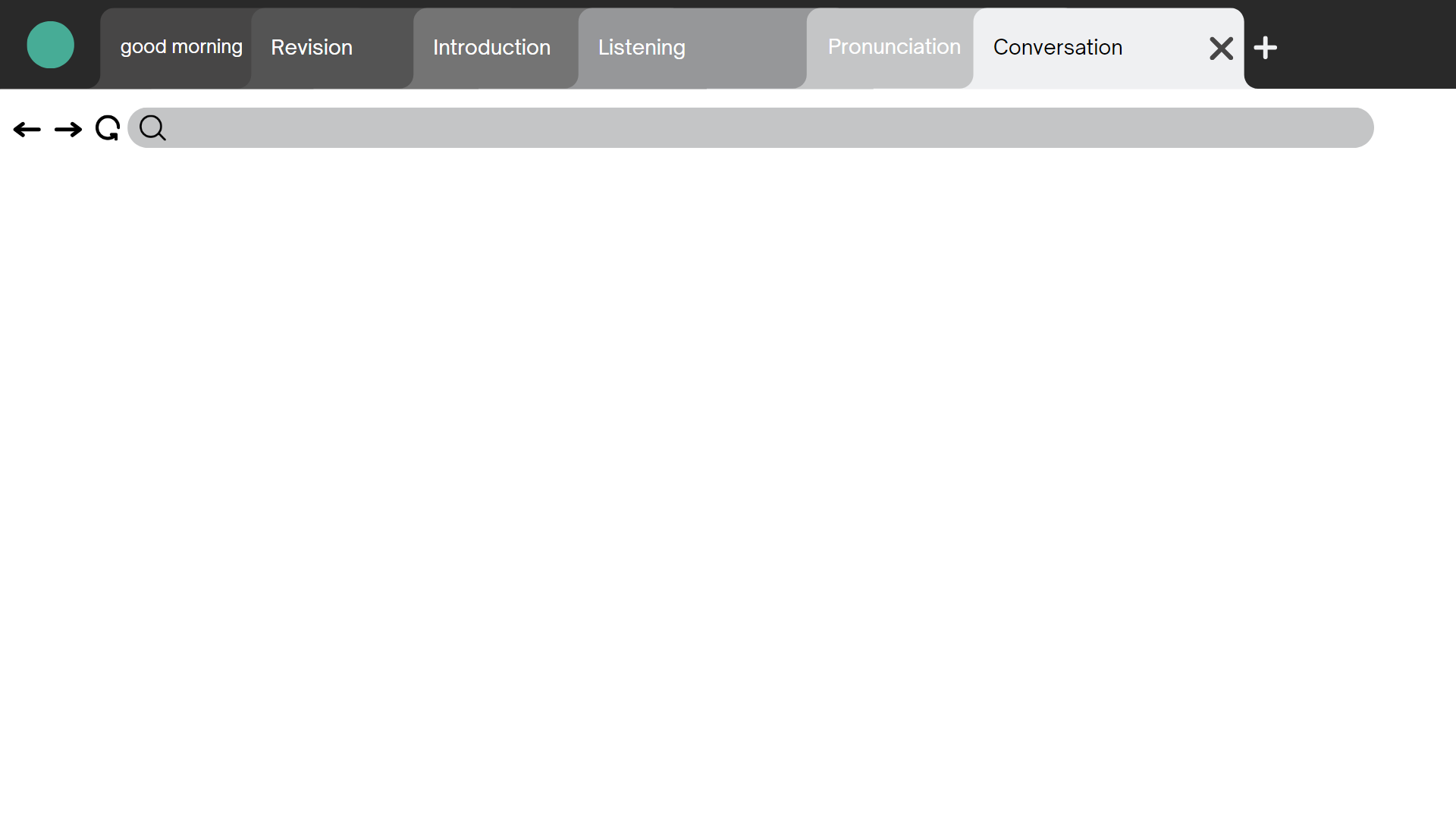 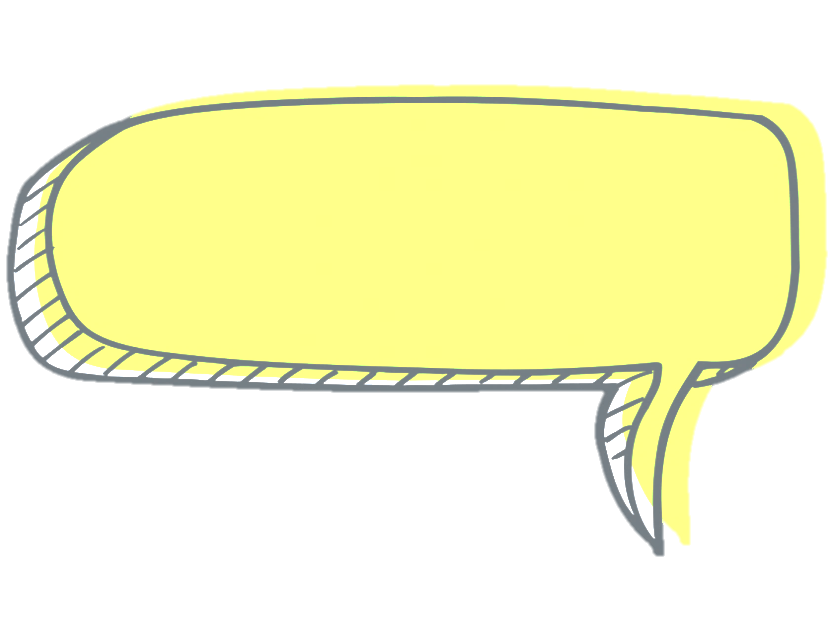 Do  you prefer to use a laptop or a desktop ? Why?
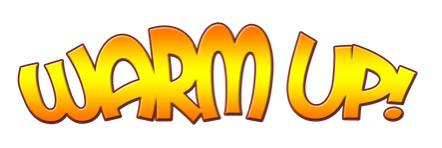 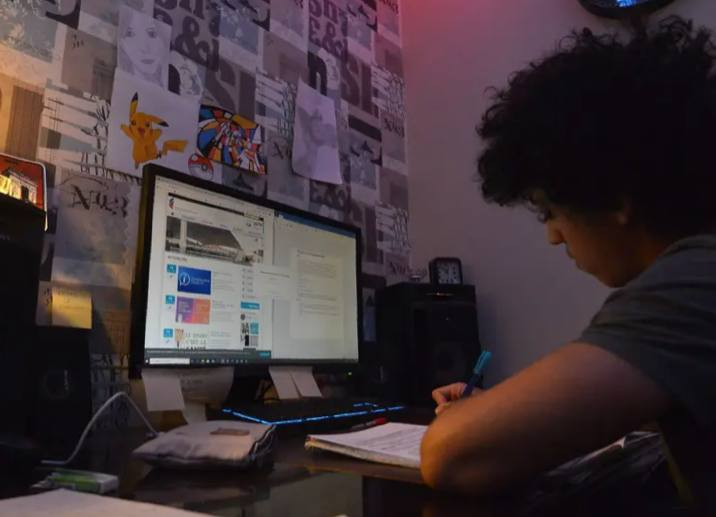 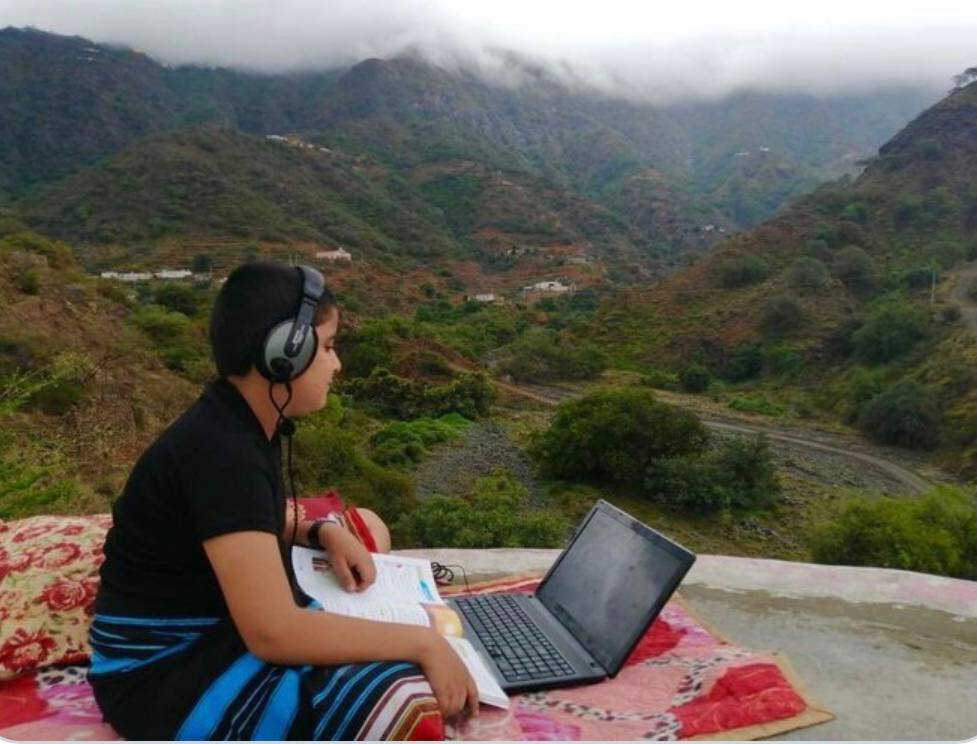 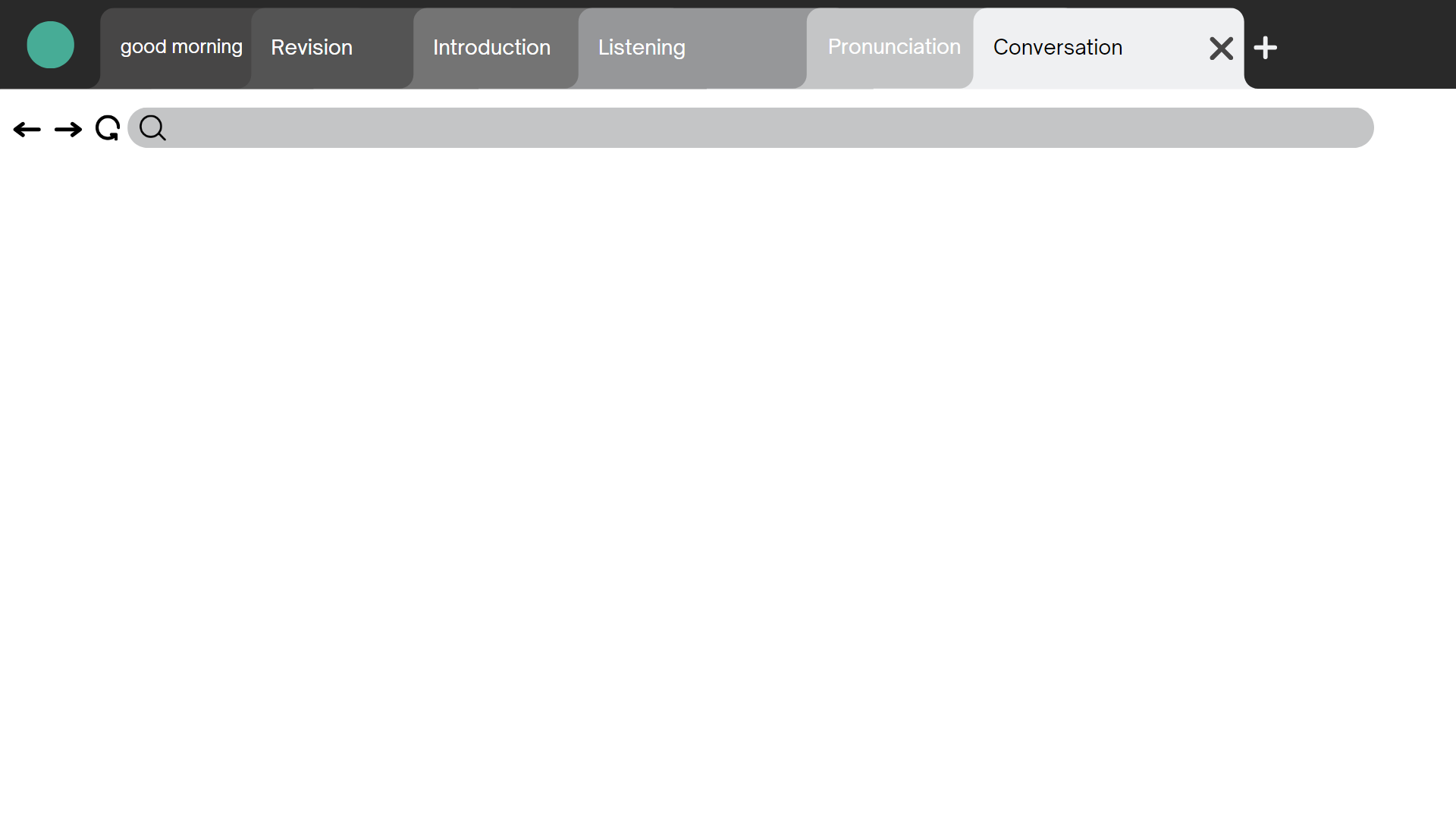 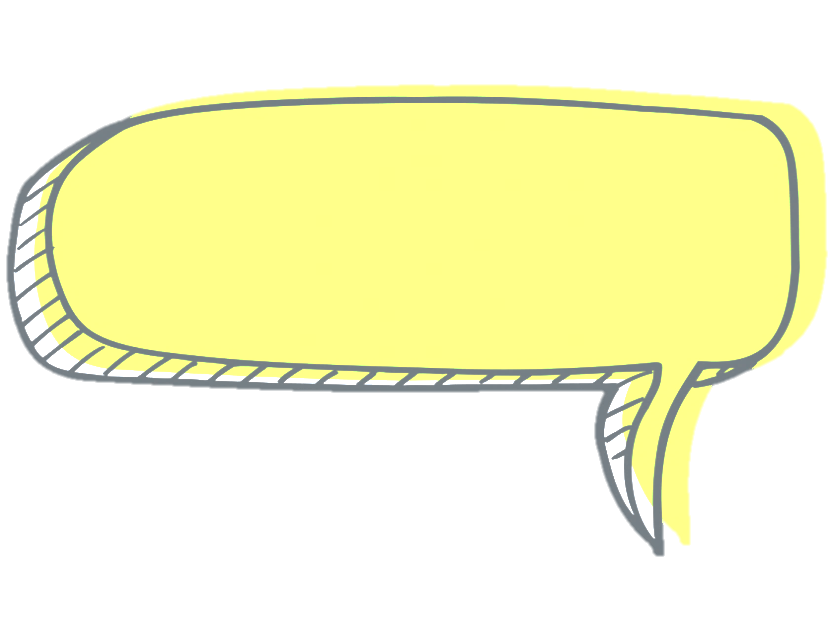 Do you think computer is important ? Why?
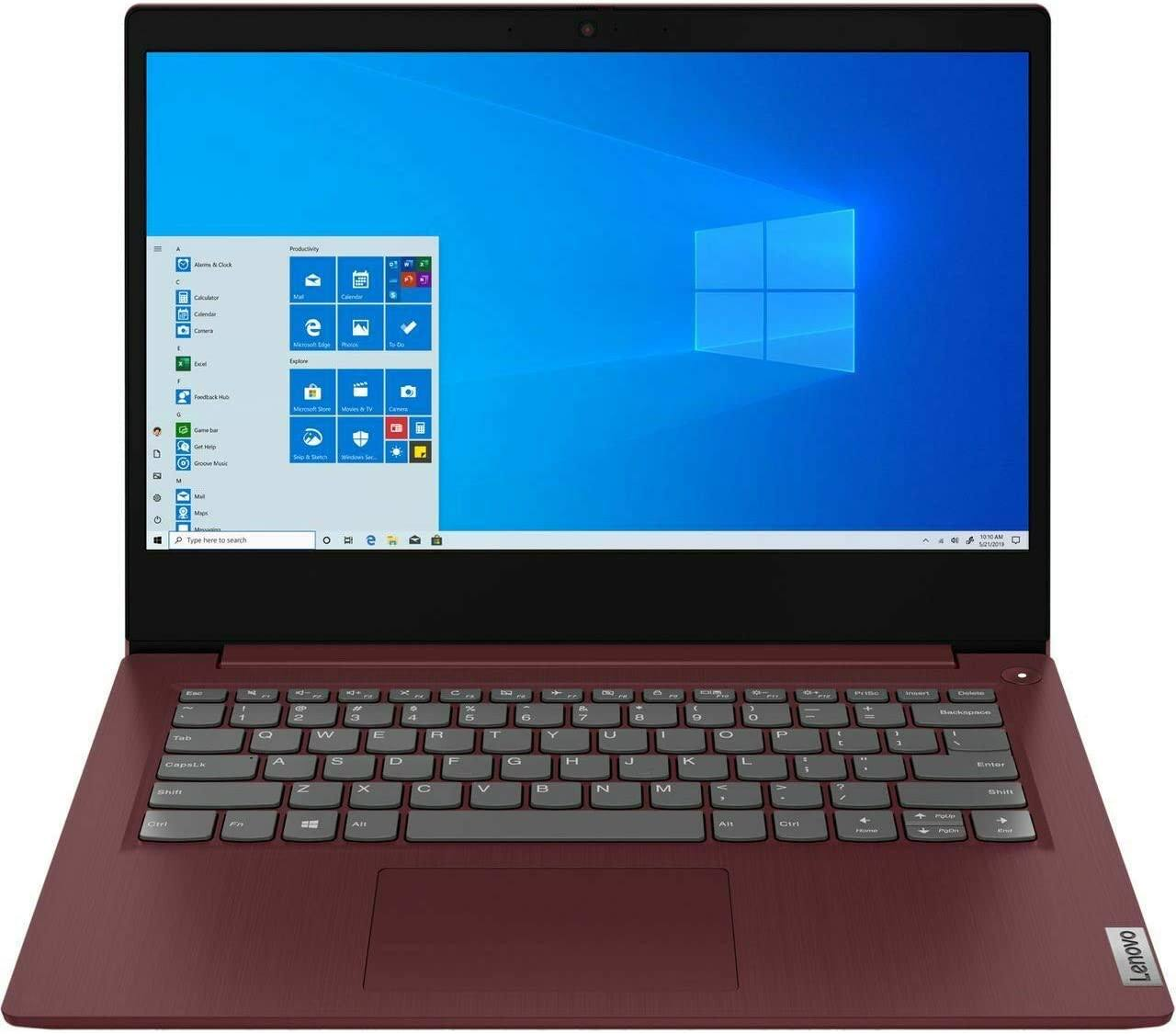 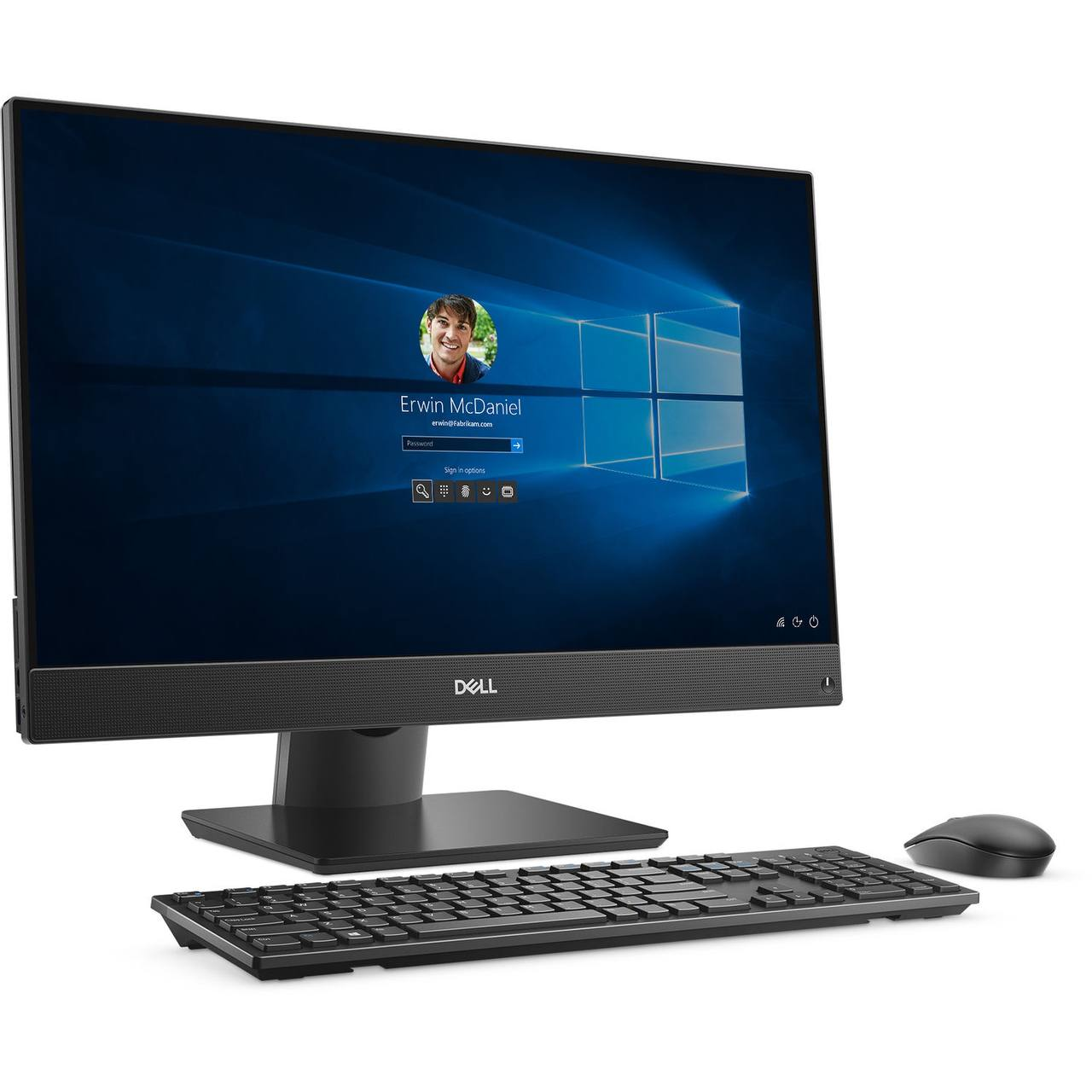 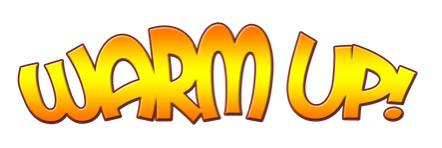 Yes
No
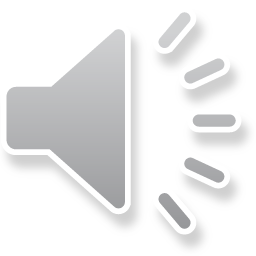 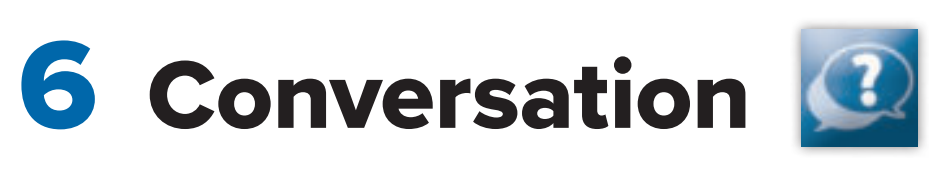 Page 94
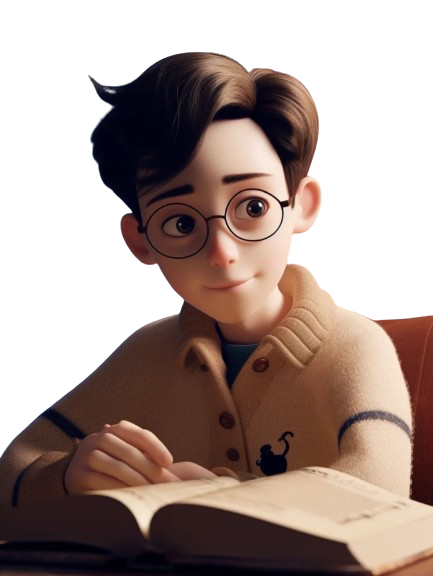 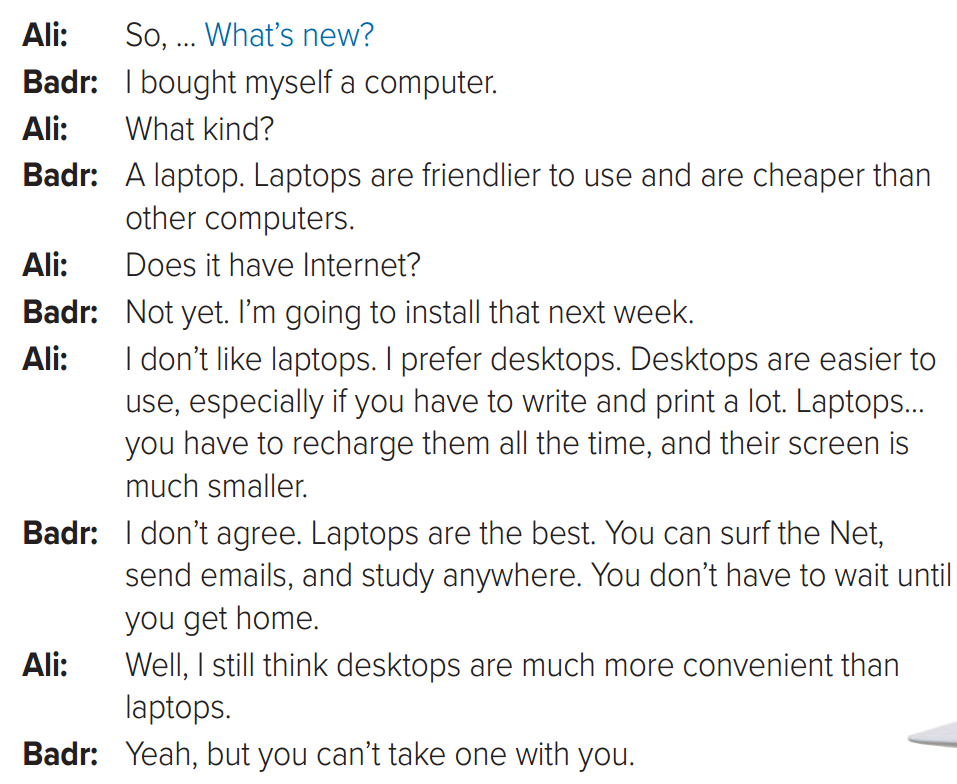 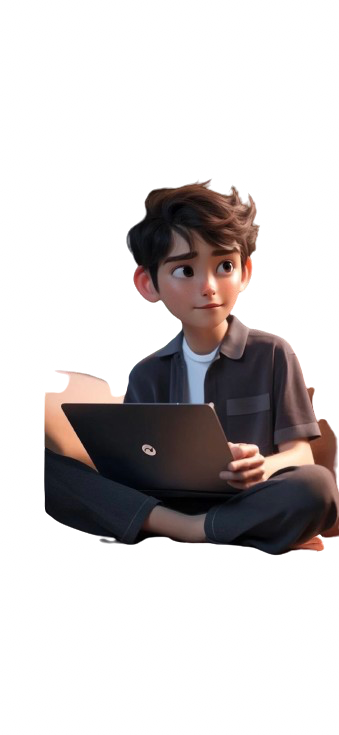 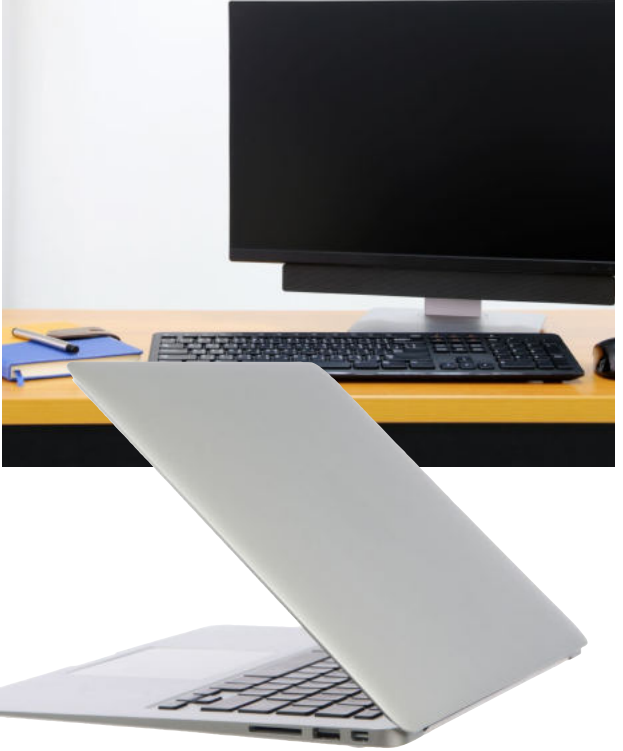 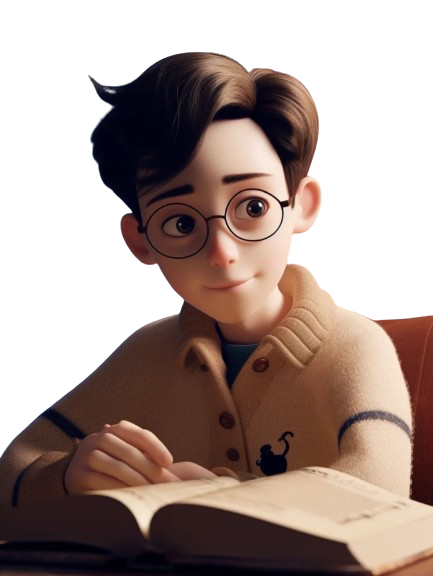 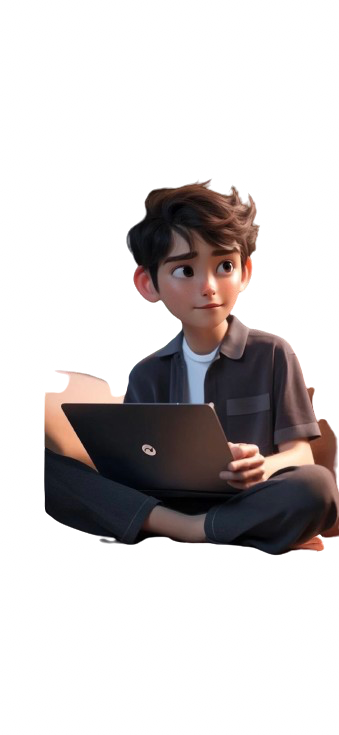 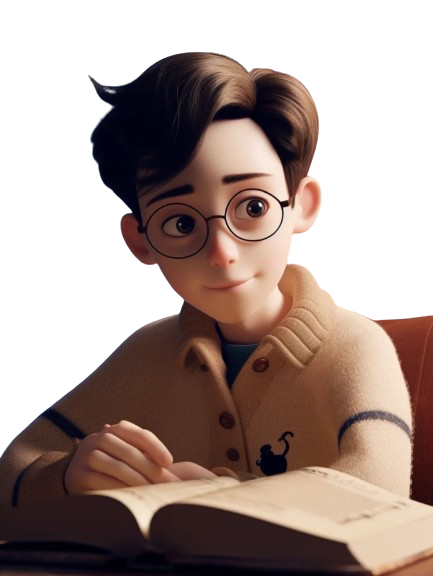 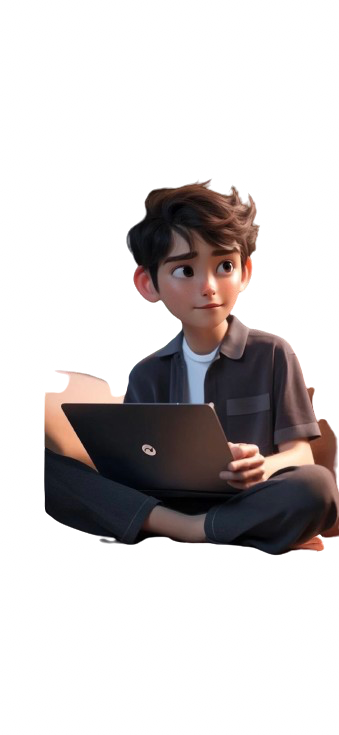 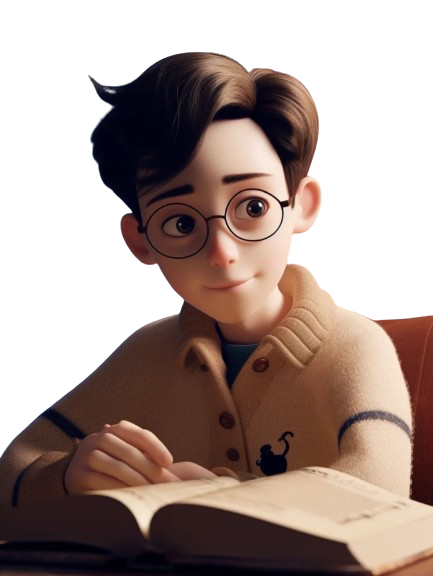 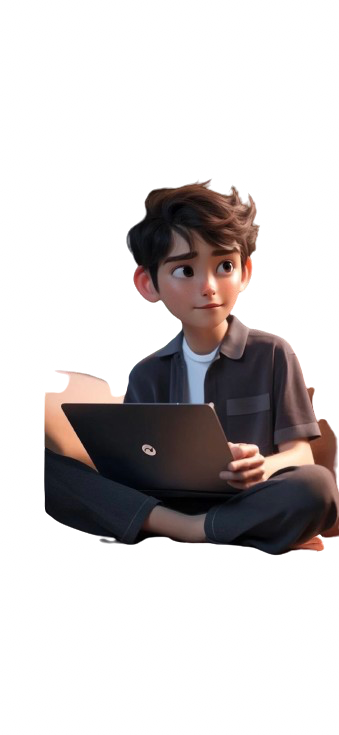 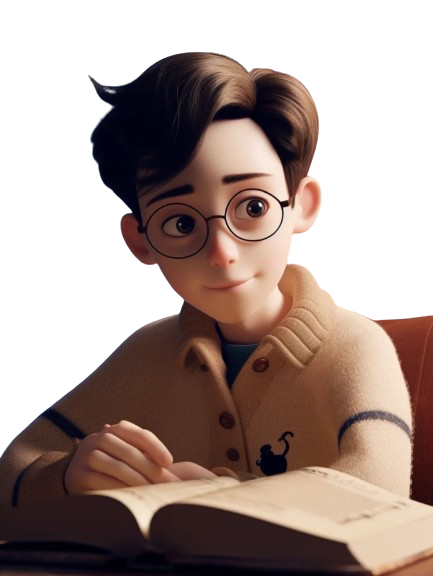 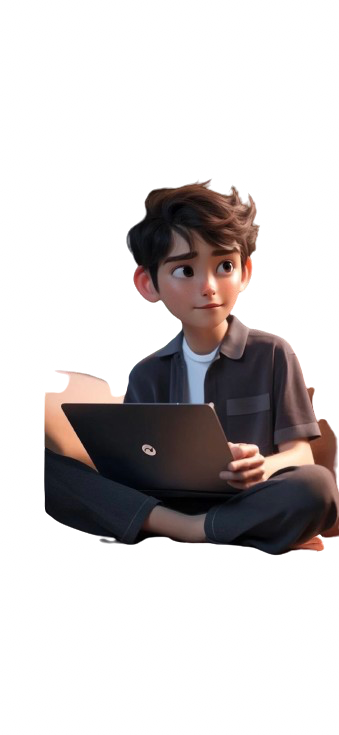 Page 94
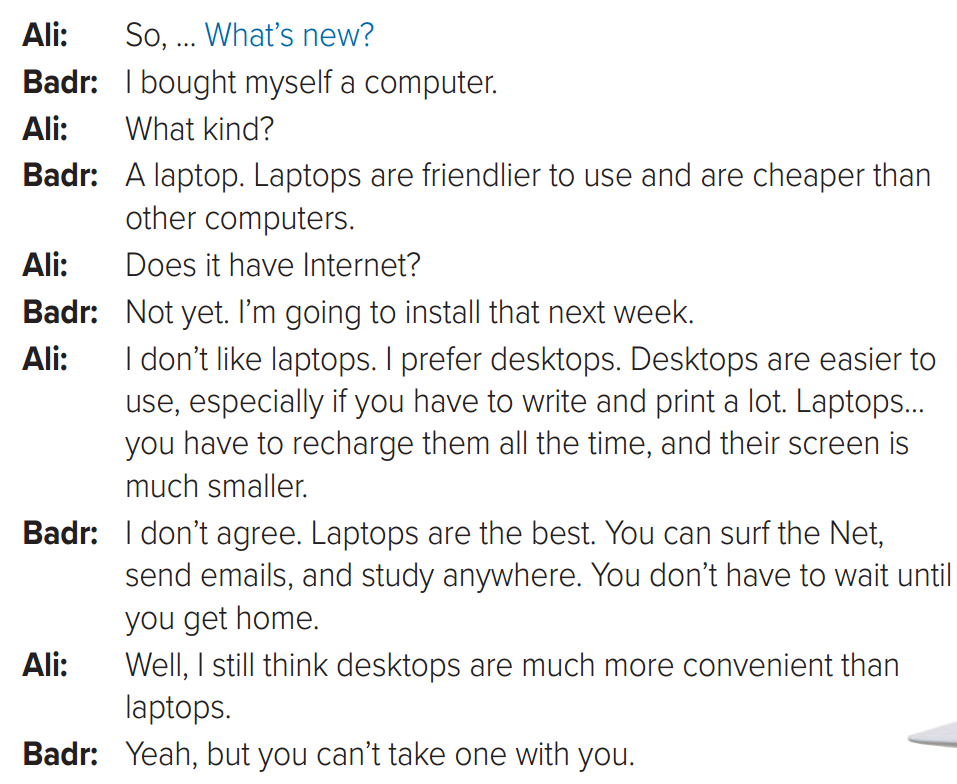 1
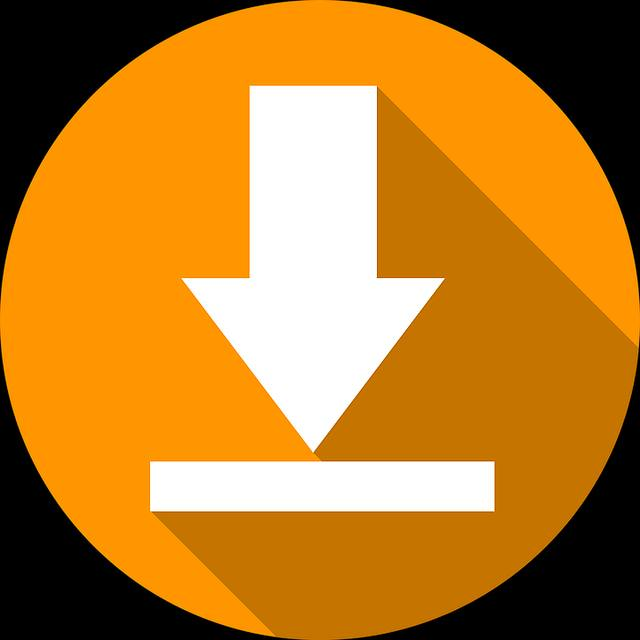 2
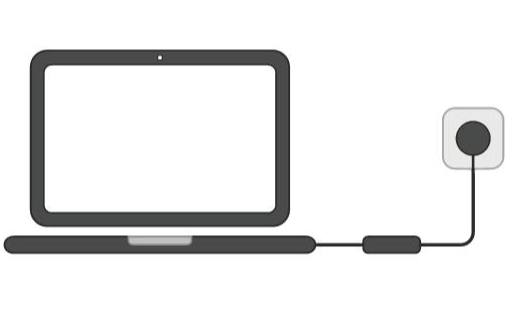 install
1
recharge
3
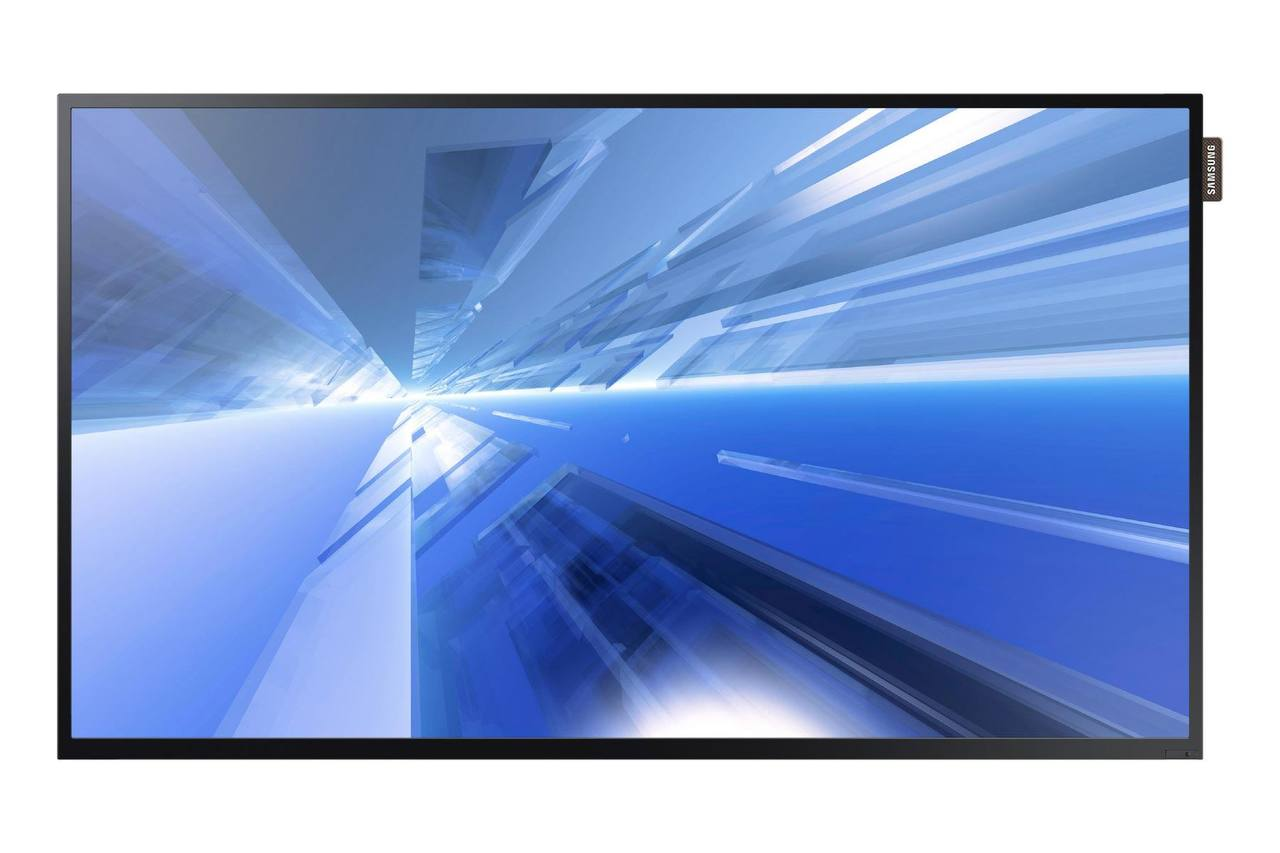 3
2
4
screen
4
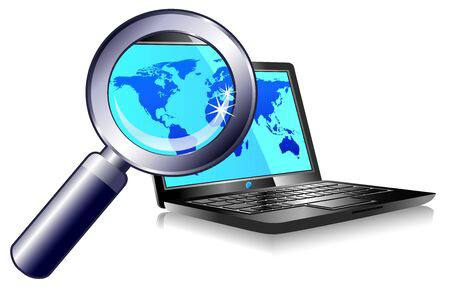 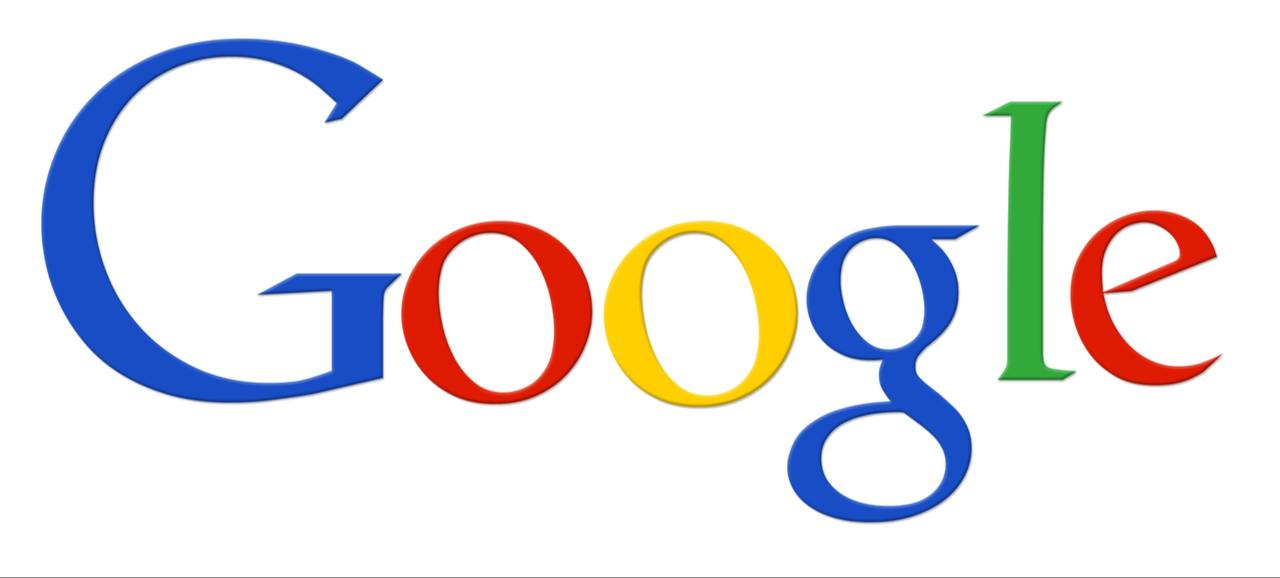 surf
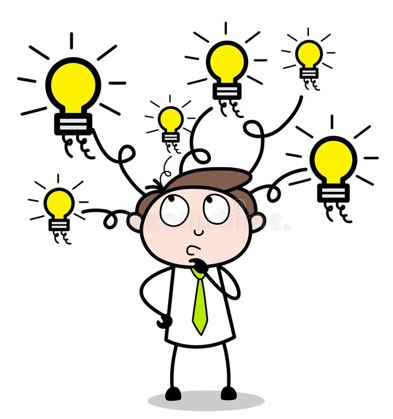 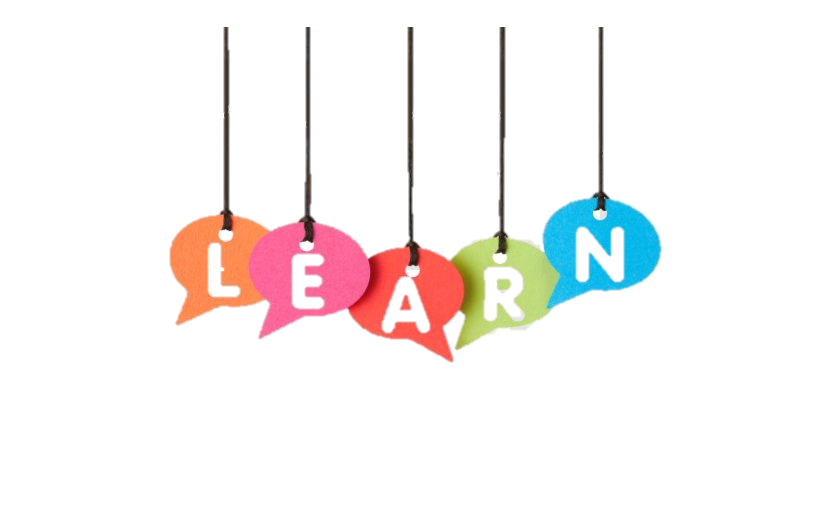 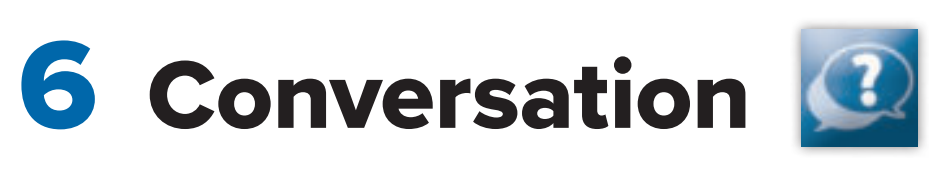 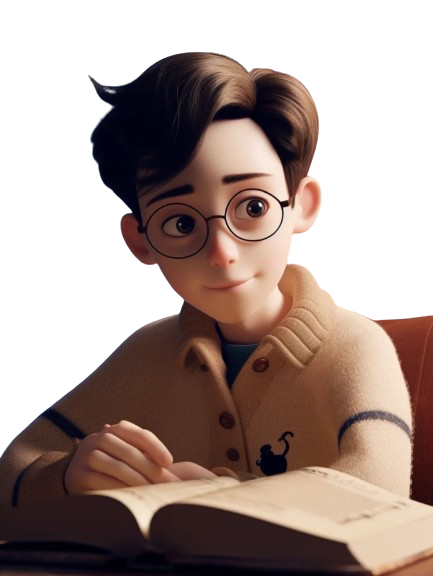 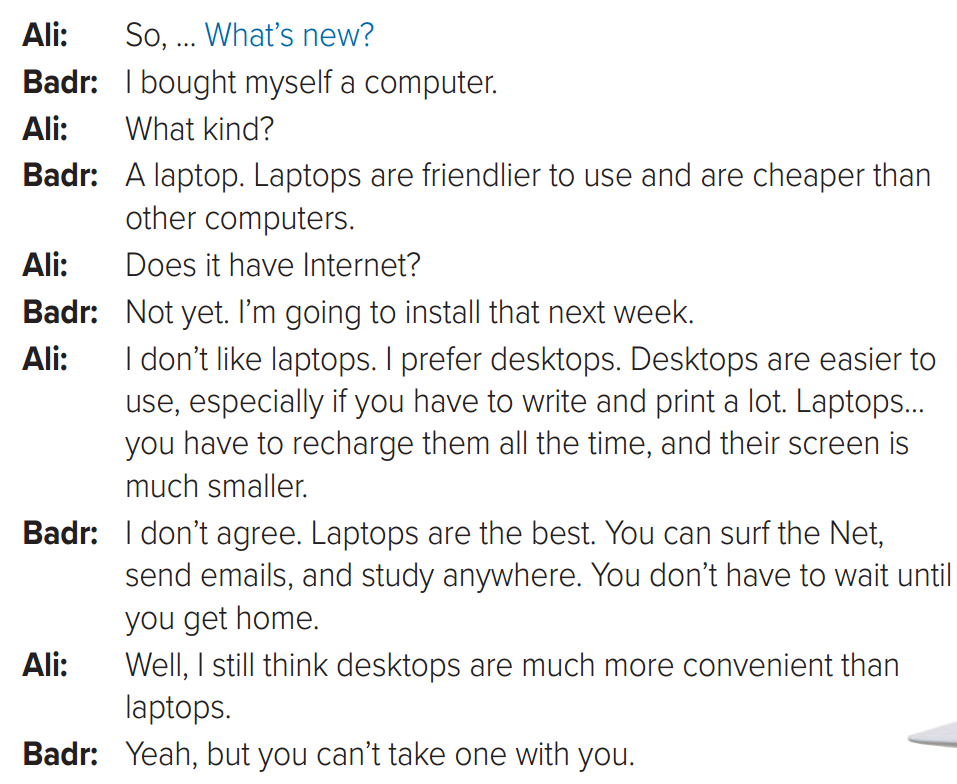 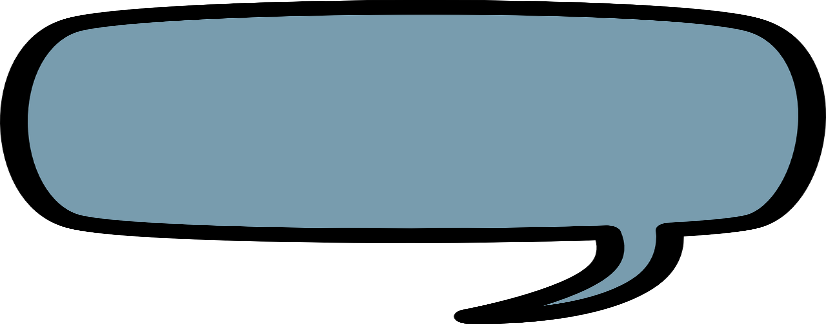 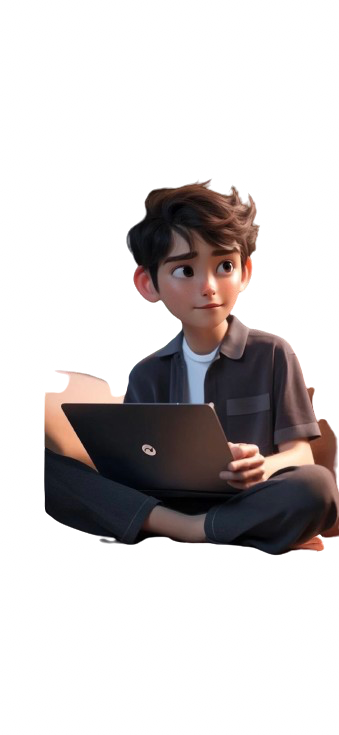 What do the people probably talk about in the conversation?
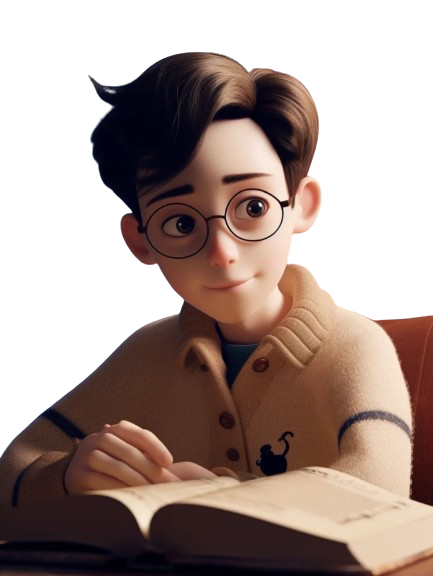 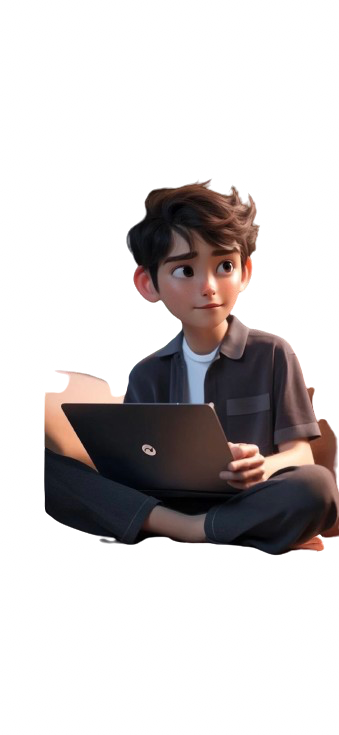 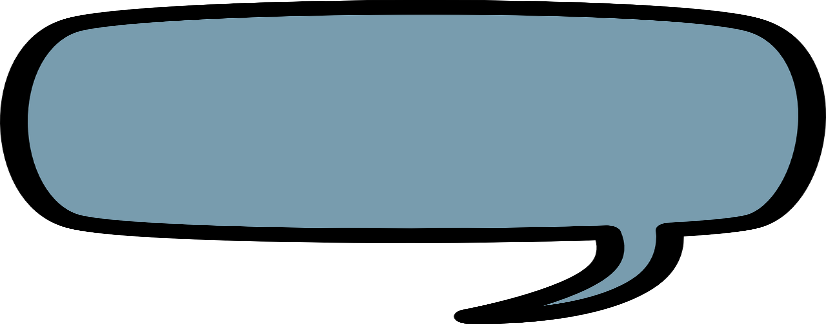 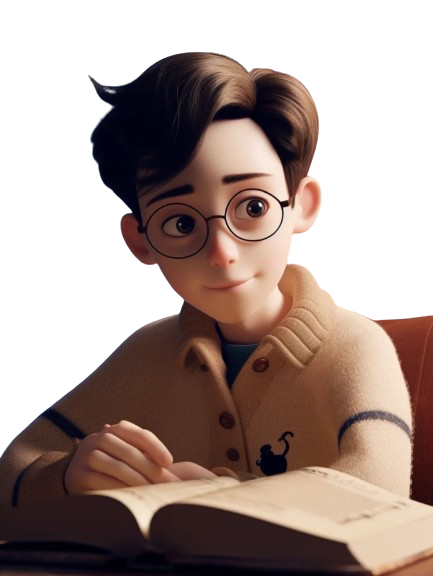 Who prefers using desktop ?
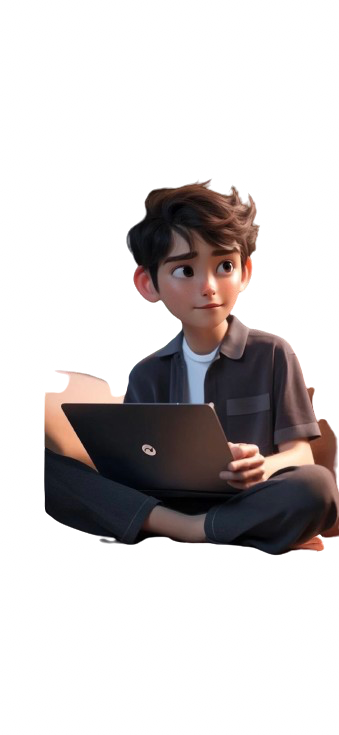 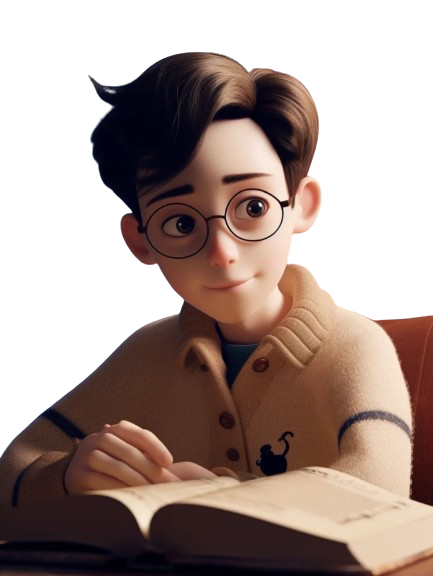 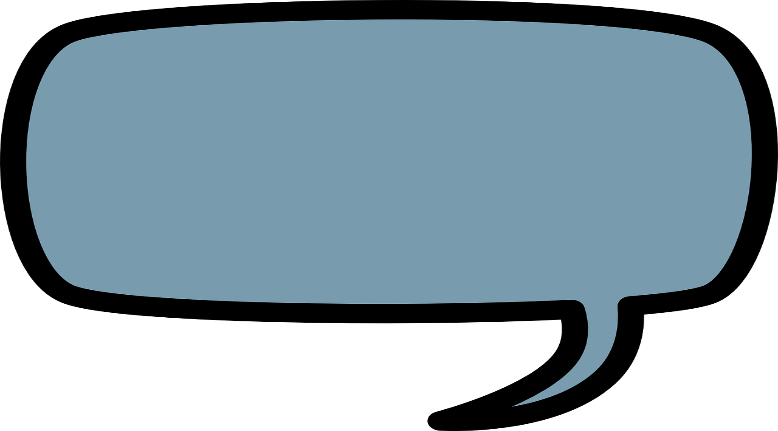 Who prefers using Laptop ?
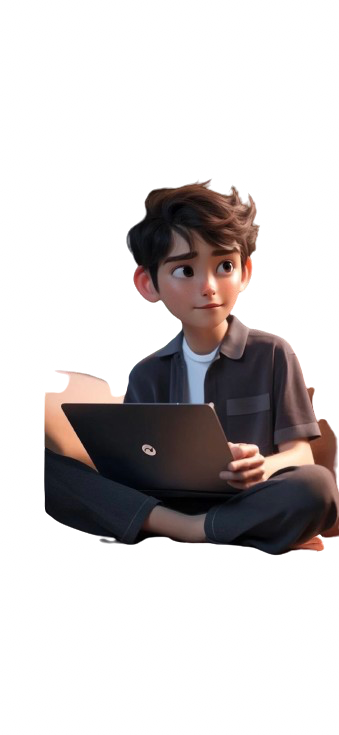 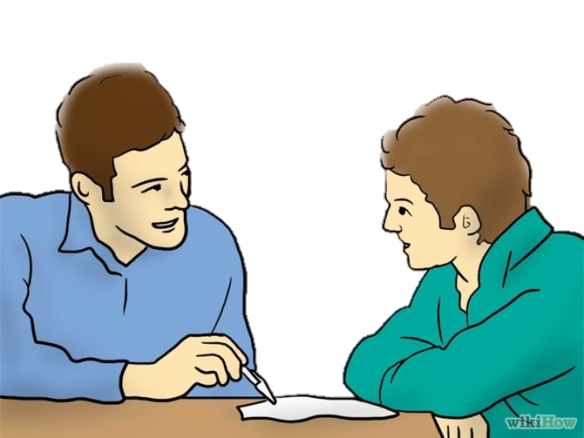 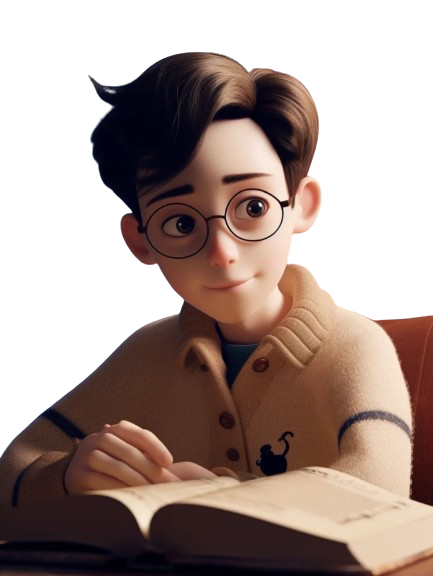 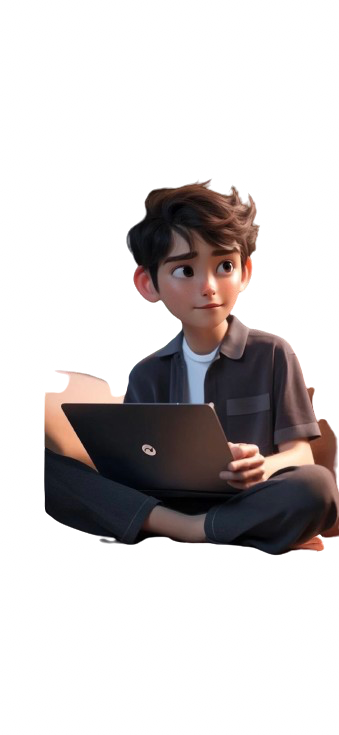 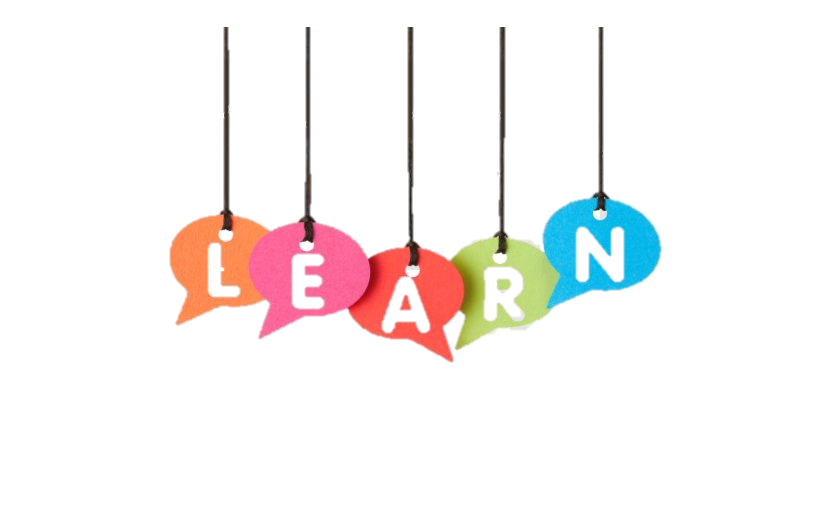 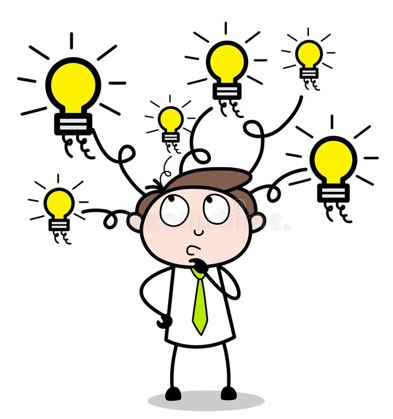 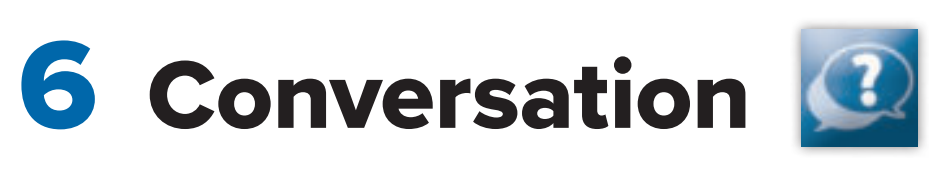 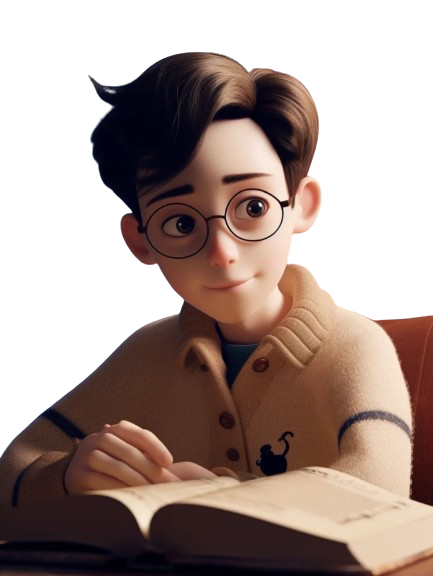 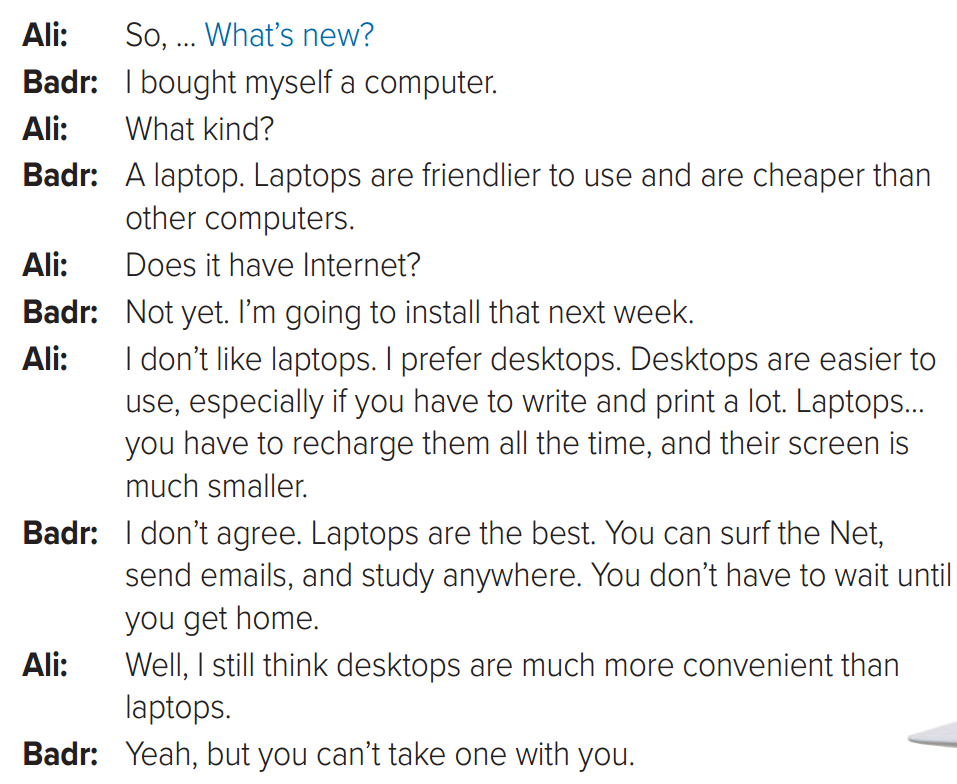 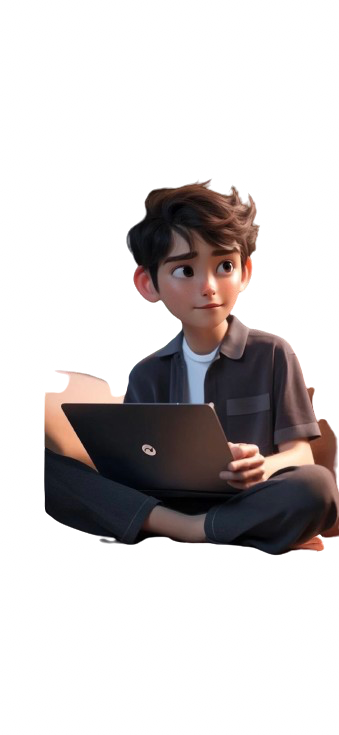 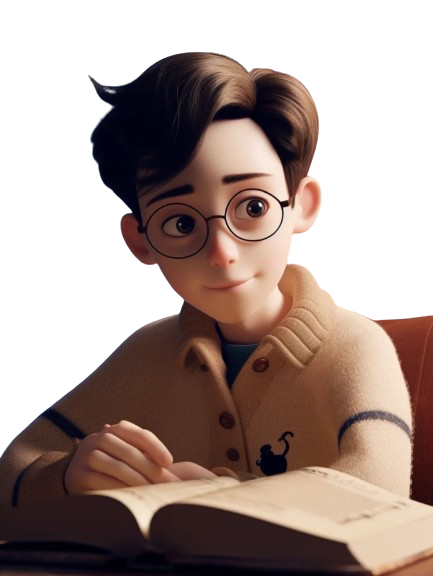 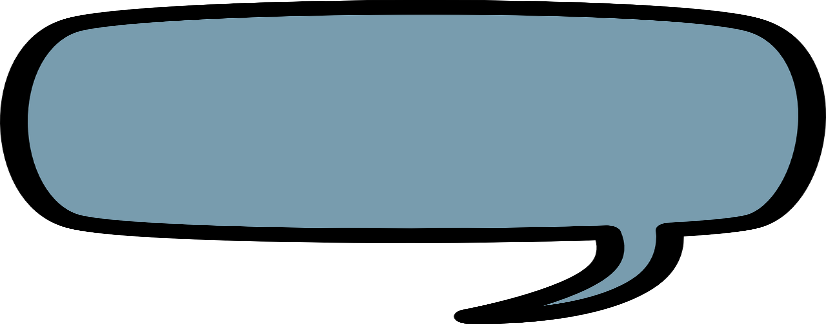 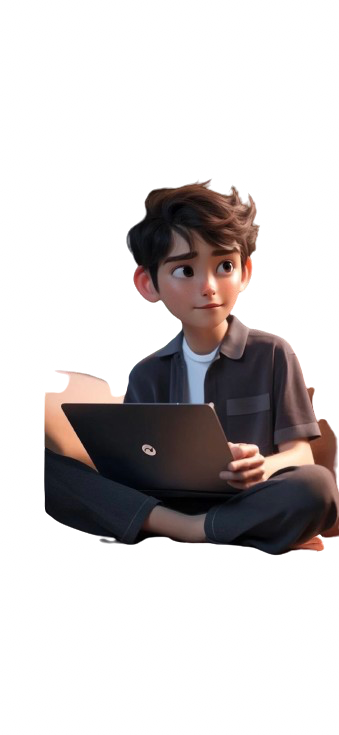 What do you think of the desktop computer?
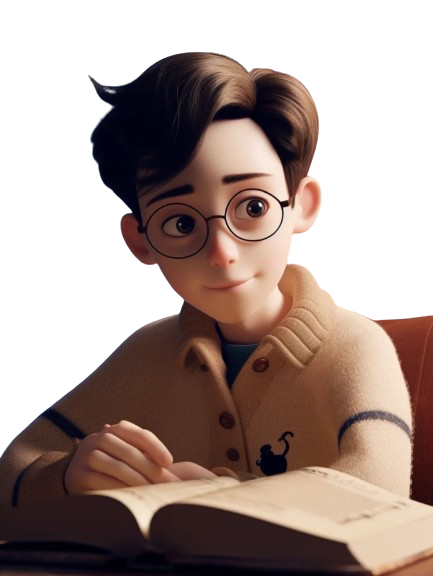 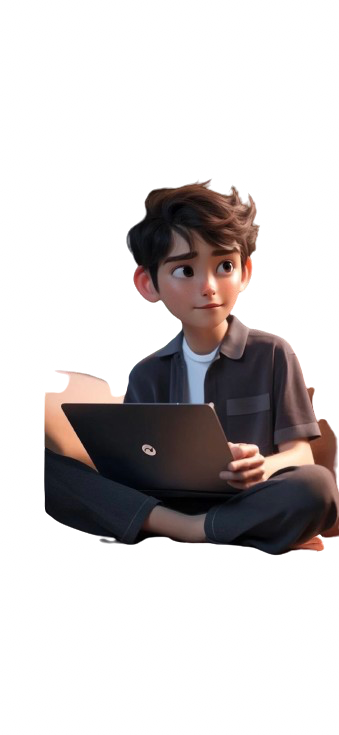 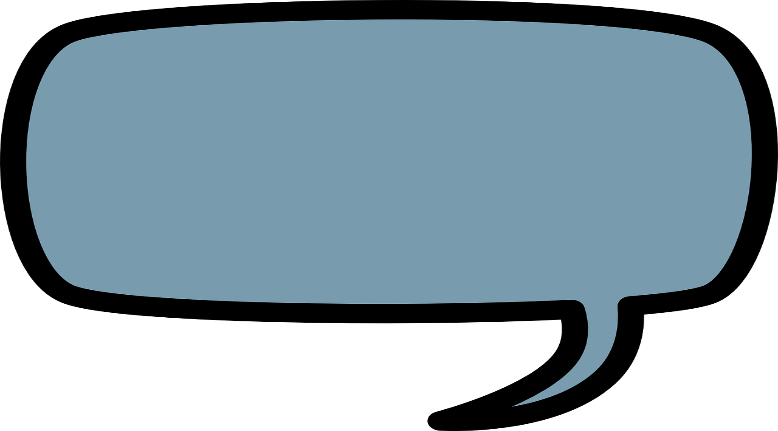 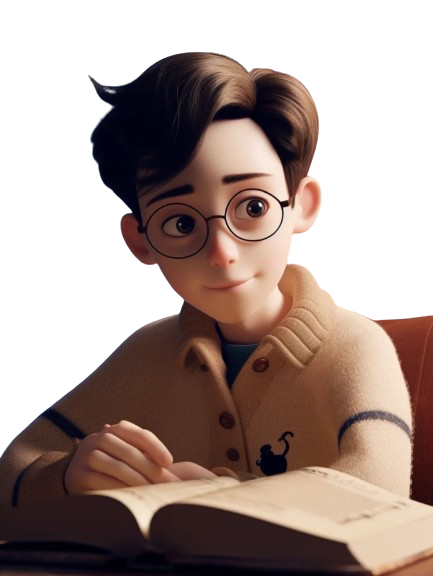 What about the laptop?
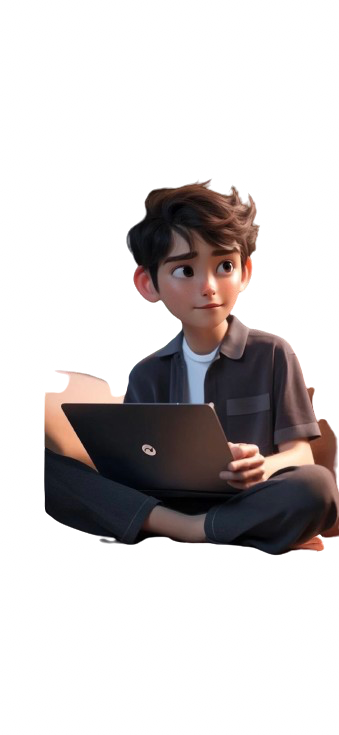 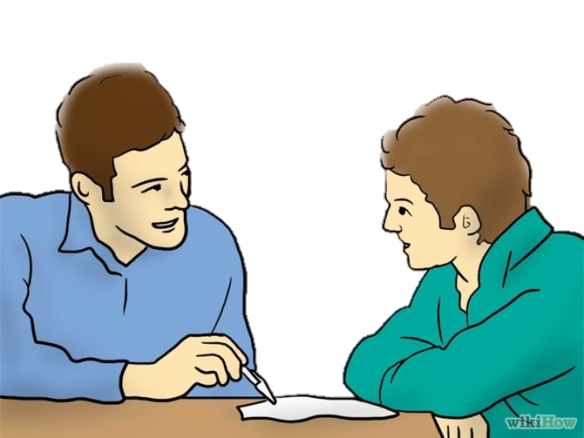 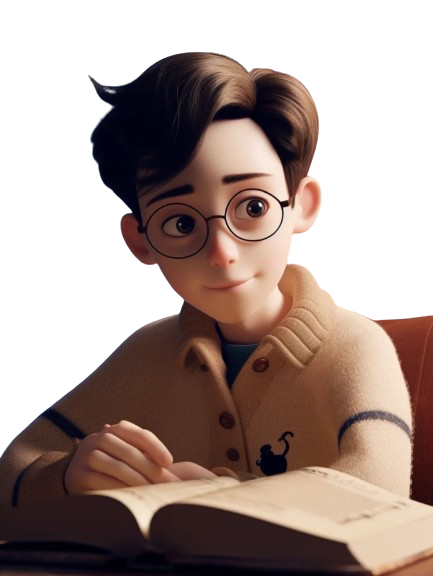 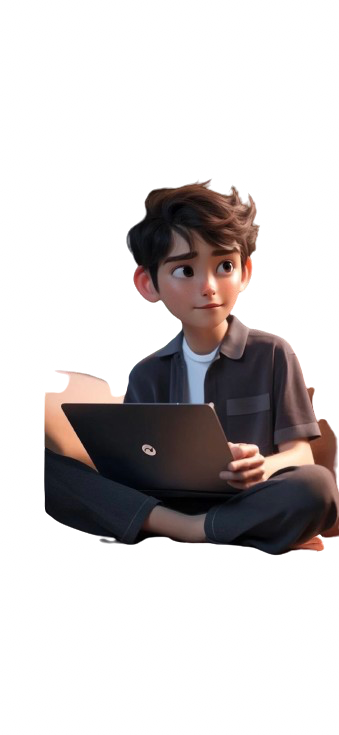 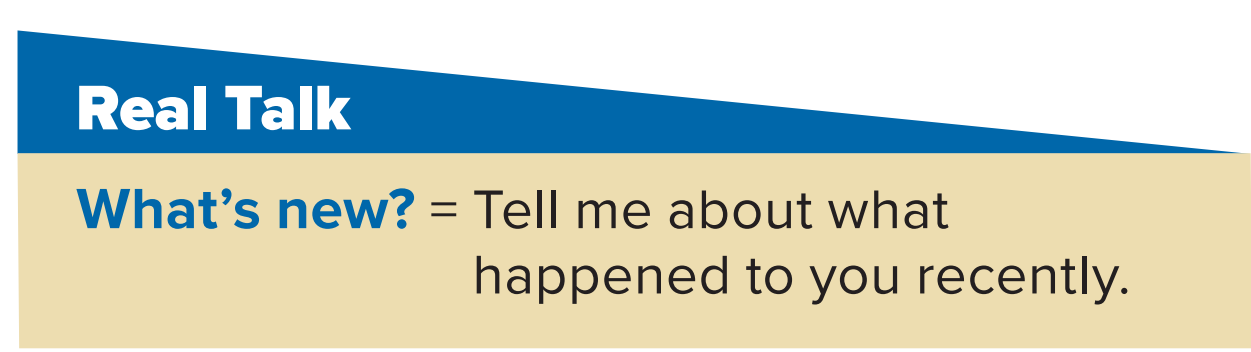 Who says What’s new?
(Ali)
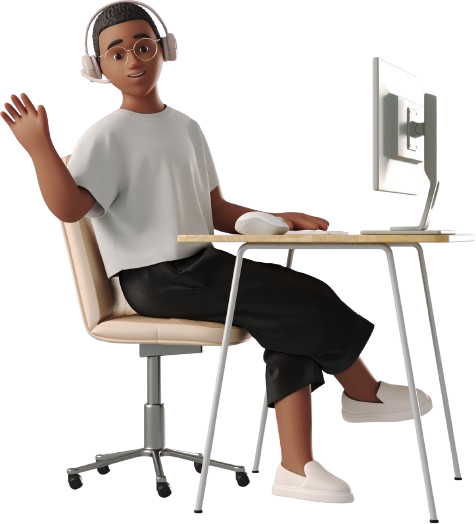 we usually say ( What’s new)  at the start of a conversation, Imagine that you haven’t seen someone in a few months or for a while and to think if anything important has happened to you in that period
So…. 
What’s new?
Nothing much
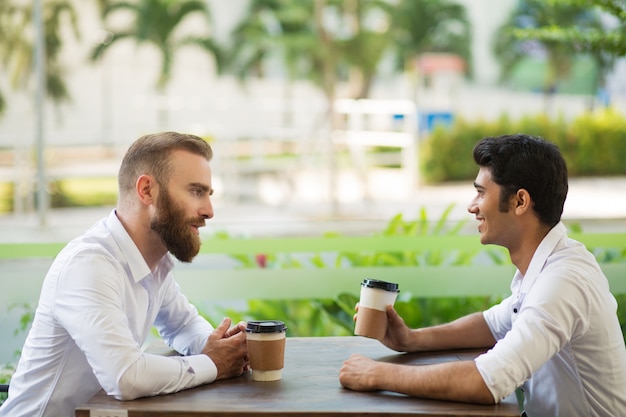 Note:
if nothing (interesting) has happened recently, typical responses are Not much or Nothing much.
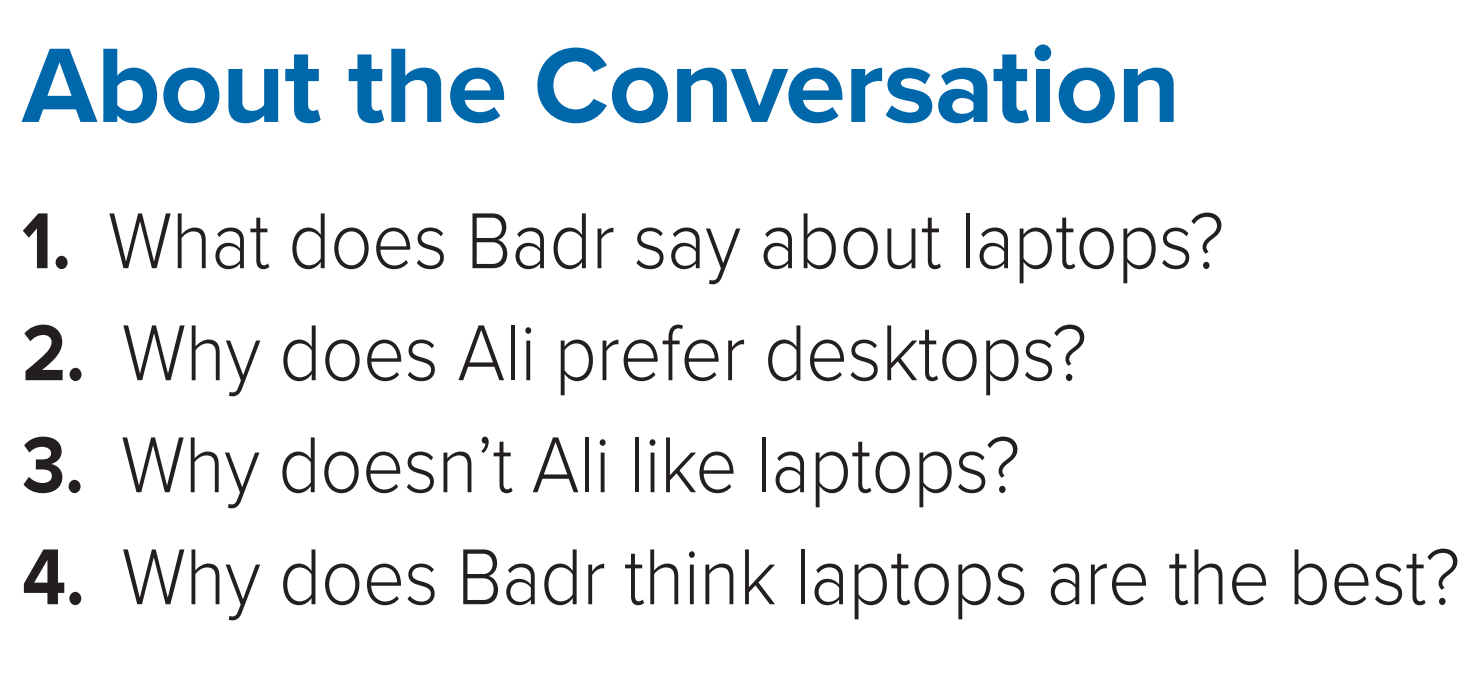 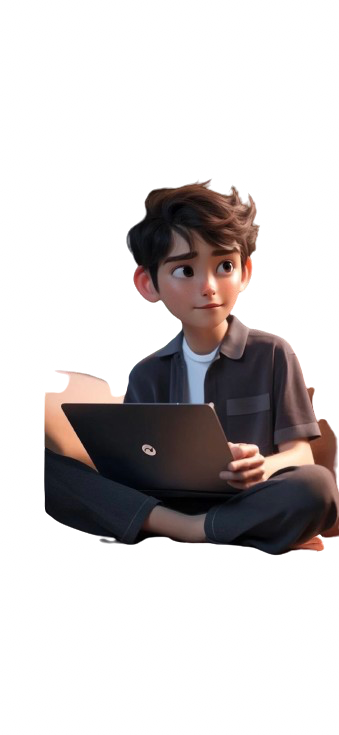 laptops are friendlier to use and cheaper than other computers.
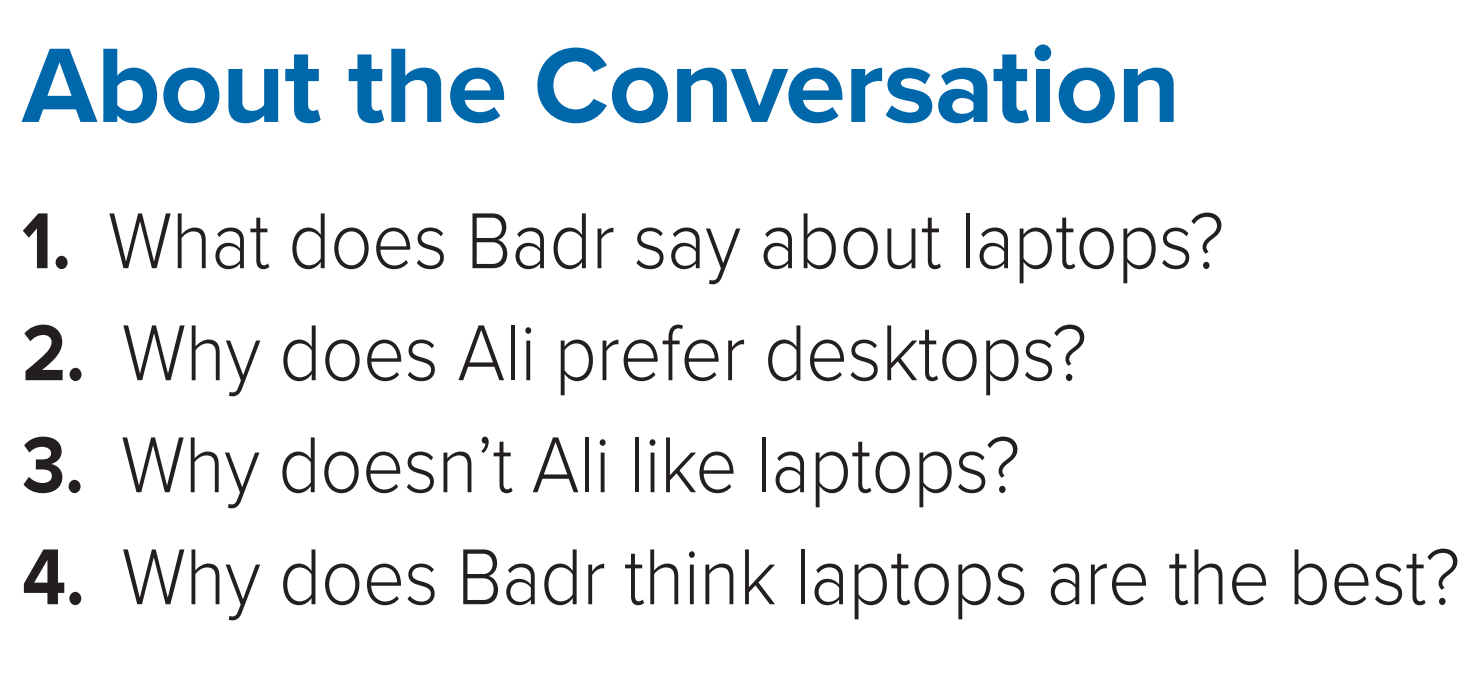 1
because they are easier to use if you have to write and print a lot.
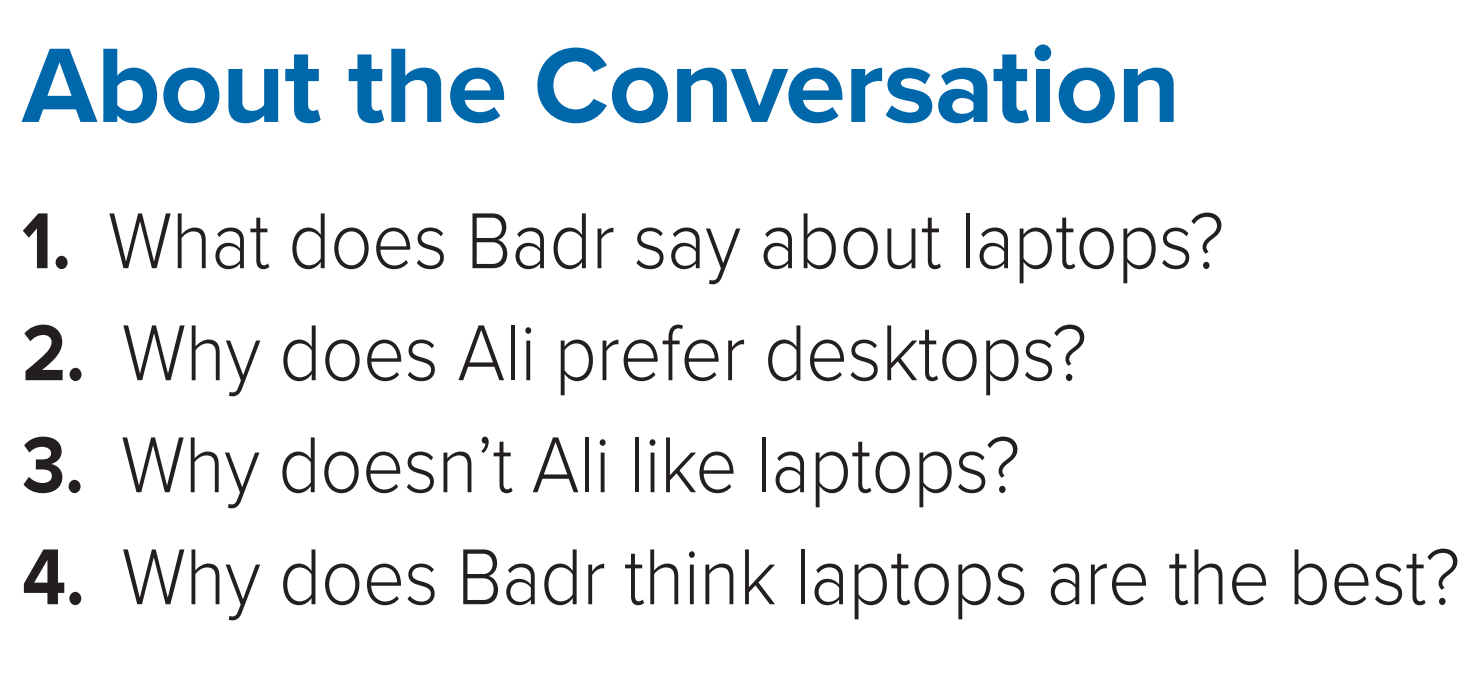 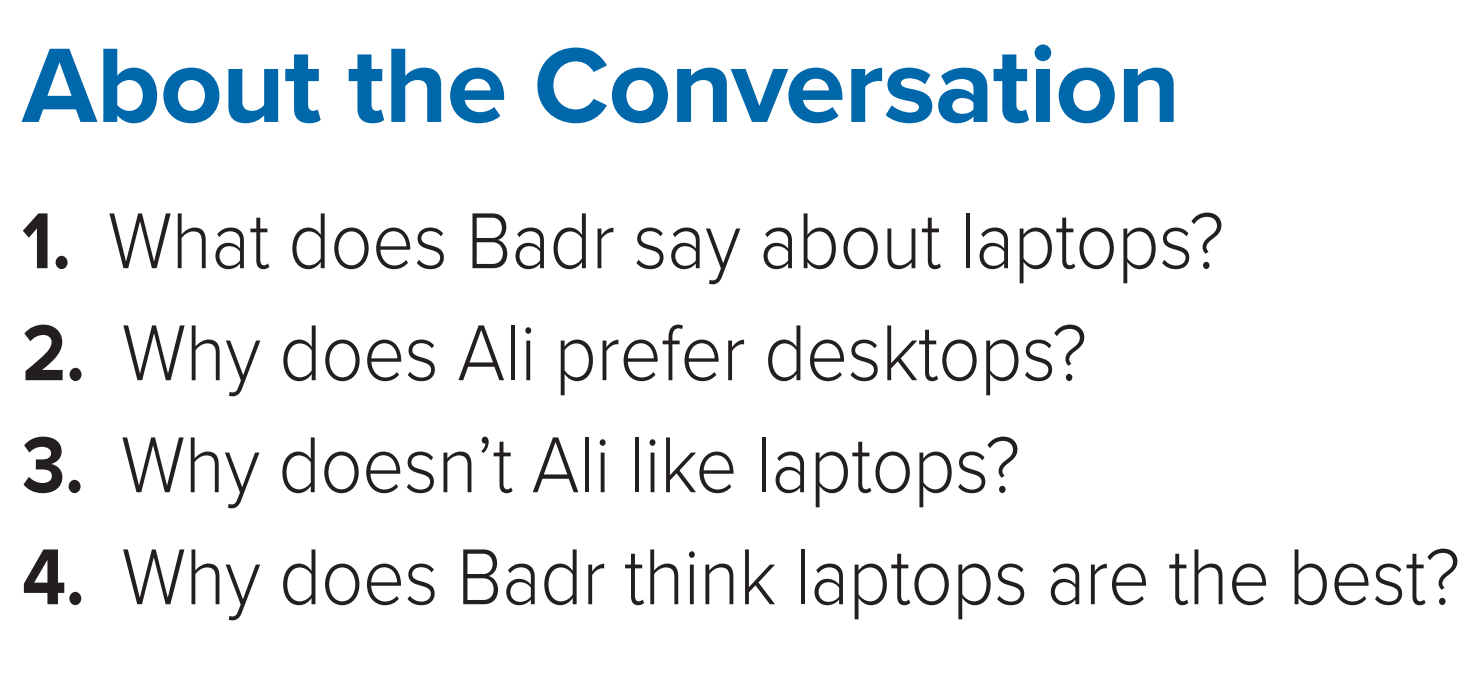 2
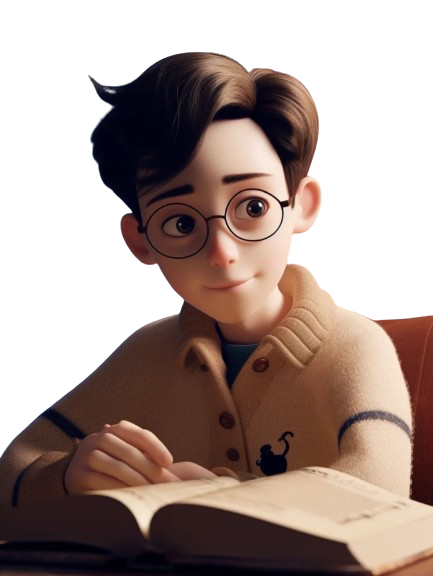 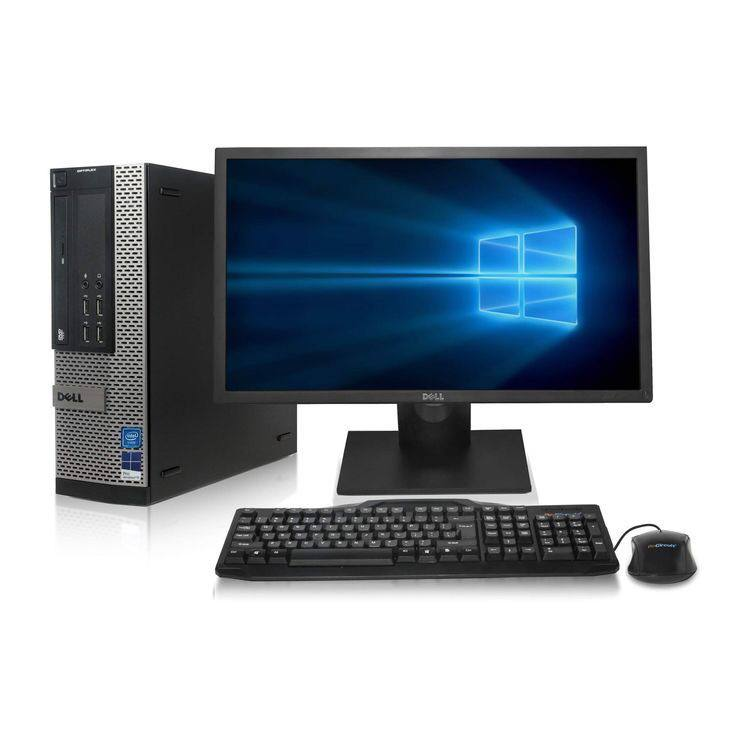 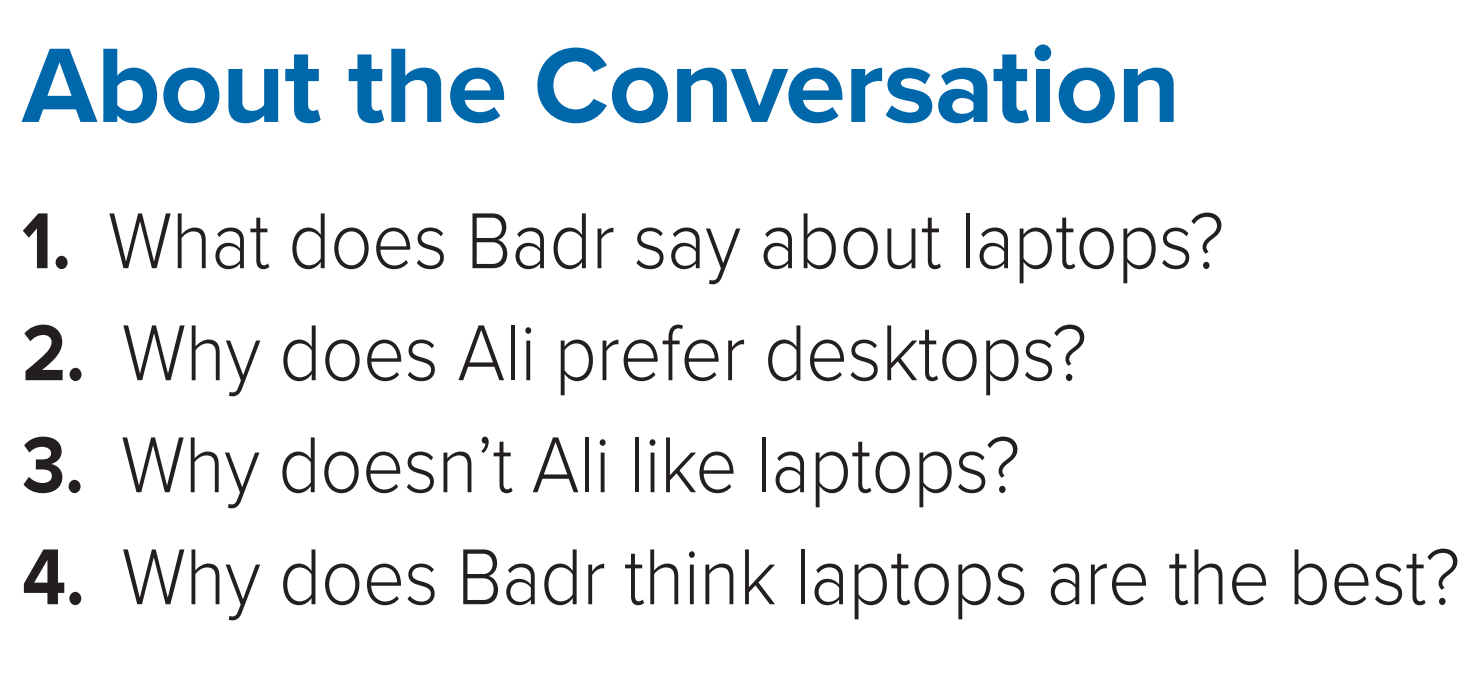 because you have to recharge them all the time, and their screen is smaller
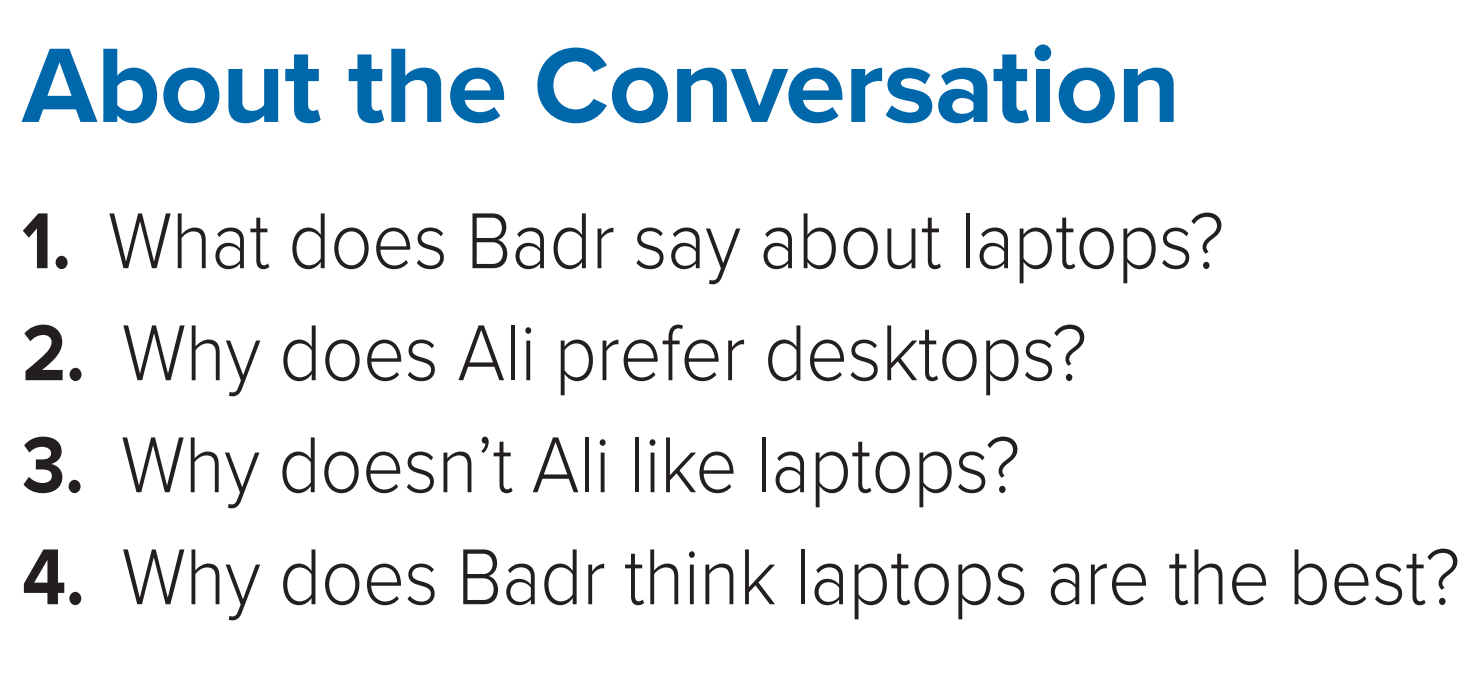 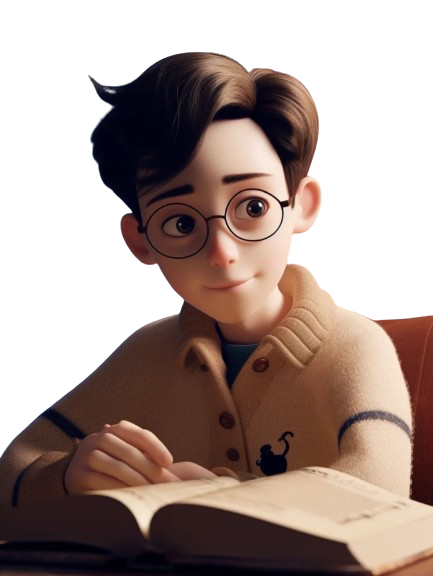 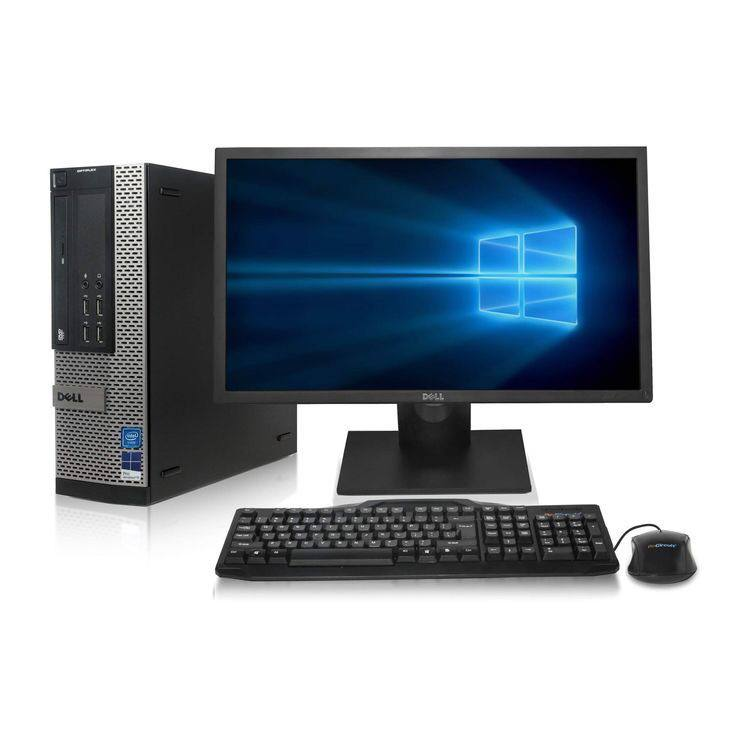 3
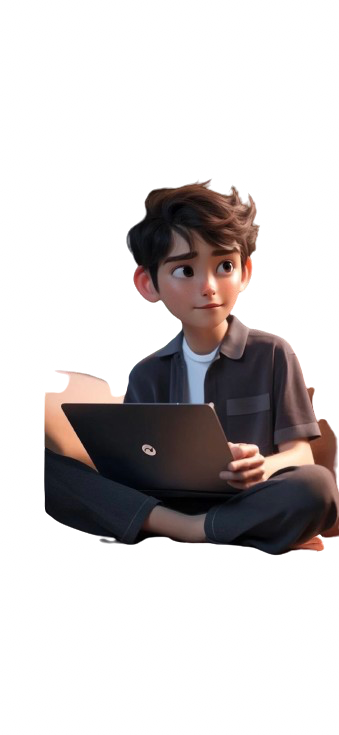 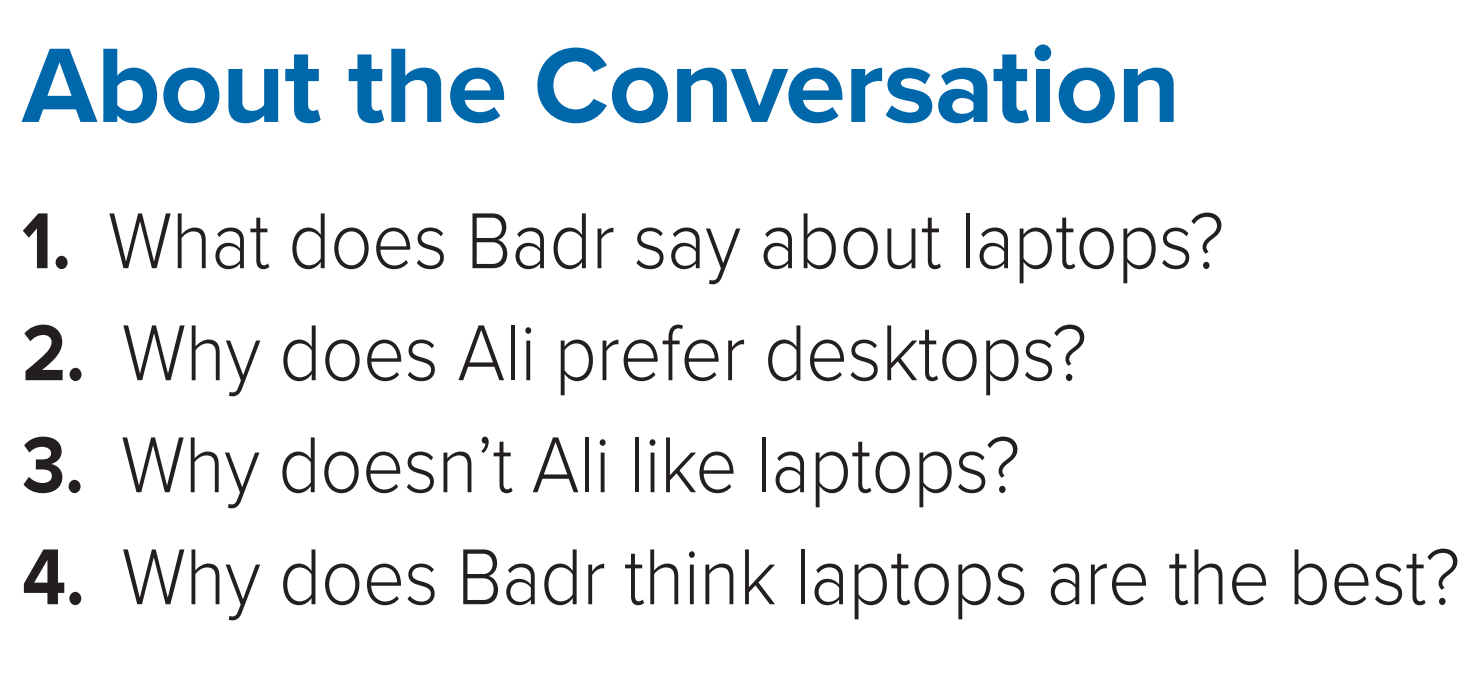 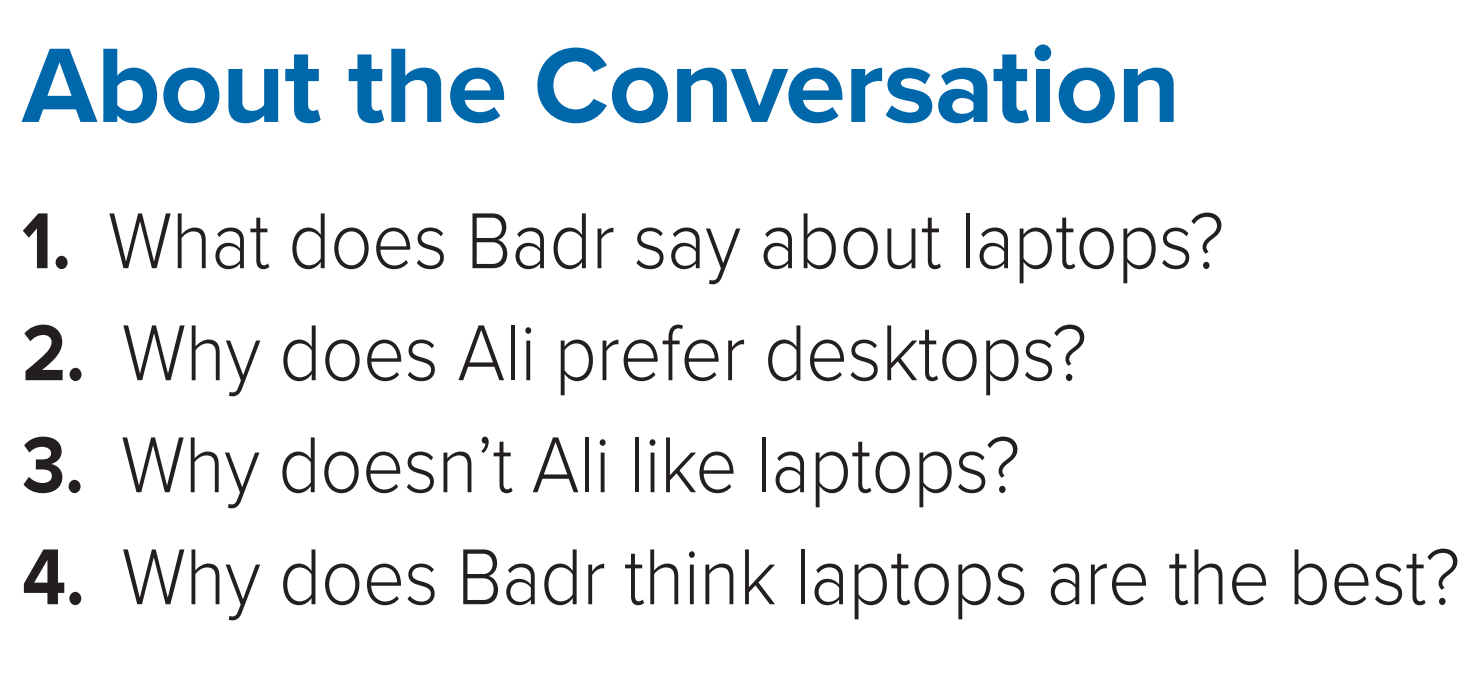 laptops are the best because you can surf the Net, send emails, and study anywhere
3
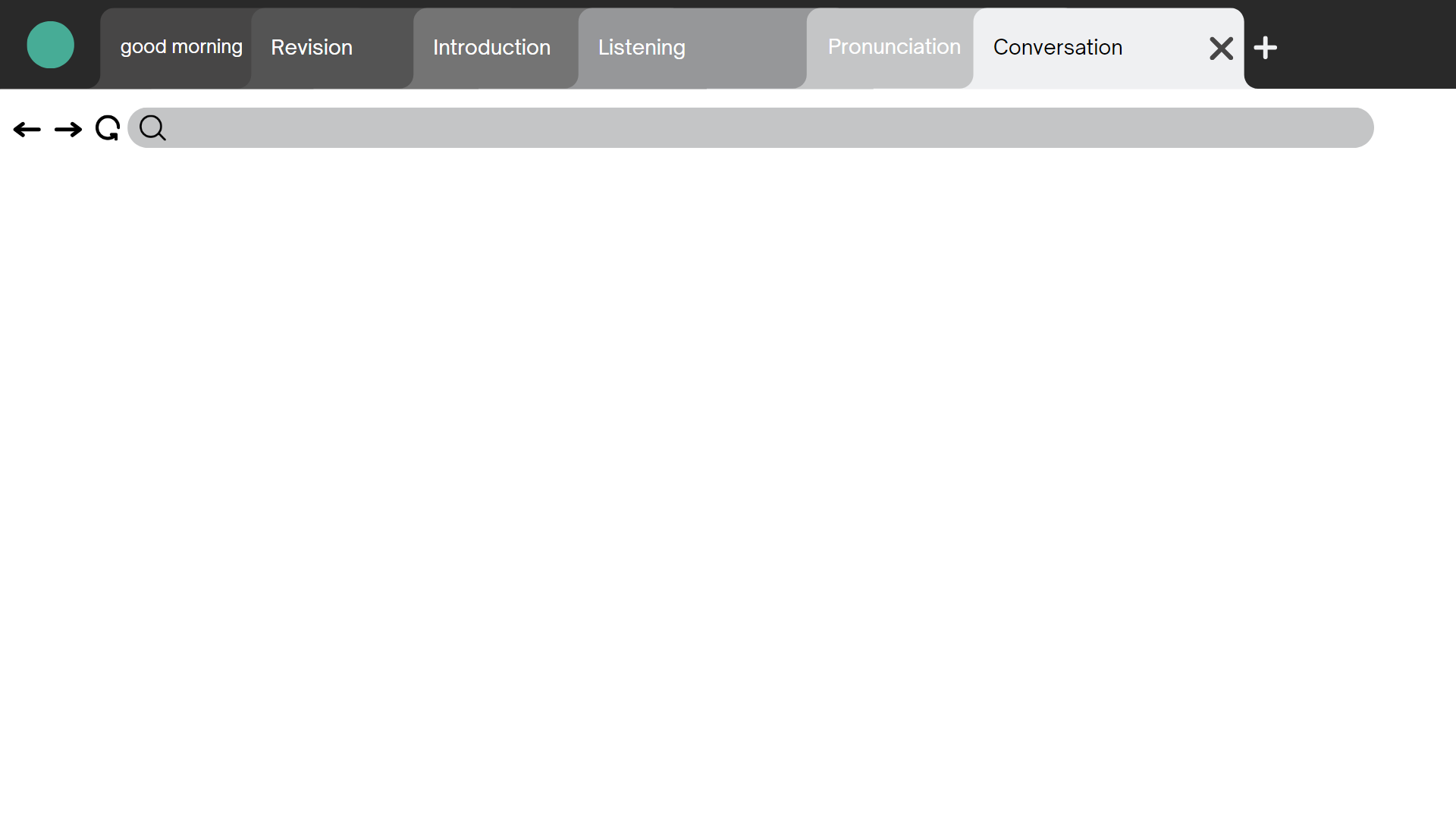 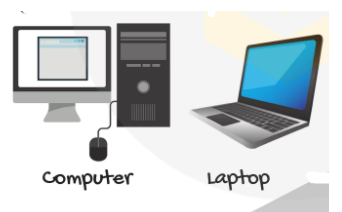 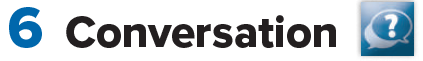 Page 22
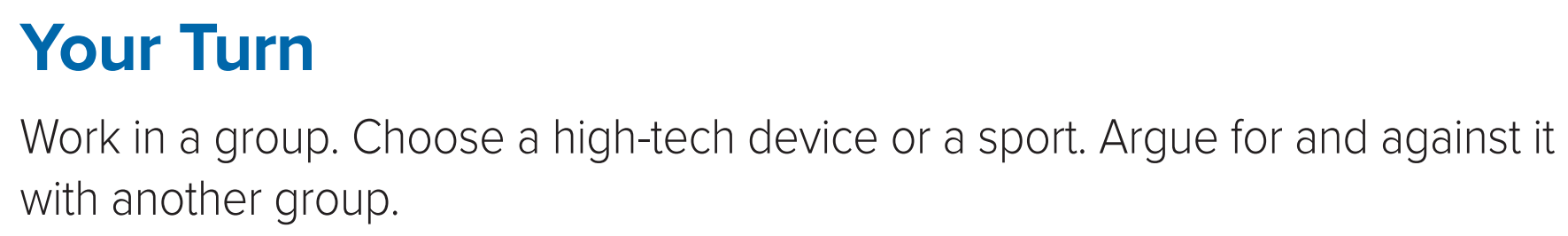 expensive
cheap
Desktops are large in size. 
They are designed to be used in a single location and not moved around much.
They were designed to be taken from place to place, carried in a backpack or laptop carrying case. They are great for on-the-go use.
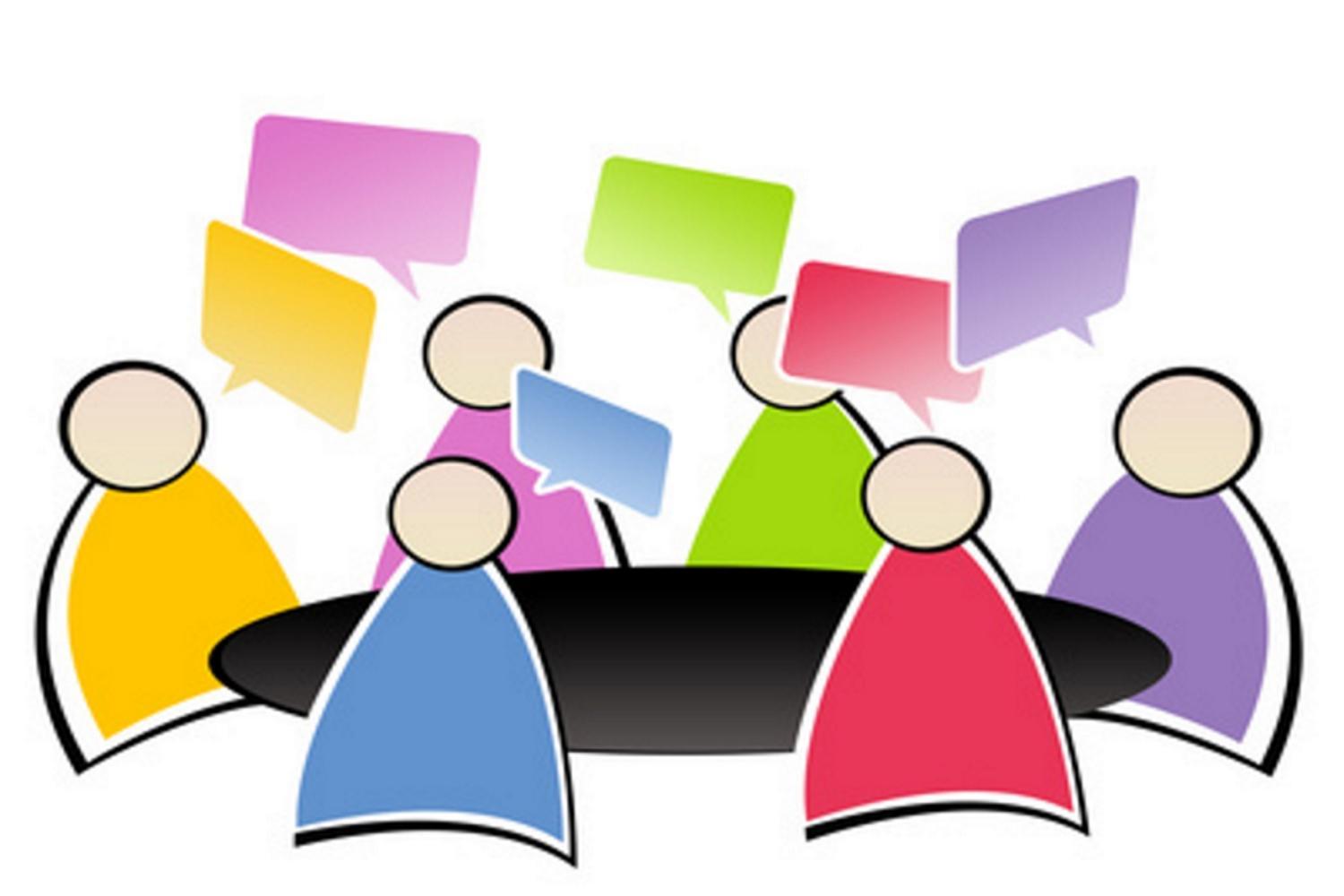 screen size is small
screen size is big
Repairing a desktop computer is generally easier
Repairing a laptop is difficult
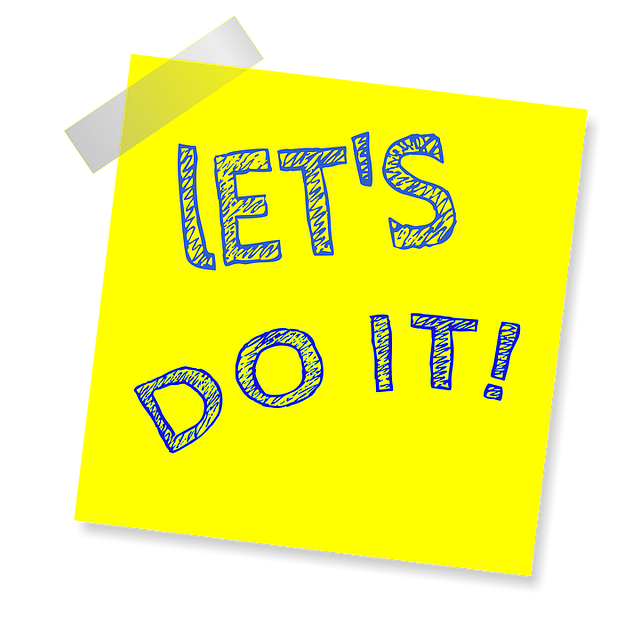 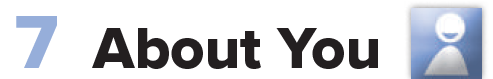 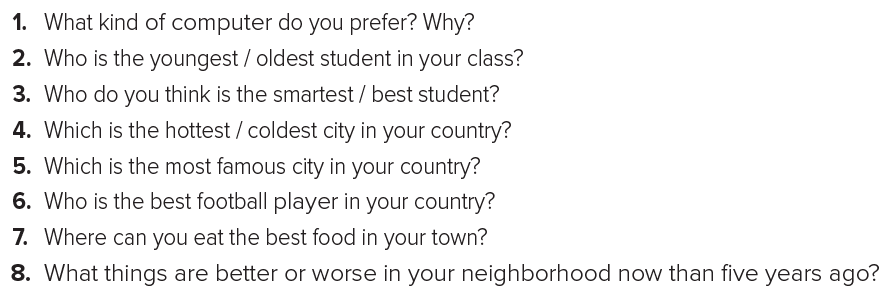 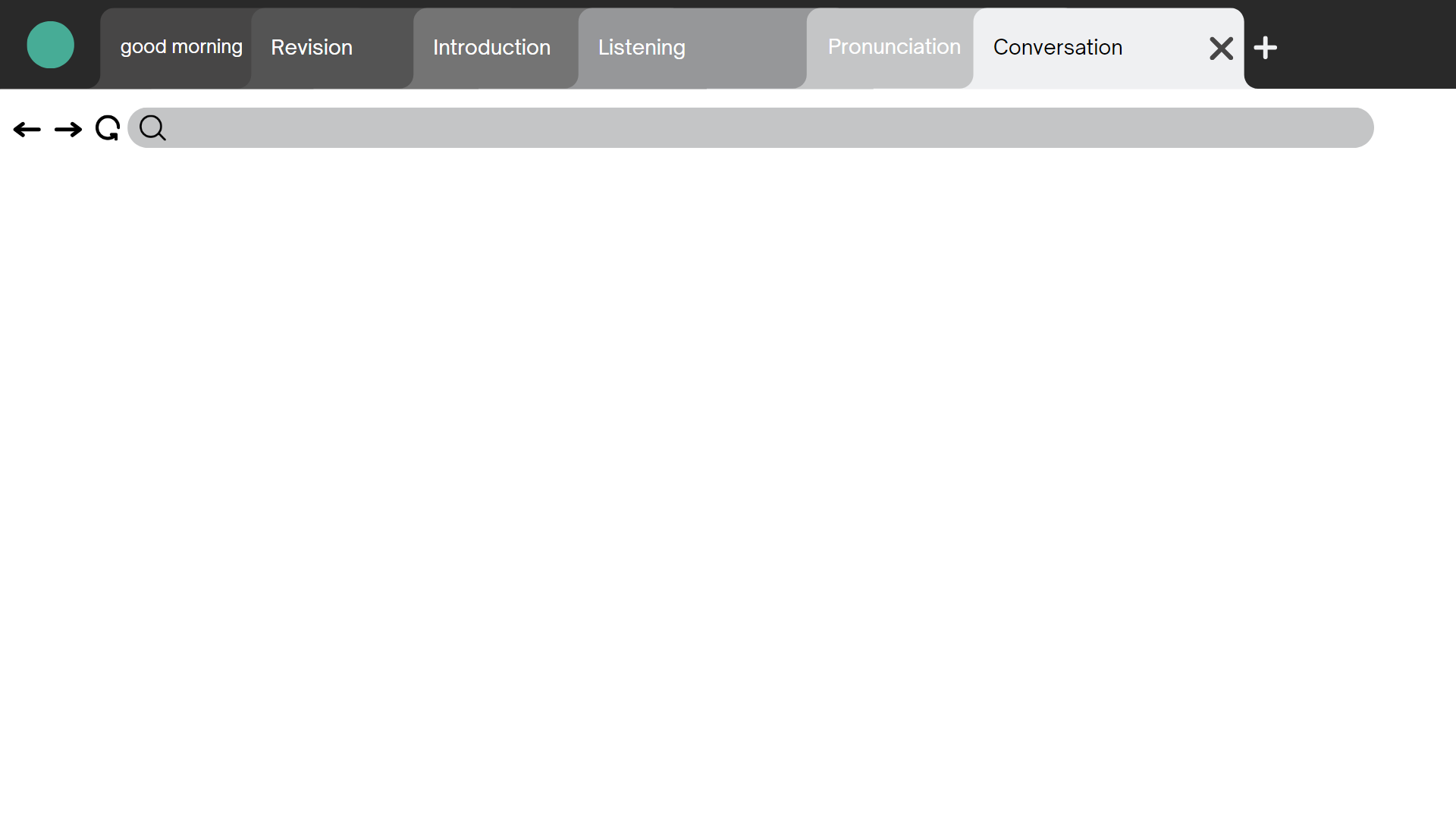 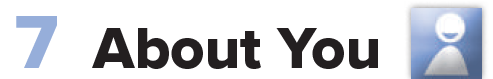 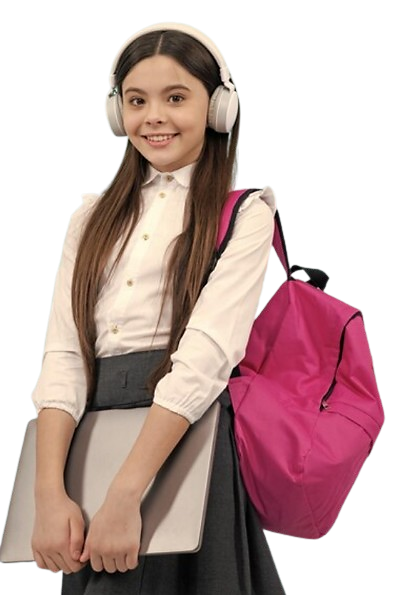 I prefer laptop because it is smaller and it can run on a long-lasting battery
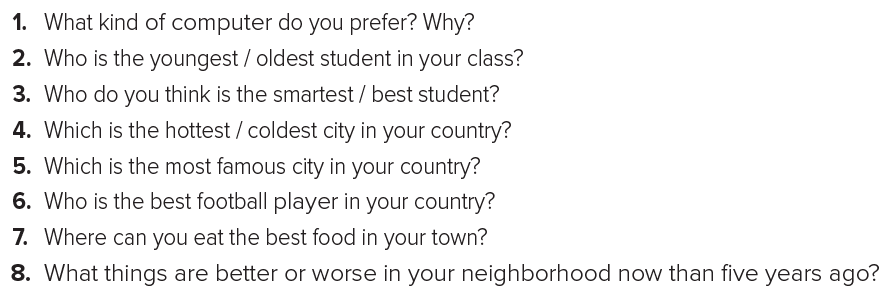 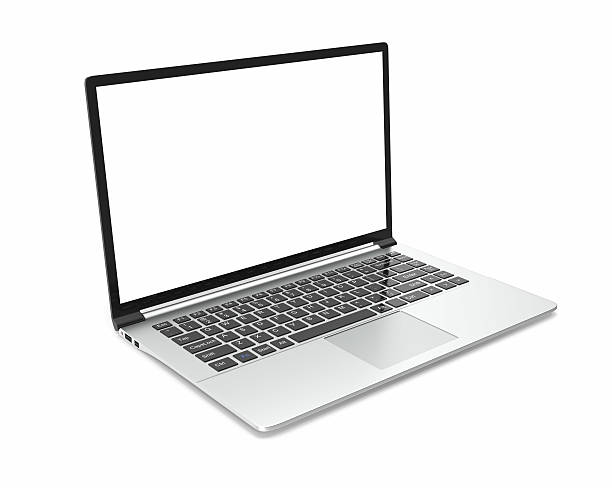 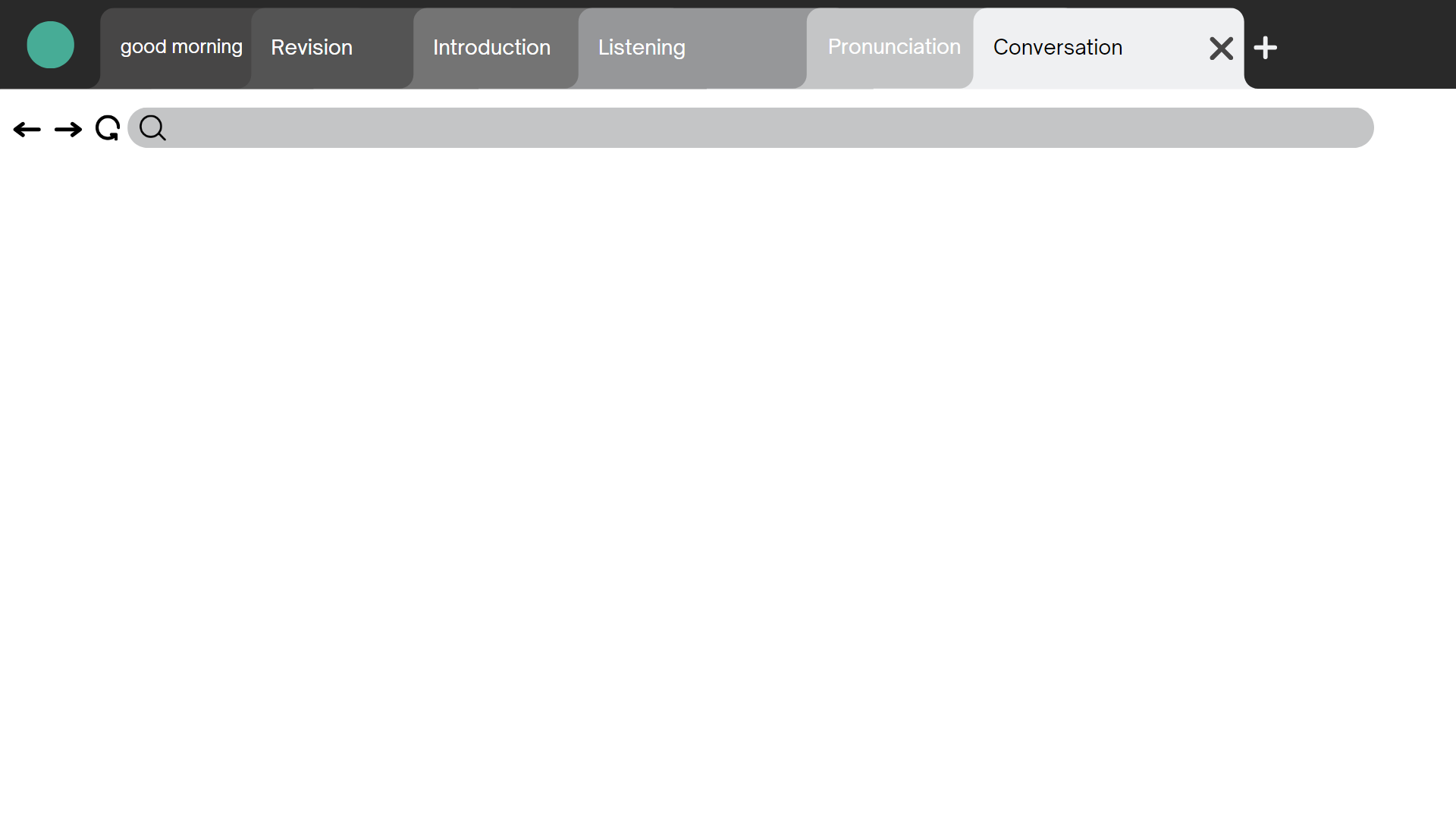 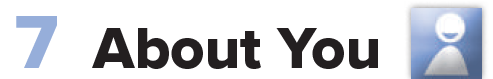 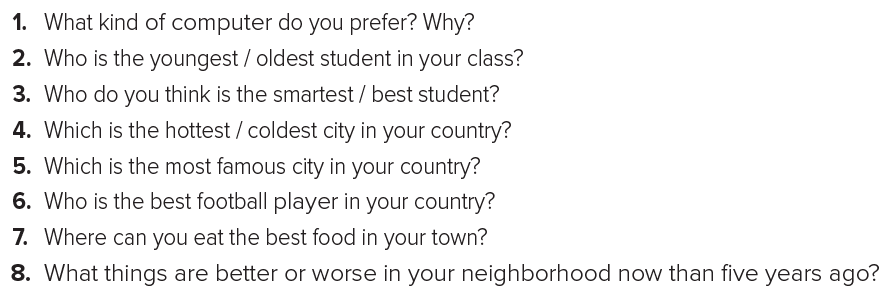 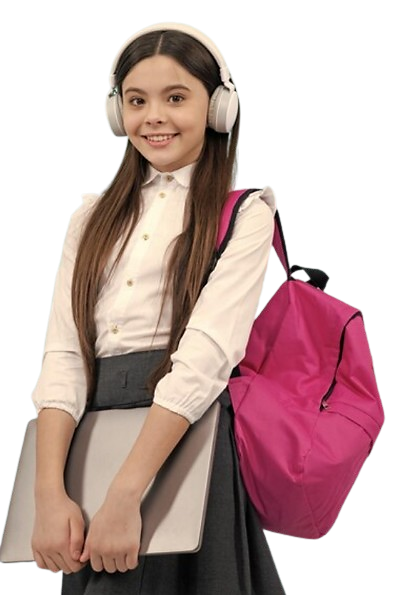 Rana is the youngest student in my class
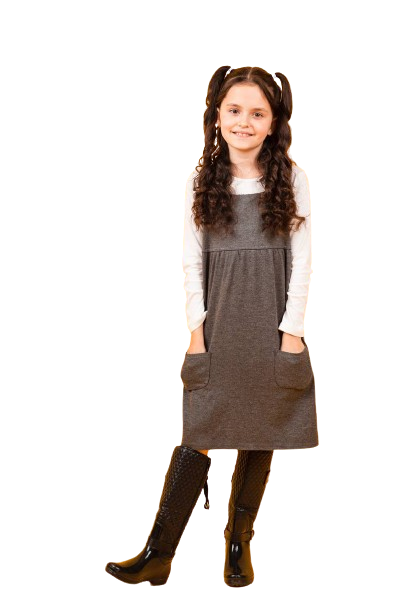 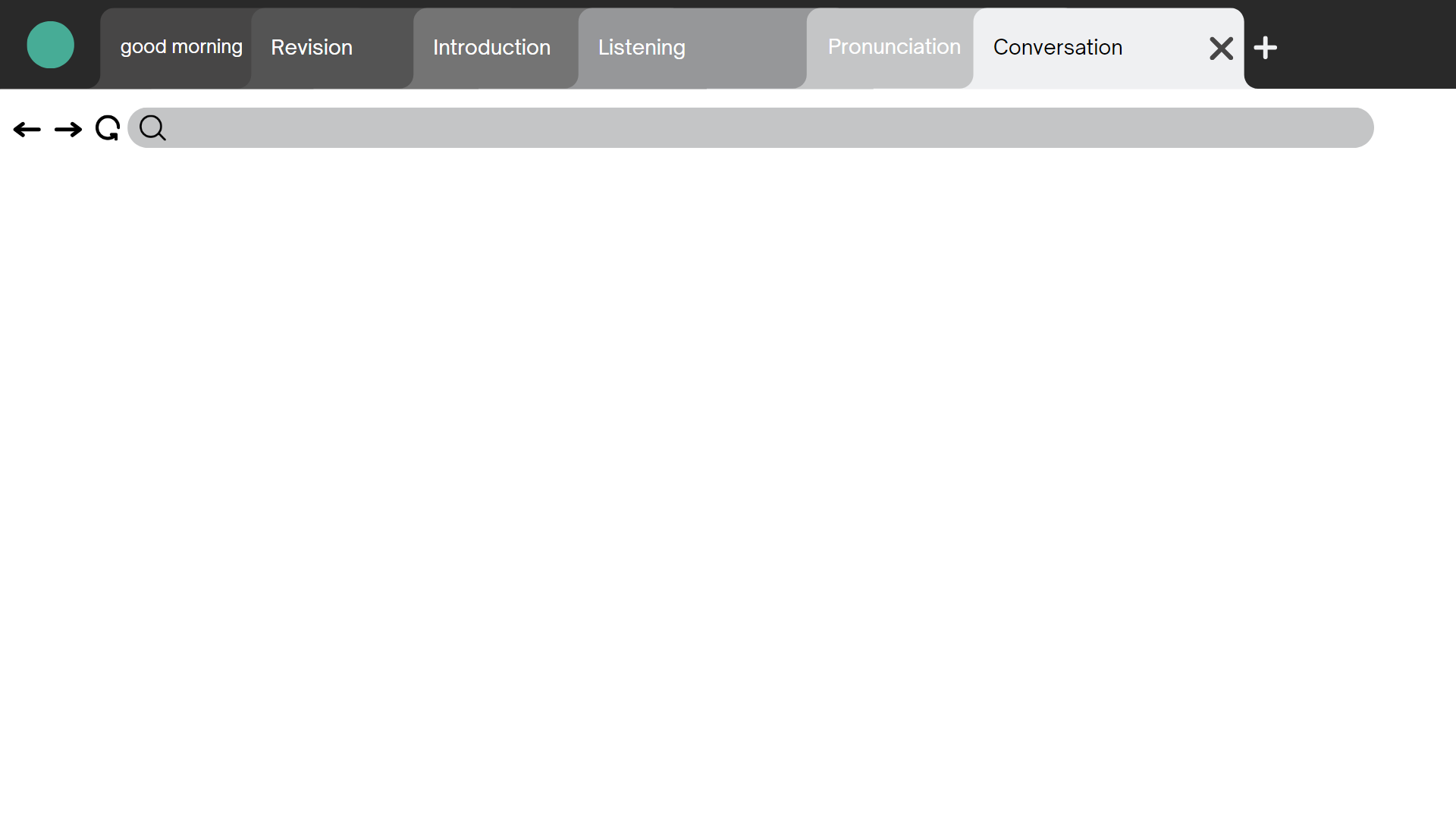 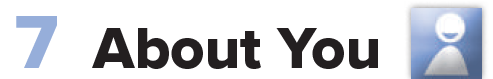 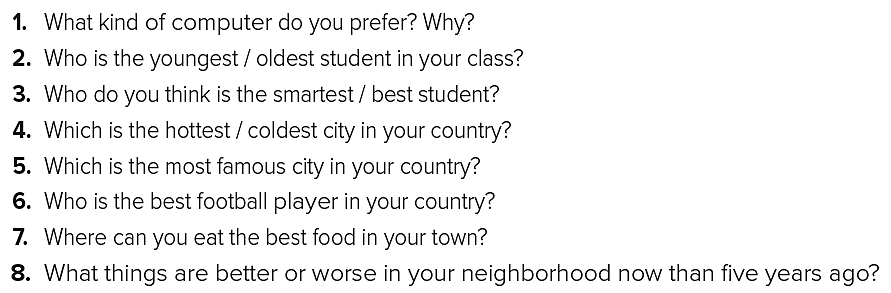 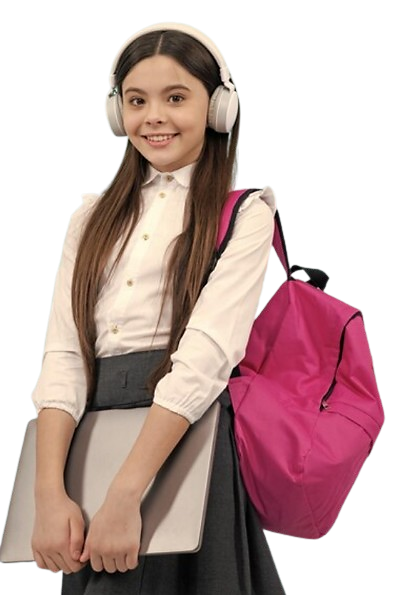 Mona is the smartest student in my class
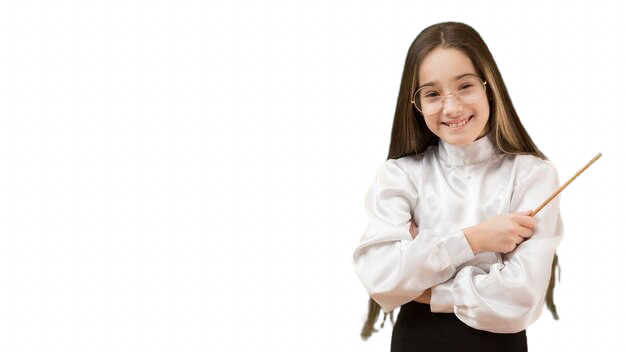 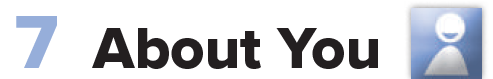 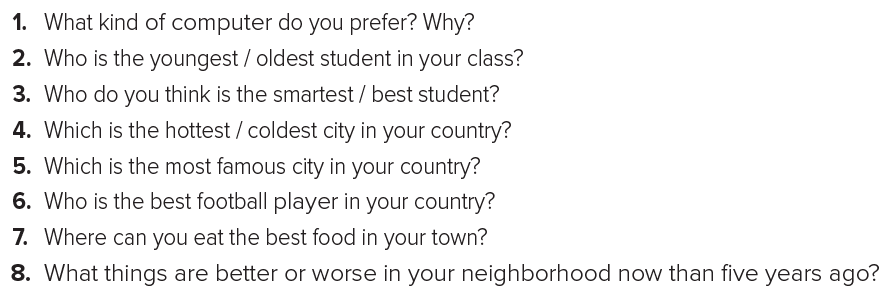 Abha is the coldest city in my country
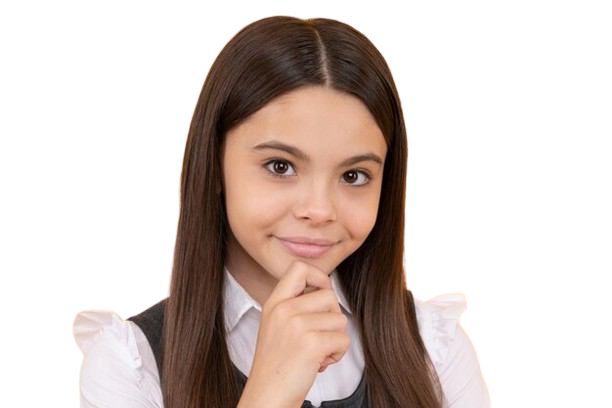 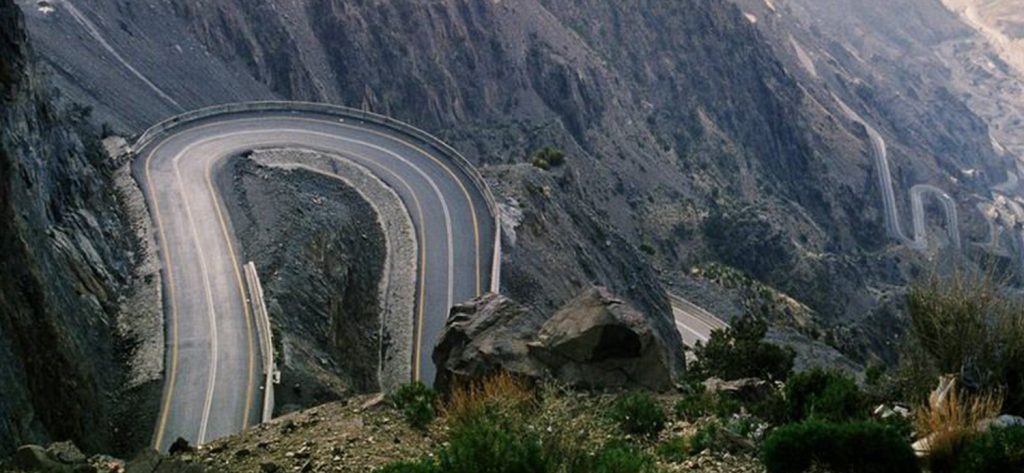 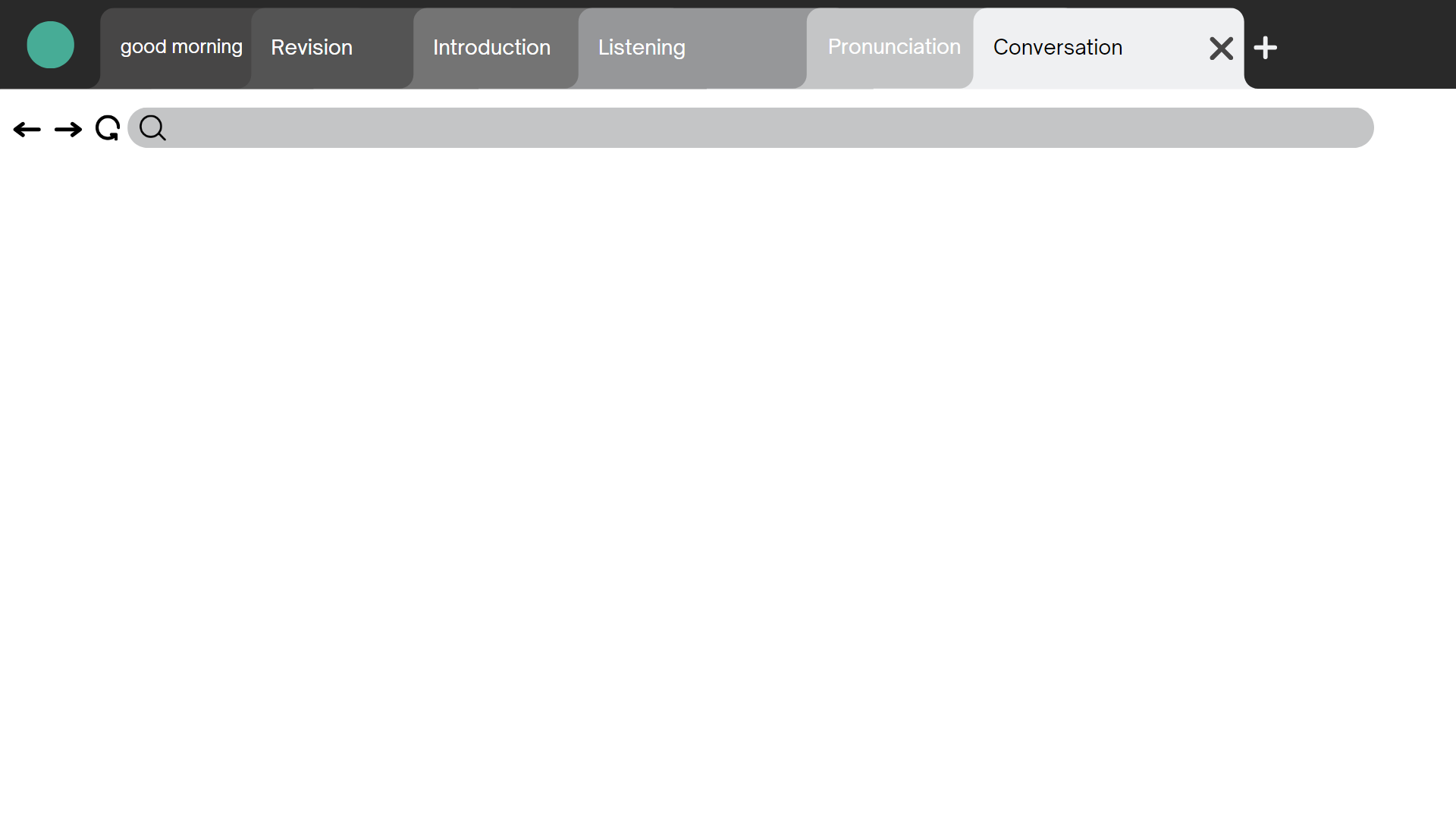 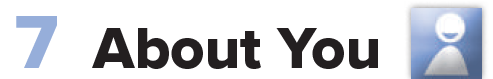 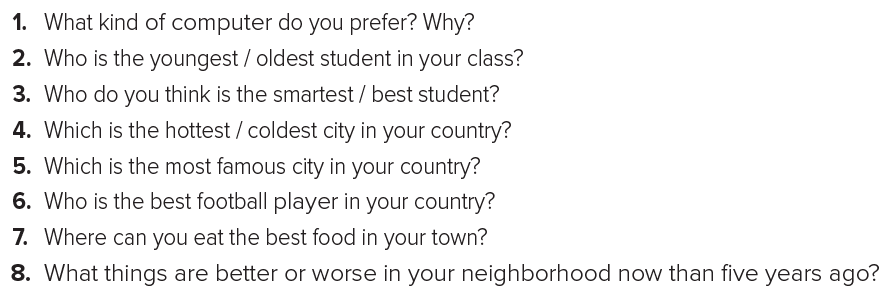 Riyadh is the most famous city in my country
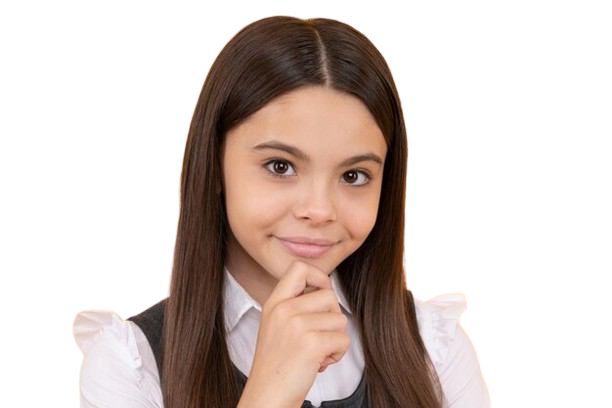 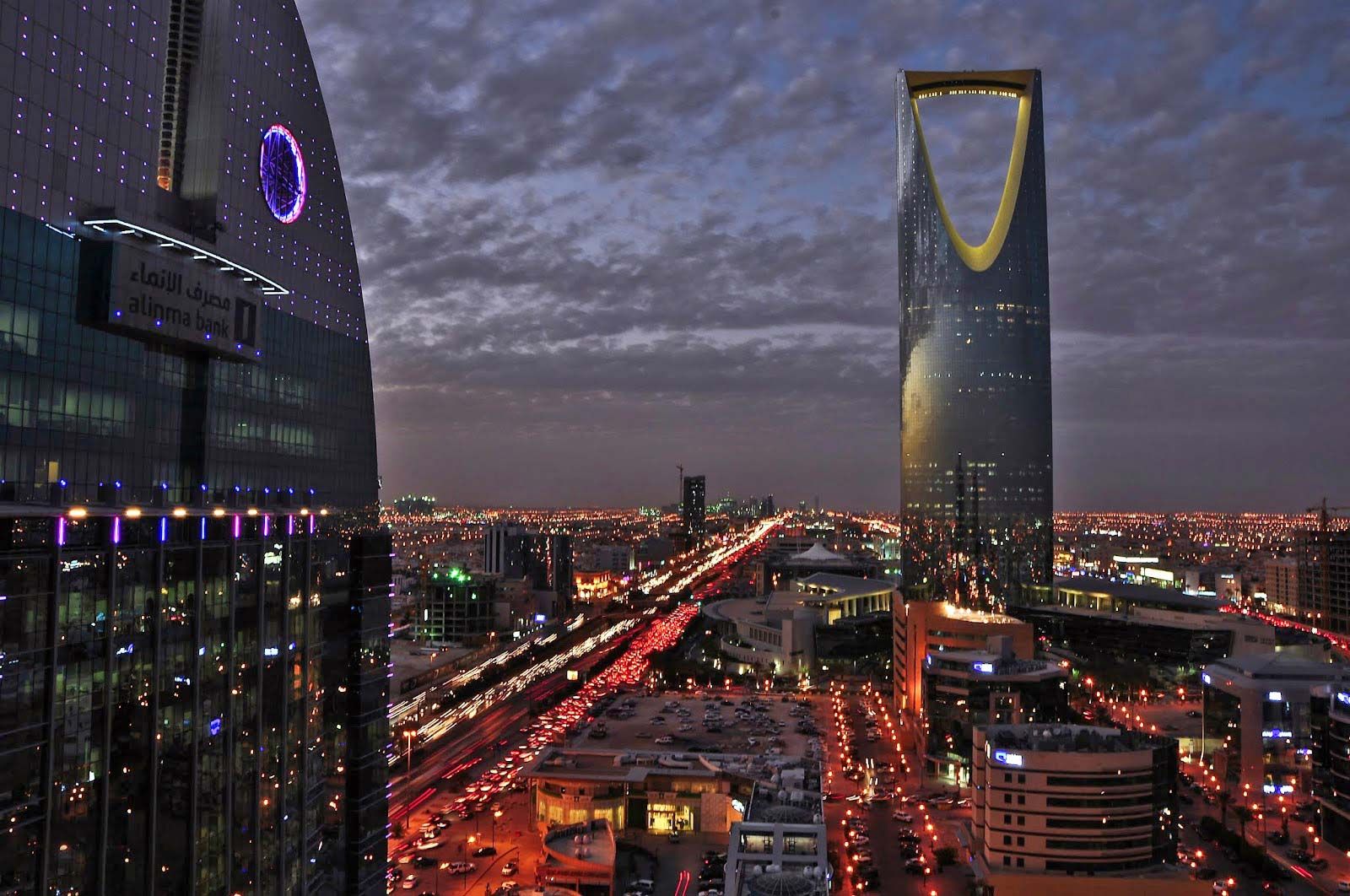 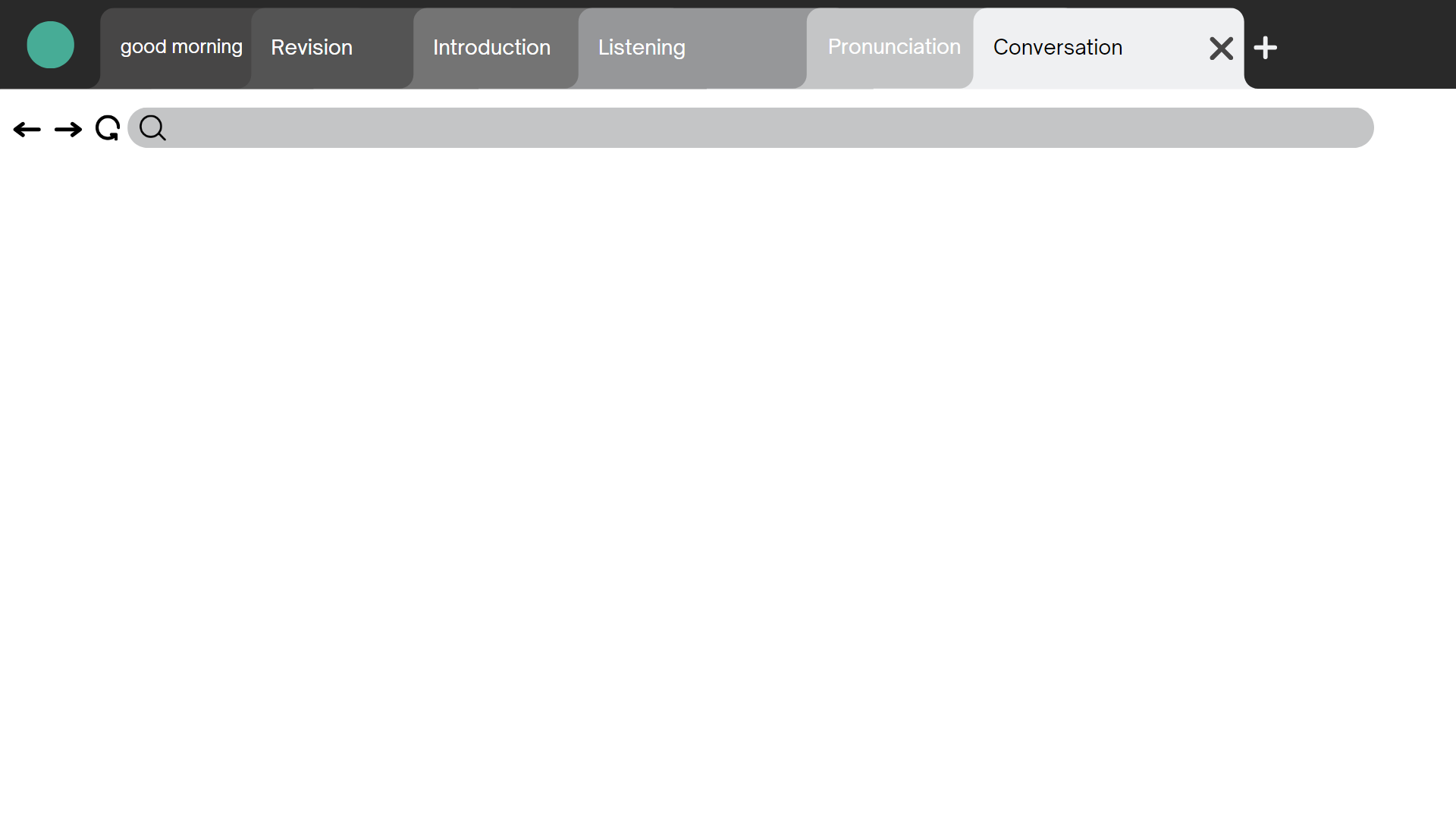 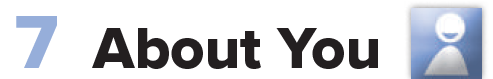 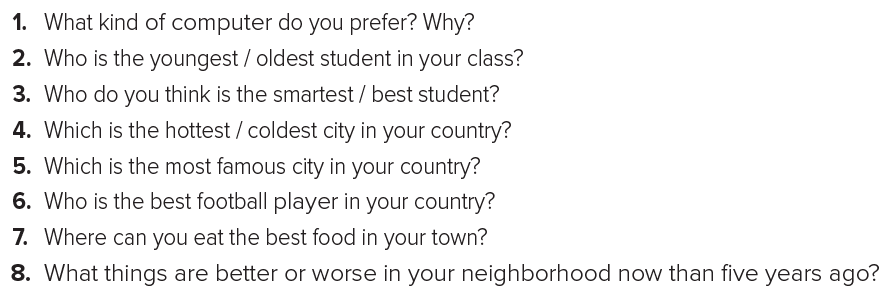 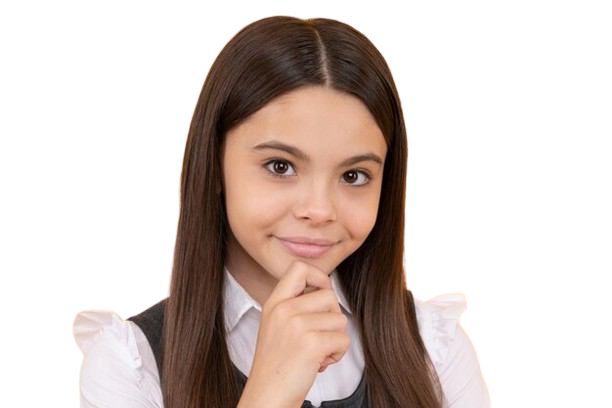 Sami Al Jaber is the best football player in my country
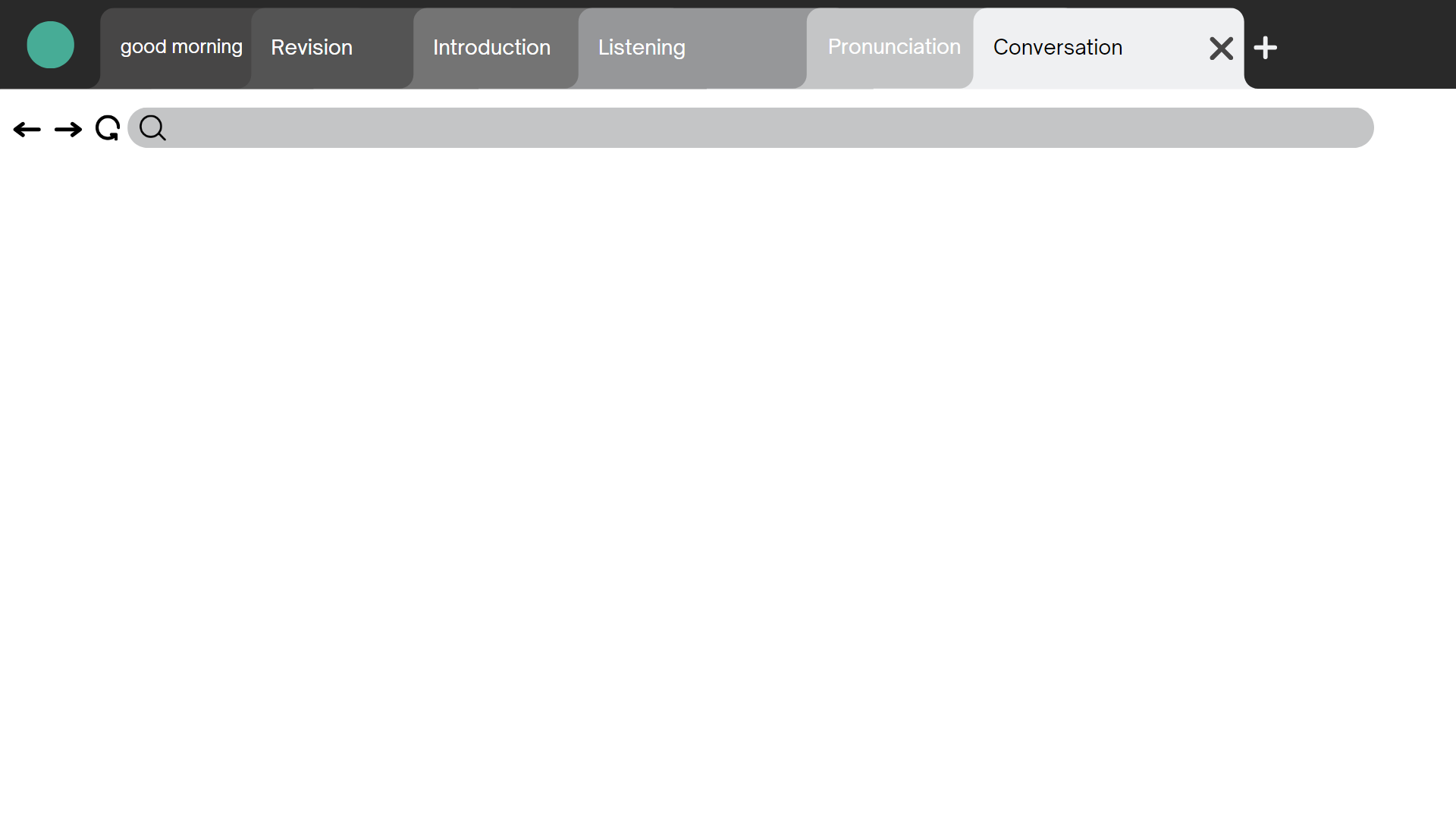 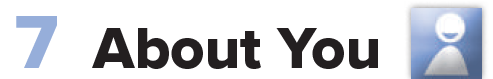 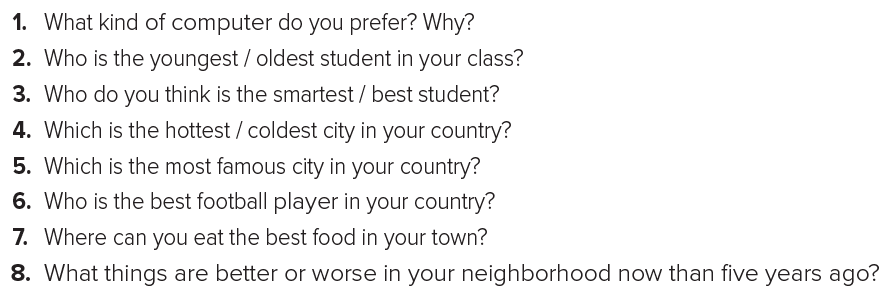 Albaik
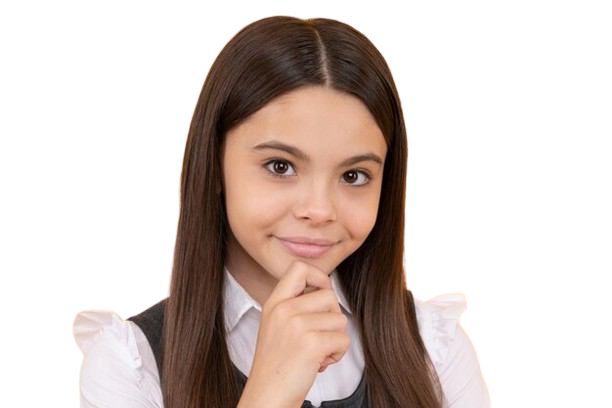 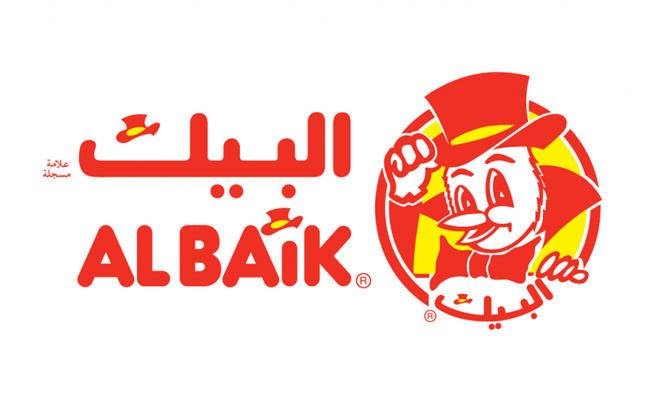 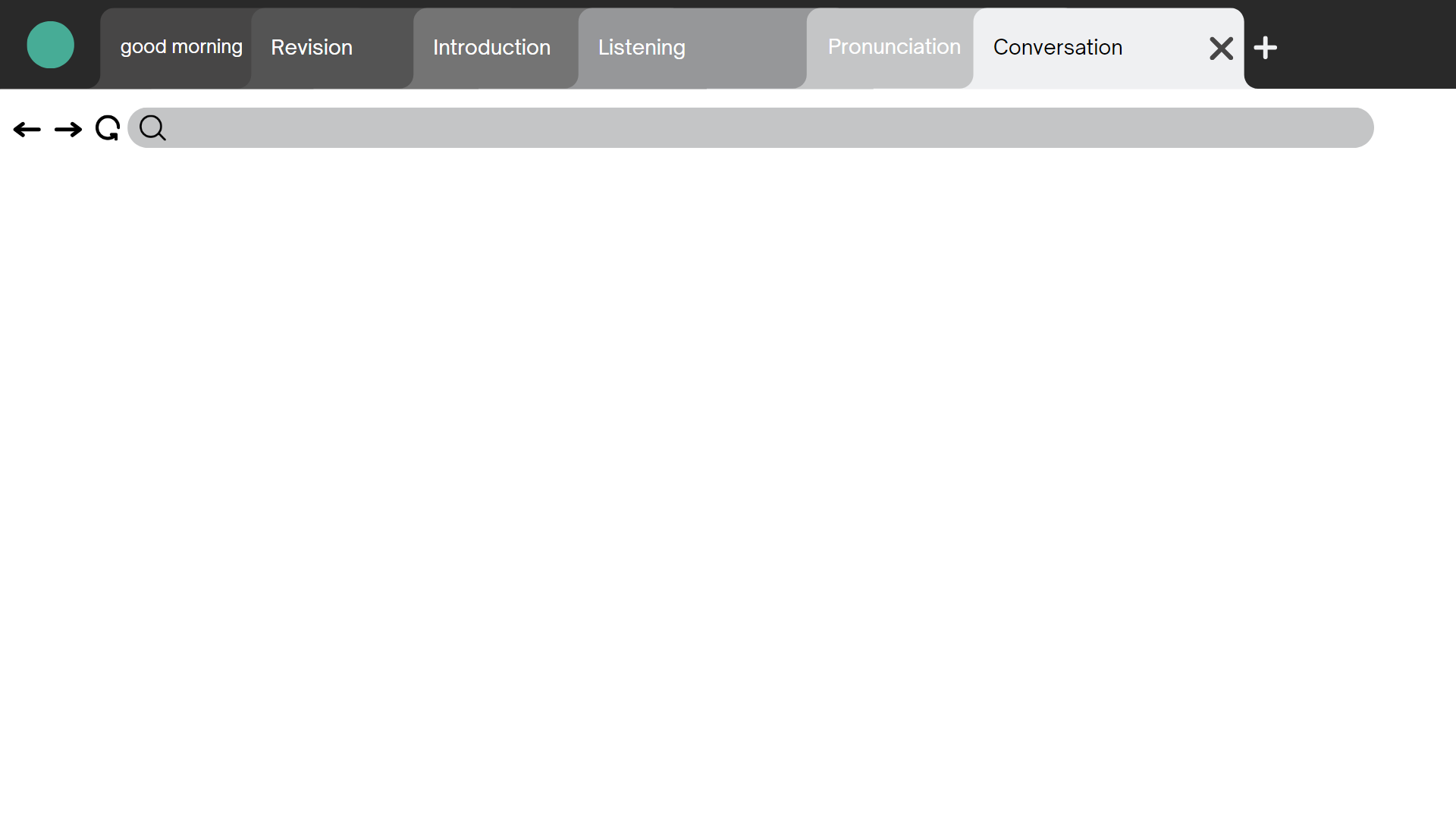 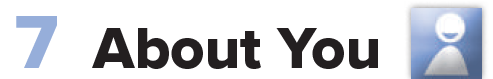 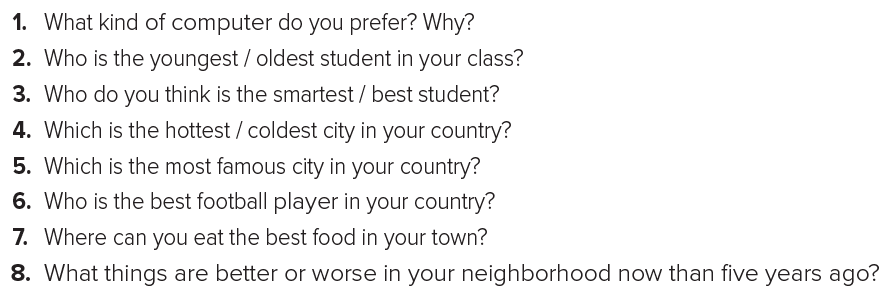 The better thing is being close enough to get to  a hospital quickly. shopping and restaurants are nearby
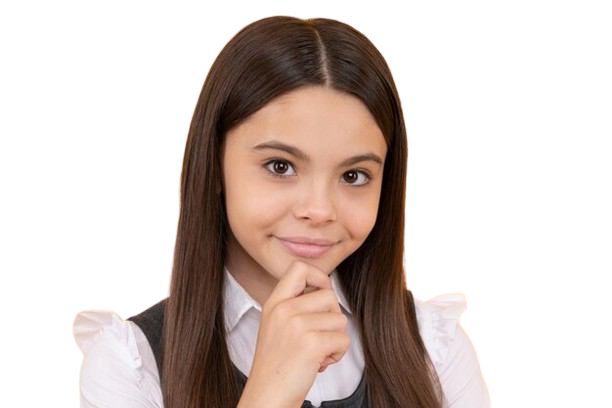 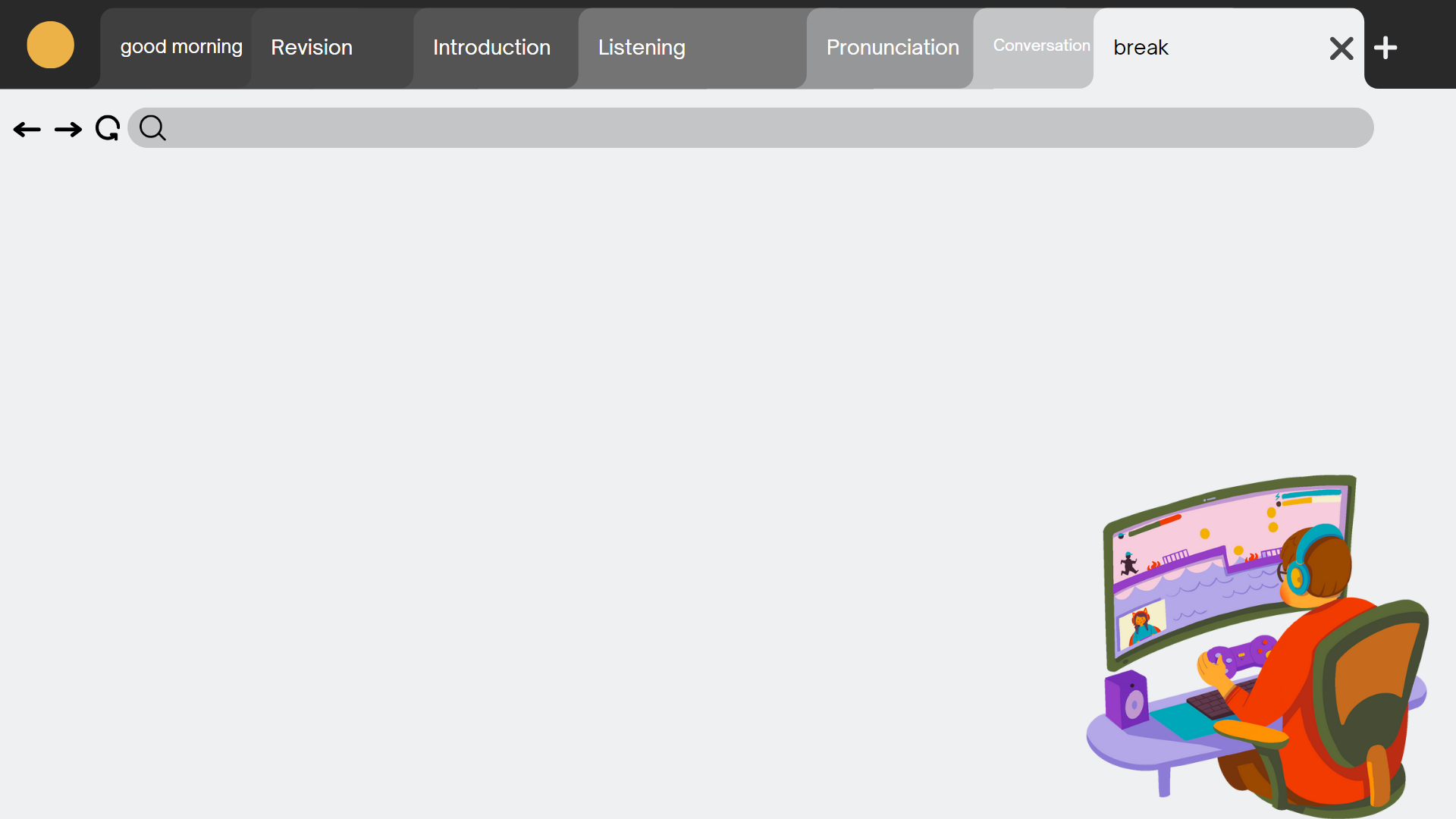 Let’s have a break and play a game!
Start
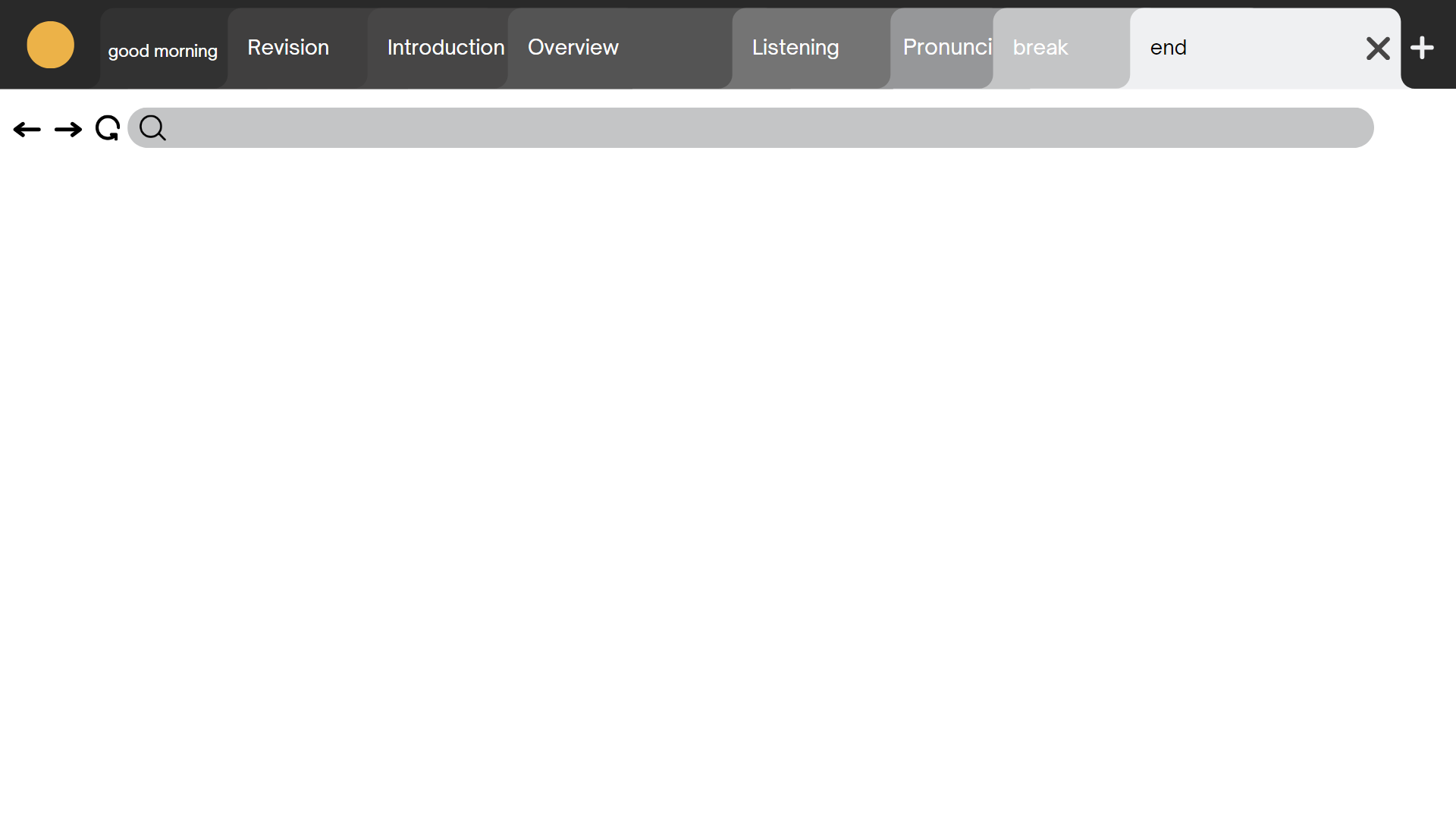 Linking this lesson to my religion
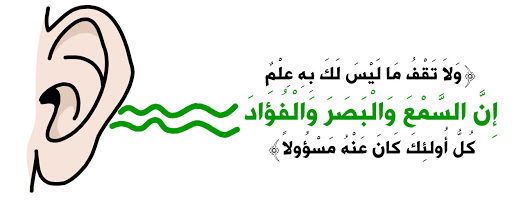 Dear Students, 

   Be selective on what you watch or use on laptop
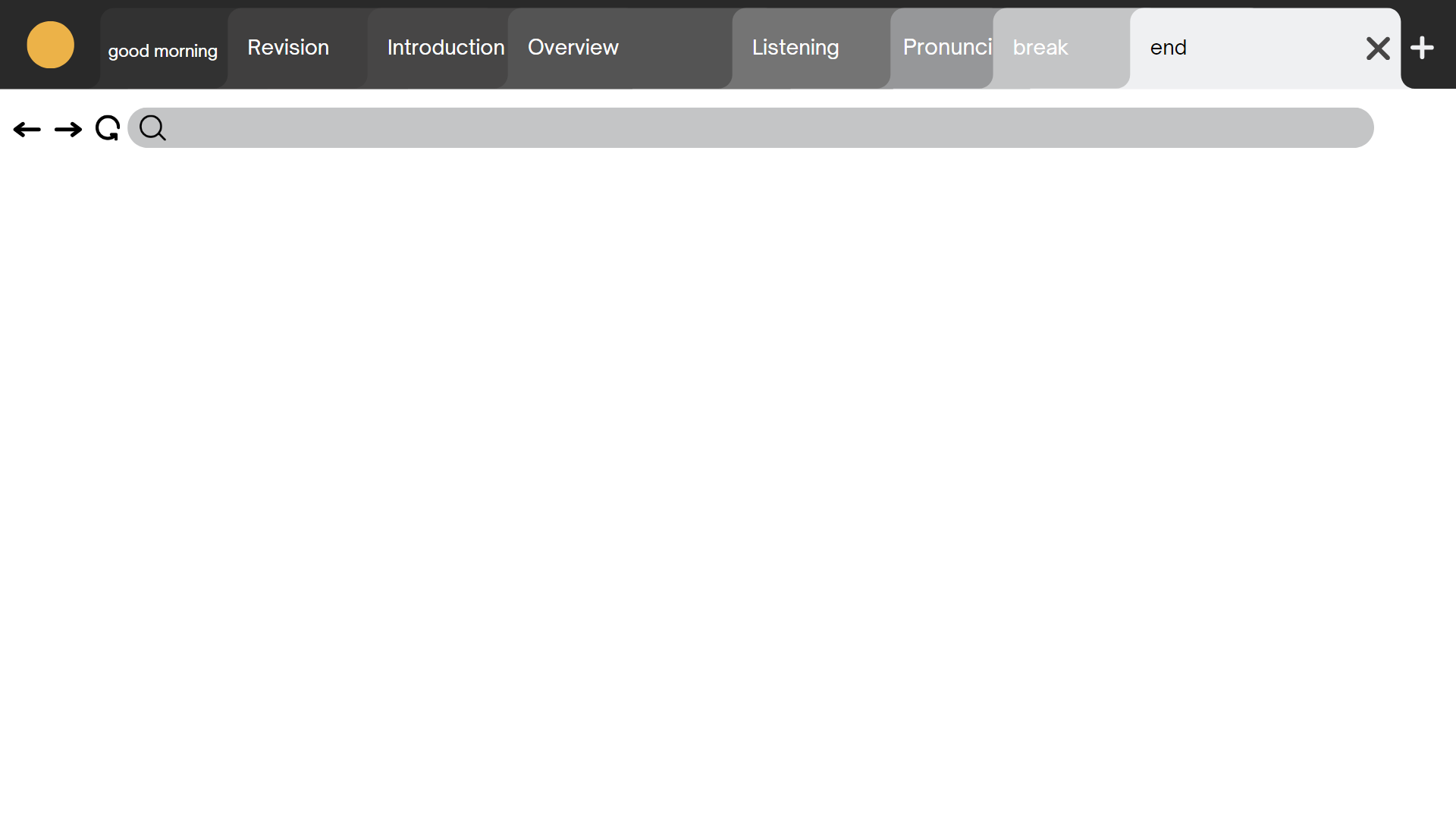 Linking this lesson to my country
Dear students, as we all use laptops, desktops, and mobile devices, the state consistently emphasizes not sharing personal info and passwords for your safety. In case of digital breaches, the “كلنا أمن" app provides a helpline to report cybercrimes.

Remember, cybersecurity is a shared responsibility, and staying alert helps protect yourself and contributes to our community's overall digital safety.
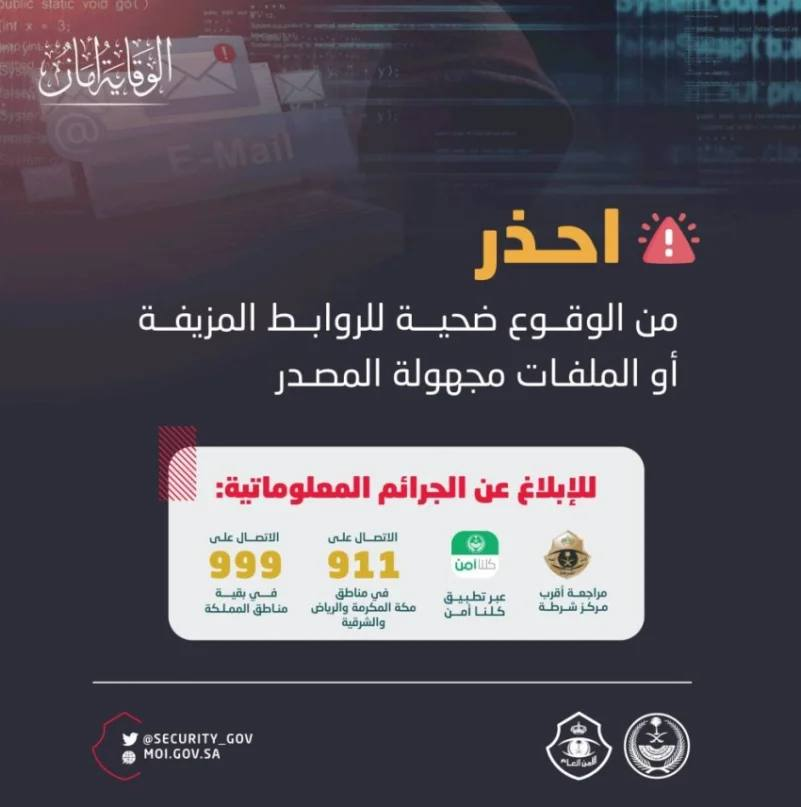 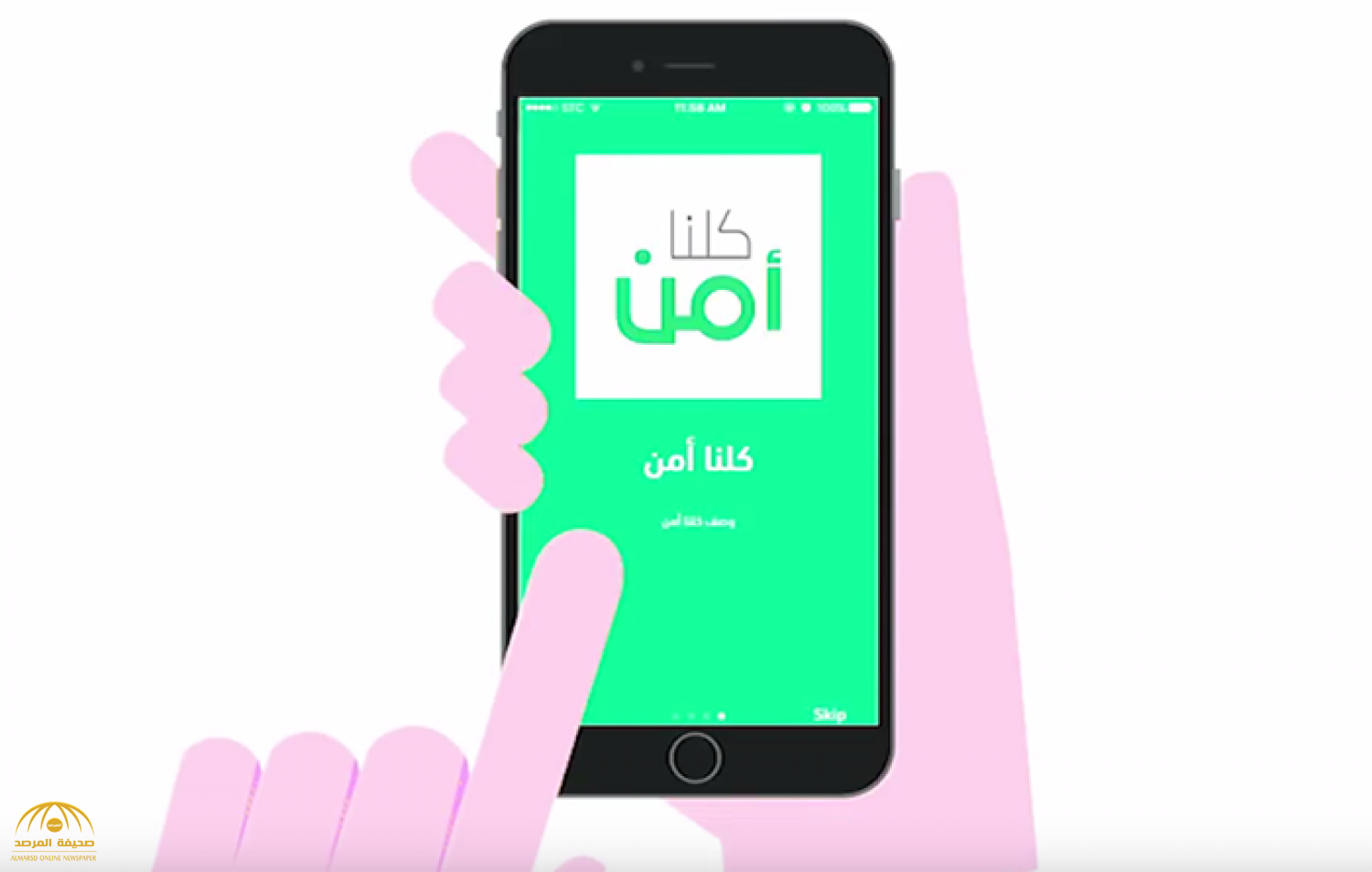 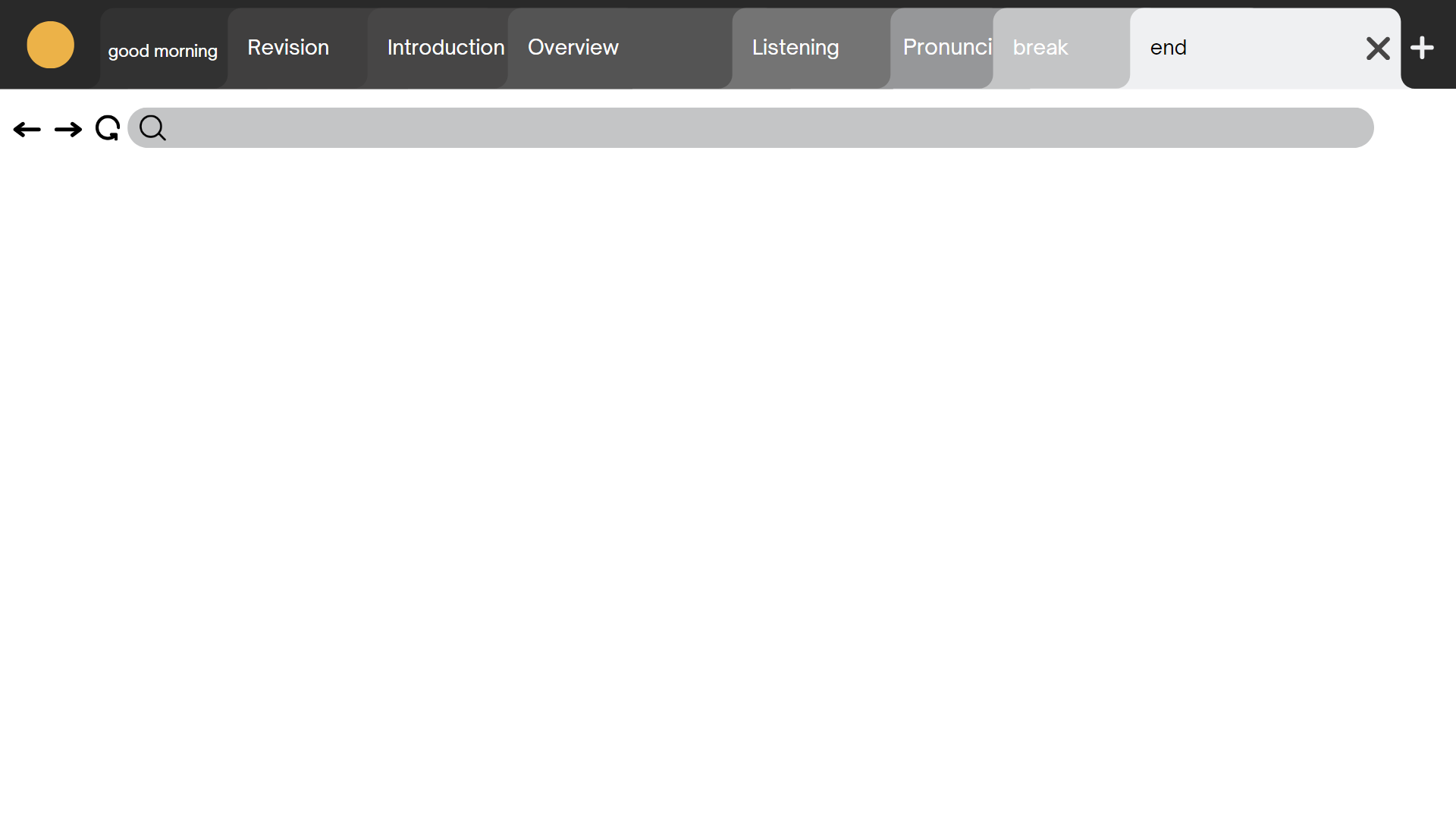 End of the class
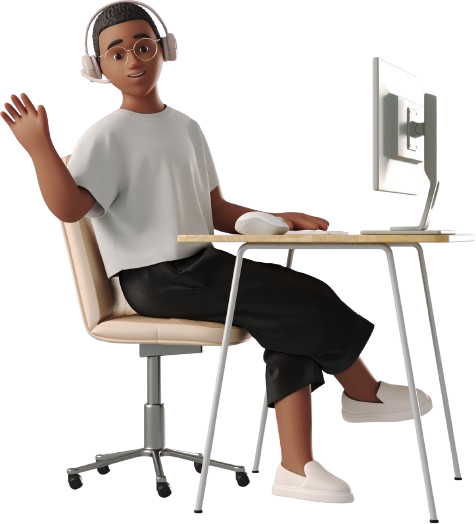 Thank you for joining today's lesson! 
 Goodbye and see you next time!
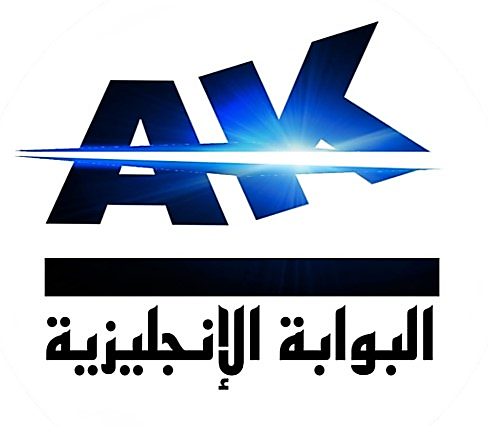 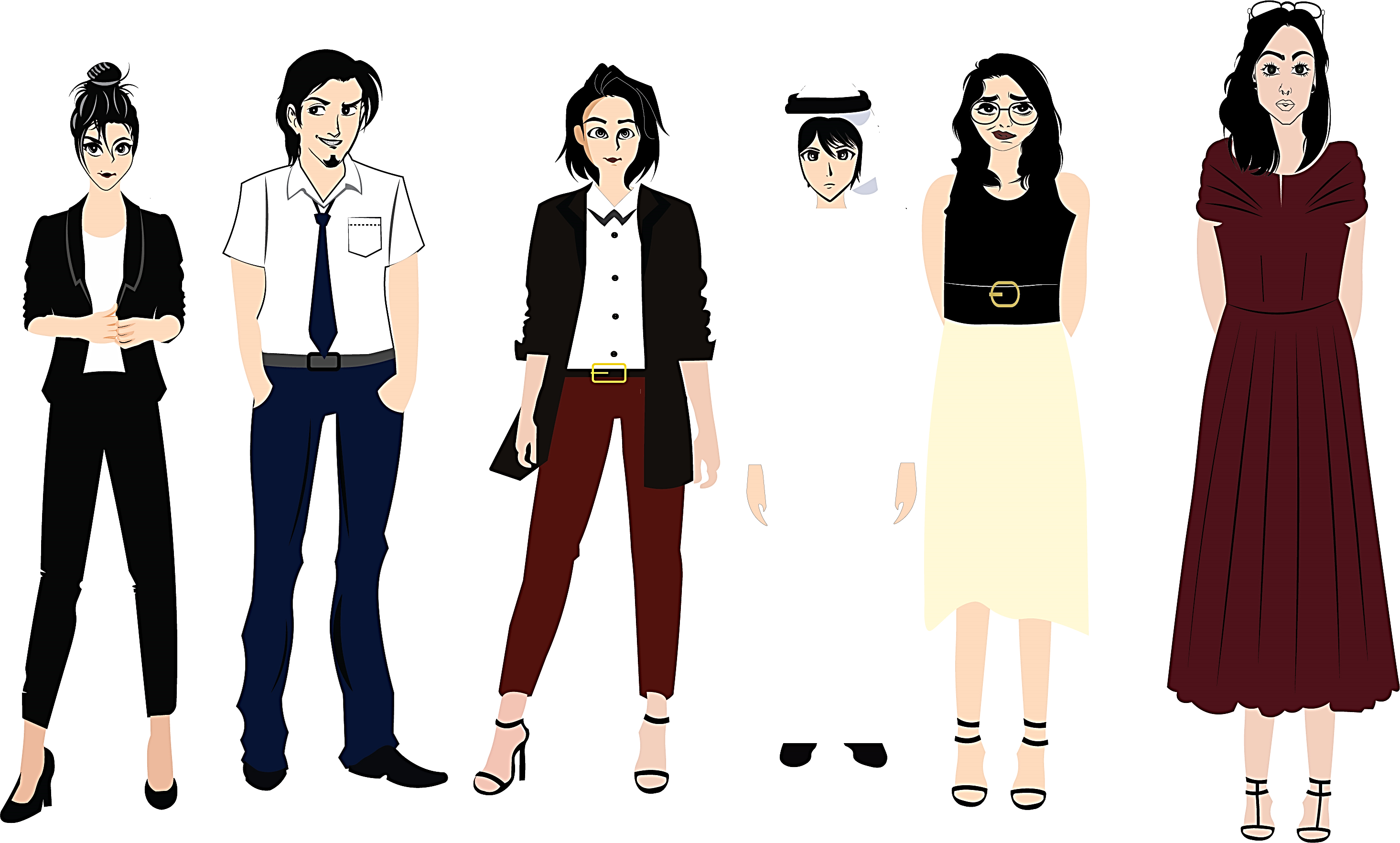 تم تصميم هذا العرض من قبل: فريق عمل البوابة الإنجليزية ، وهو مجاني لكي يستفيد منه معلمي اللغة الإنجليزية.
هذه الشريحة تعتبر كـ"حفظ حقوق" نتمنى عدم حذفها حال مشاركة العرض مع معلمين آخرين.
نسمح بحذف الحقوق في حالة واحدة فقط: اذا أراد معلم الإنجليزي إضافة هذا العرض كـ انتاج معرفي خاص فيه.